geografické členění Řecka
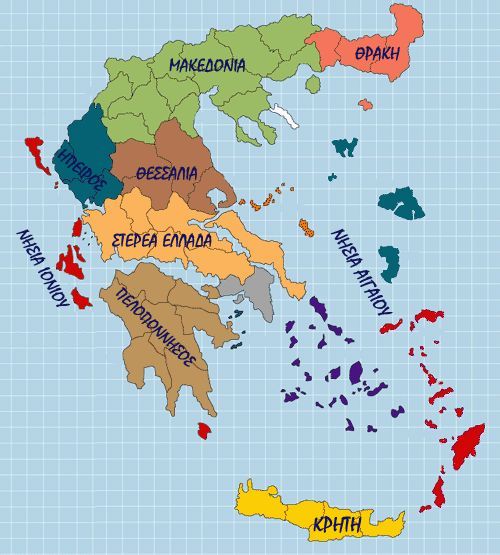 administrativní členění Řecka
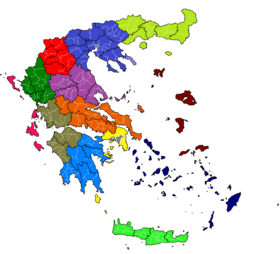 Střední Makedonie
Východní Makedonie
 a Thrákie
Západní Makedonie
Epirus
Severní Egeis
Thesálie
Jónské ostrovy
Střední Řecko
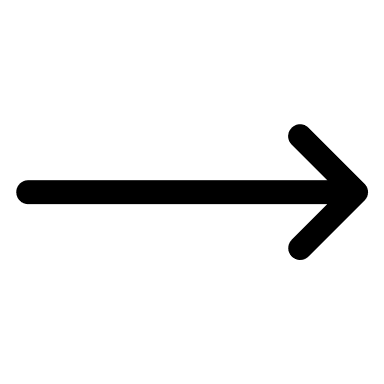 Západní Řecko
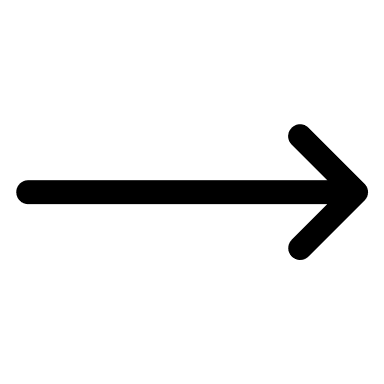 Jižní Egeis
Peloponés
Kréta
οkresy a hlavní města
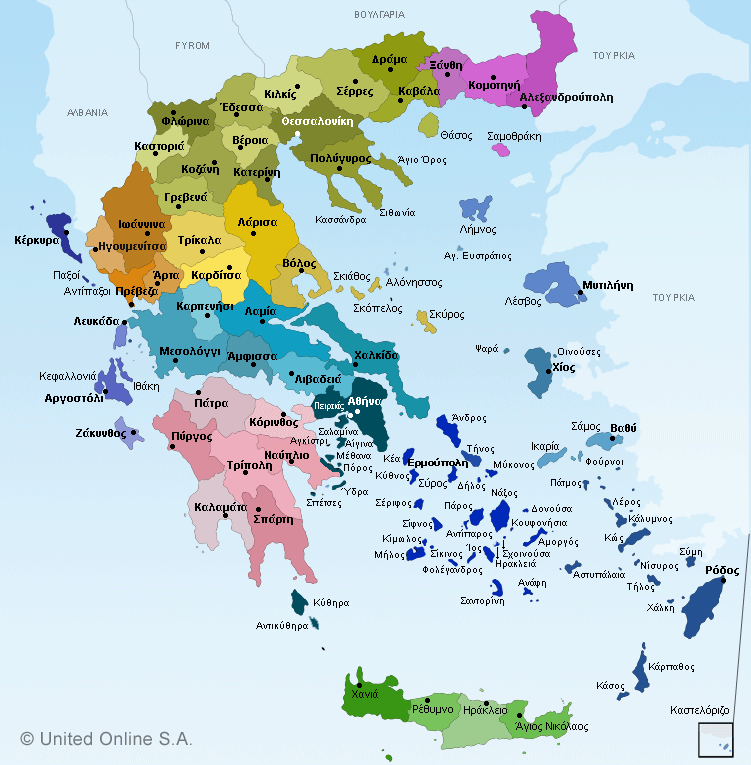 Makedonie                                                 ΜακεδονIα
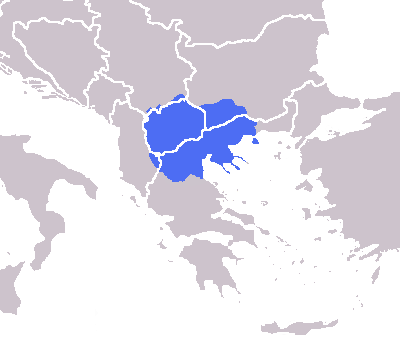 historicko-geografická oblast zasahující do Řecka (52,4 %, Egejská Makedonie, Mακεδονία του Αιγαίου), Bulharska (10 %, Pirinská Makedonie); třetí část zabírá stát Severní Makedonie (38 %, Vardarská Makedonie)

hranice: na východě  řeka Nestos, na západě pohoří Pindos, na severu město Skopia, na jihu údolí Tembi
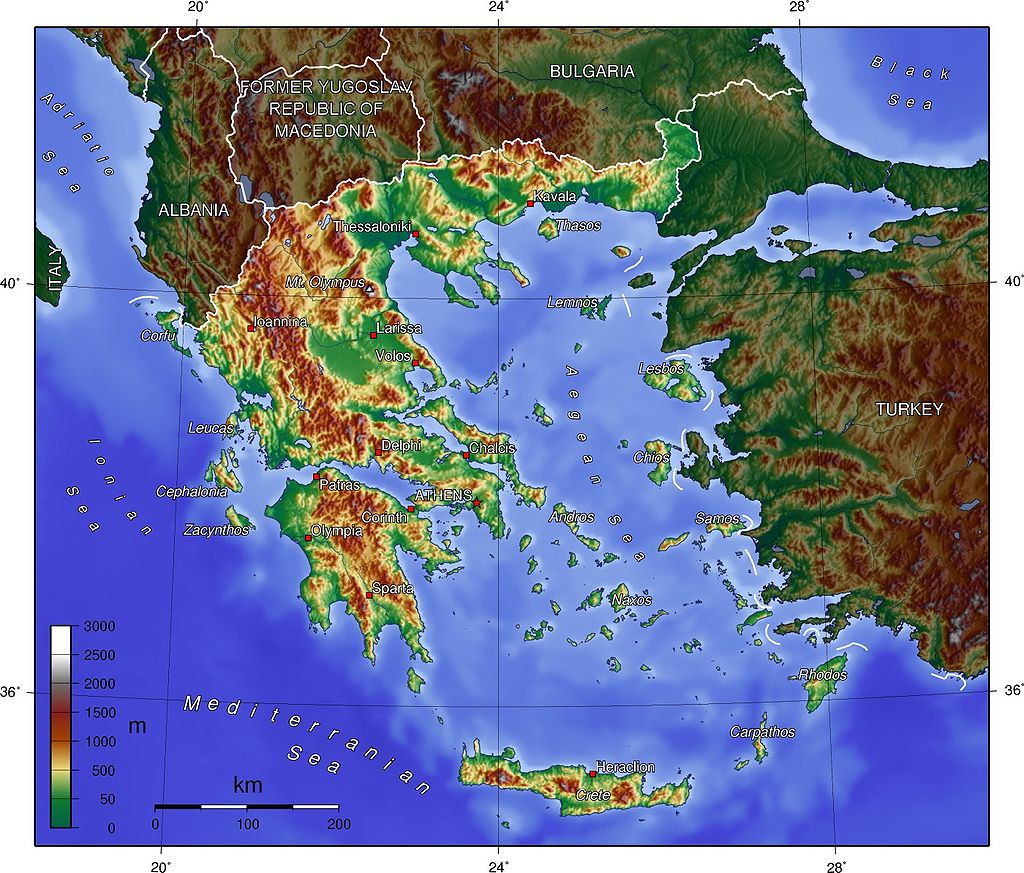 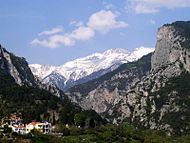 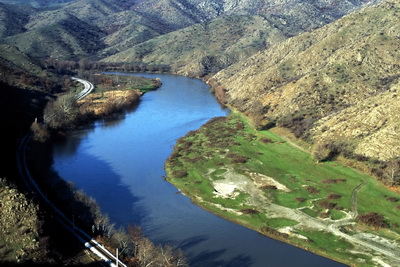 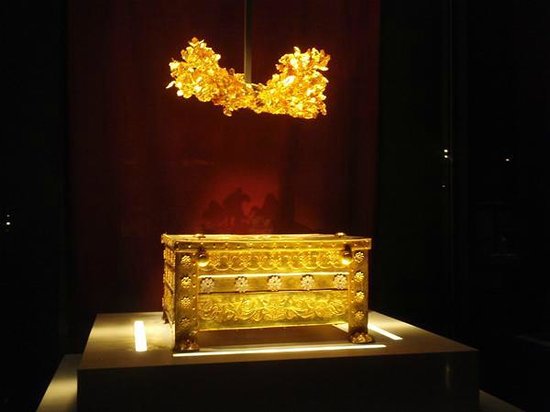 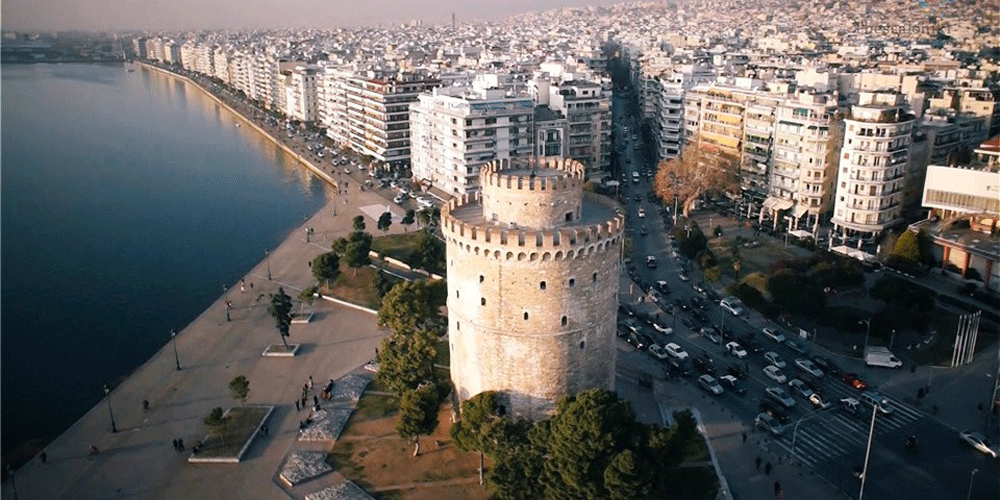 řecká Makedonie (Egejská)
Řecká (Egejská) Makedonie
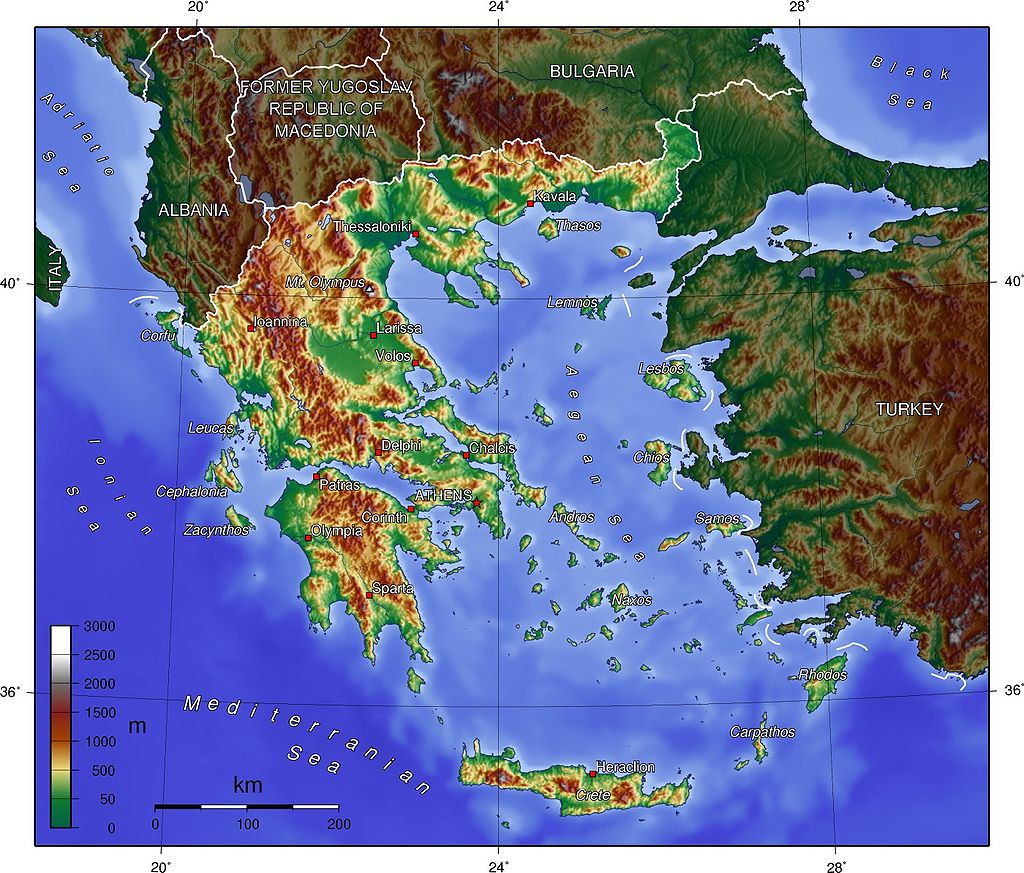 celková rozloha 34 231 km2

hl. město Thessaloniki (Soluň)

Thrácké moře, Thermajský záliv

poloostrov Chalkidiki

Svatá hora

ostrovy Thasos a Amuliani

nejvyšší hora Řecka – Olymp

největší řecká řeka (Axios-Vardar) a nejdelší řeka na řeckém území /(Aliakmonas)

největší řecká nížina – Thessalonikis-Serron
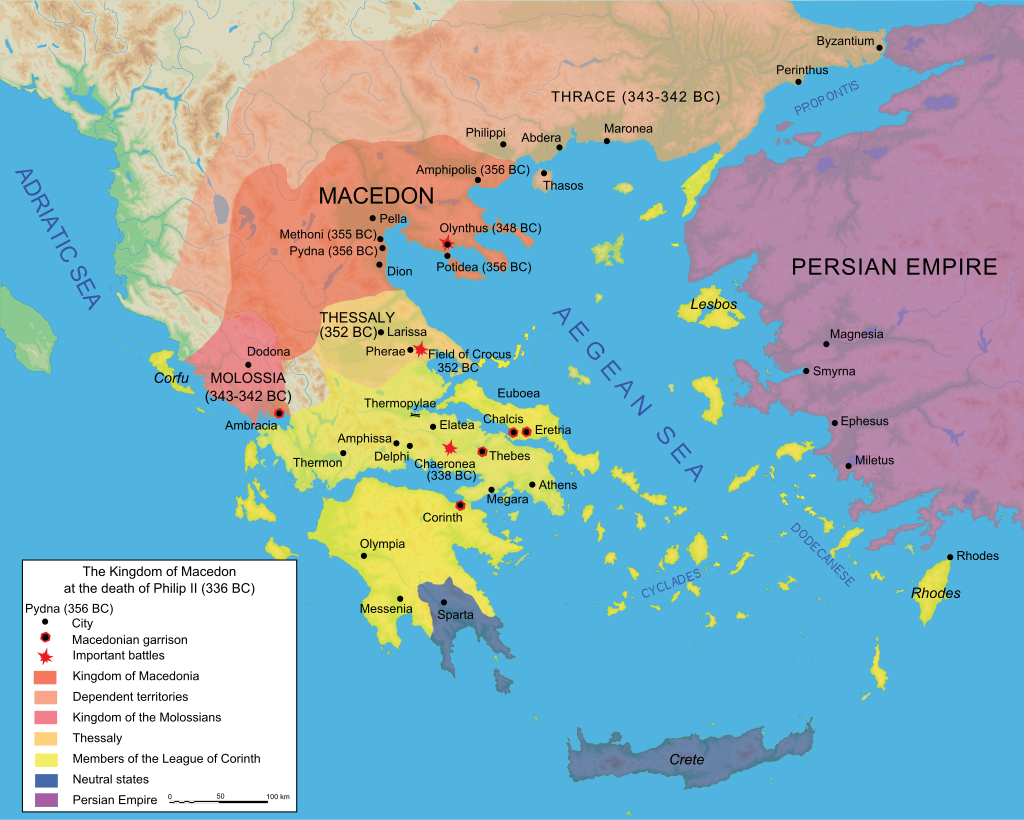 Makedonie - historie
zmiňovaná již u Hérodota (Dórové)
 
název kmene od kořene μακ > dlouhý, vysoký

Makedonské království , vznik na přelomu 8. a 7. st.  př. n. l.., rozkvět od 5. st. př. n. l.

Filip II. Makedonský, Alexandr Veliký a výprava do Persie

helénistické státy, Kassandros, Antigonovci

římsko-makedonské války, bitva u Pydny 

římská provincie
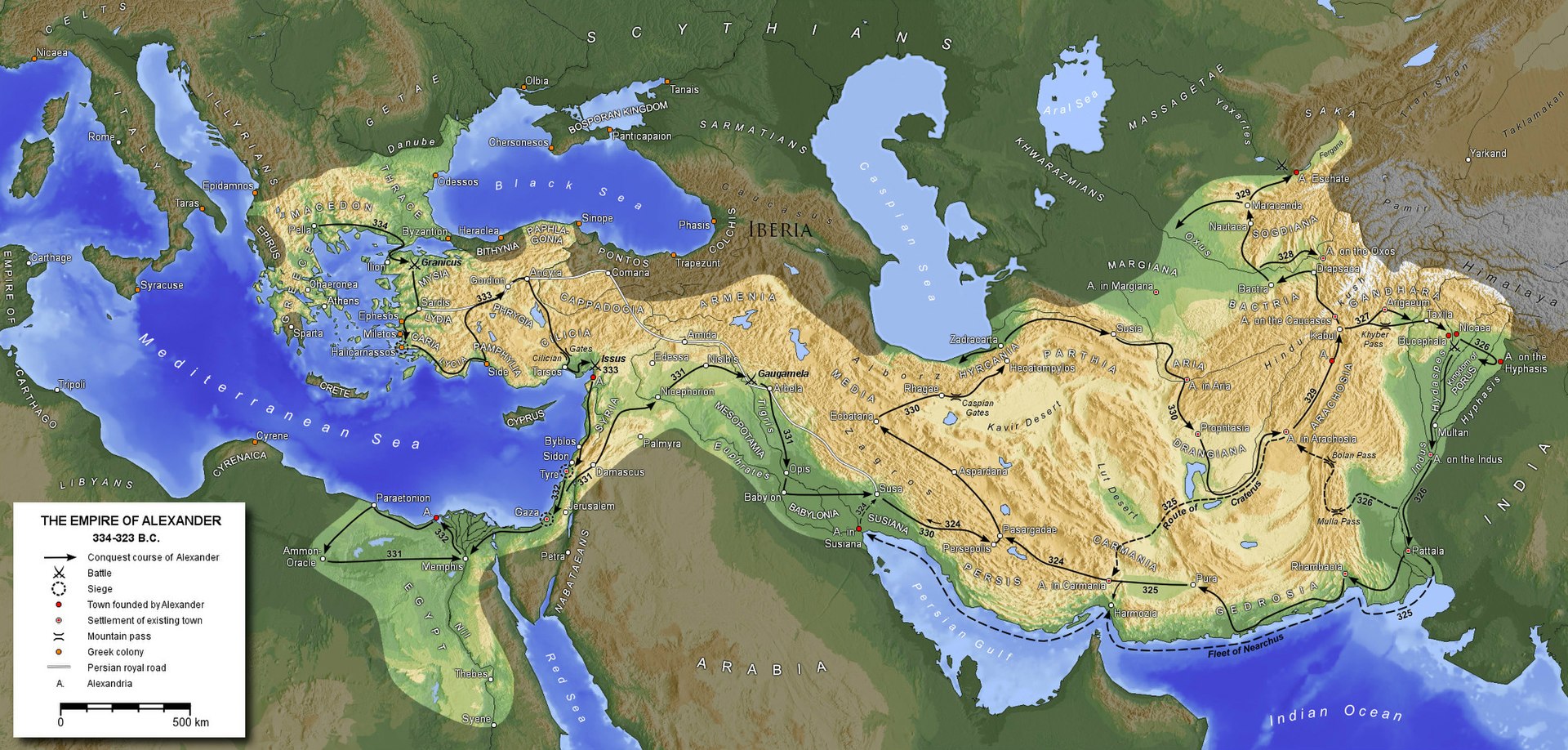 Makedonie – historie

útoky barbarů, nájezdy a usazování Slovanů

byzantská říše

Cyril a Metoděj

osmanská nadvláda (1430 dobyta Soluň)

balkánské války, Makedonie součástí řeckého státu od r. 1913
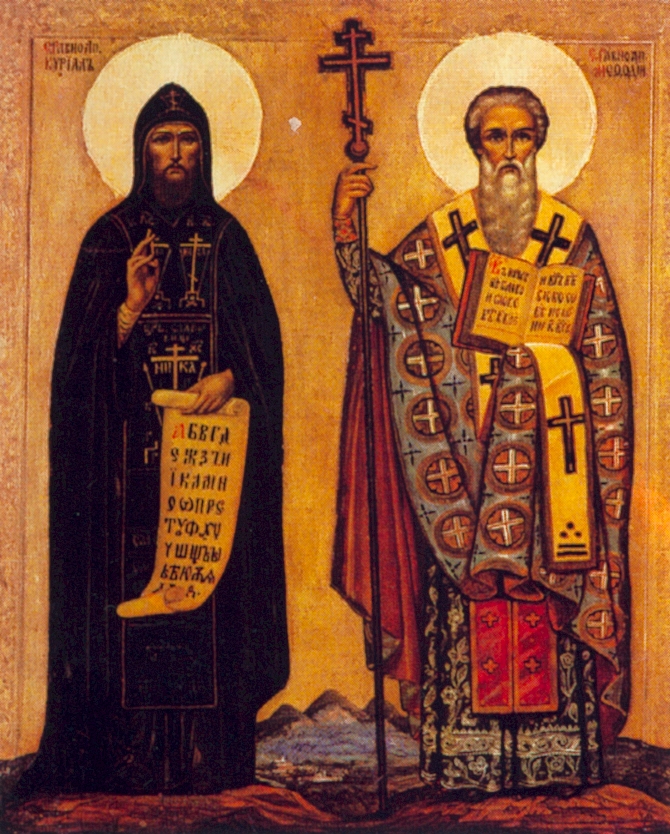 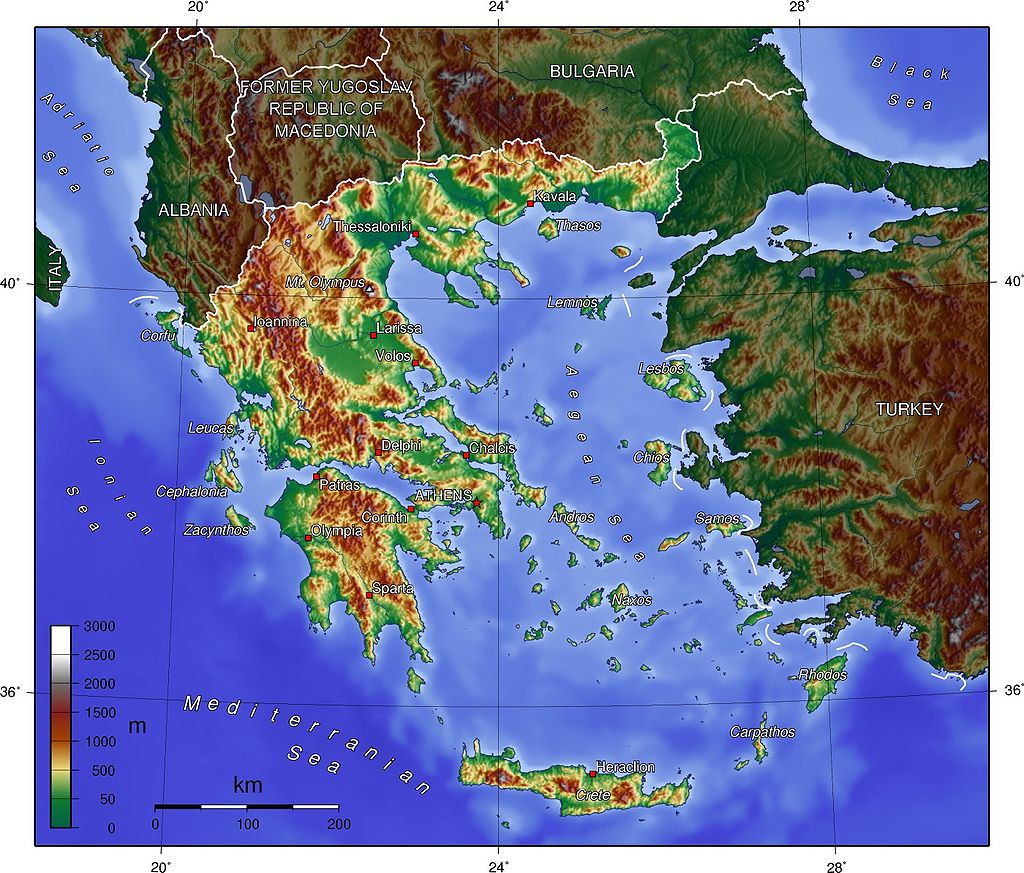 Ηory a pohoří
Makedonie je z 80 % hornatá

západní Makedonie – pohoří Pindos (vrchol Grammos, 2520 m), Οlymp ad., poměrně hodně řek a přítoků (Aliakmonas)

centrální Makedonie (ohraničená řekami Axios a Strymonas)  – pohoří obepínající úrodné nížiny, Vermio (2065 m), Chortiatis (1201 m) ad. 

východní Makedonie, opět pohoří a nížiny (Falakro 2232 m), Pangeo ad.
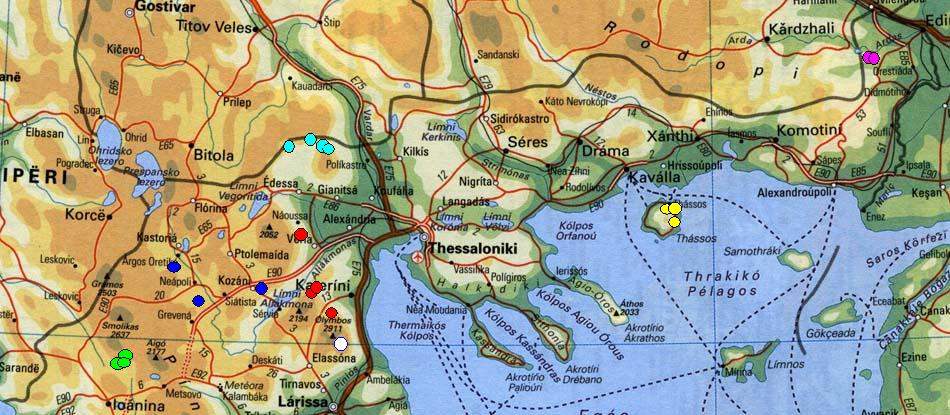 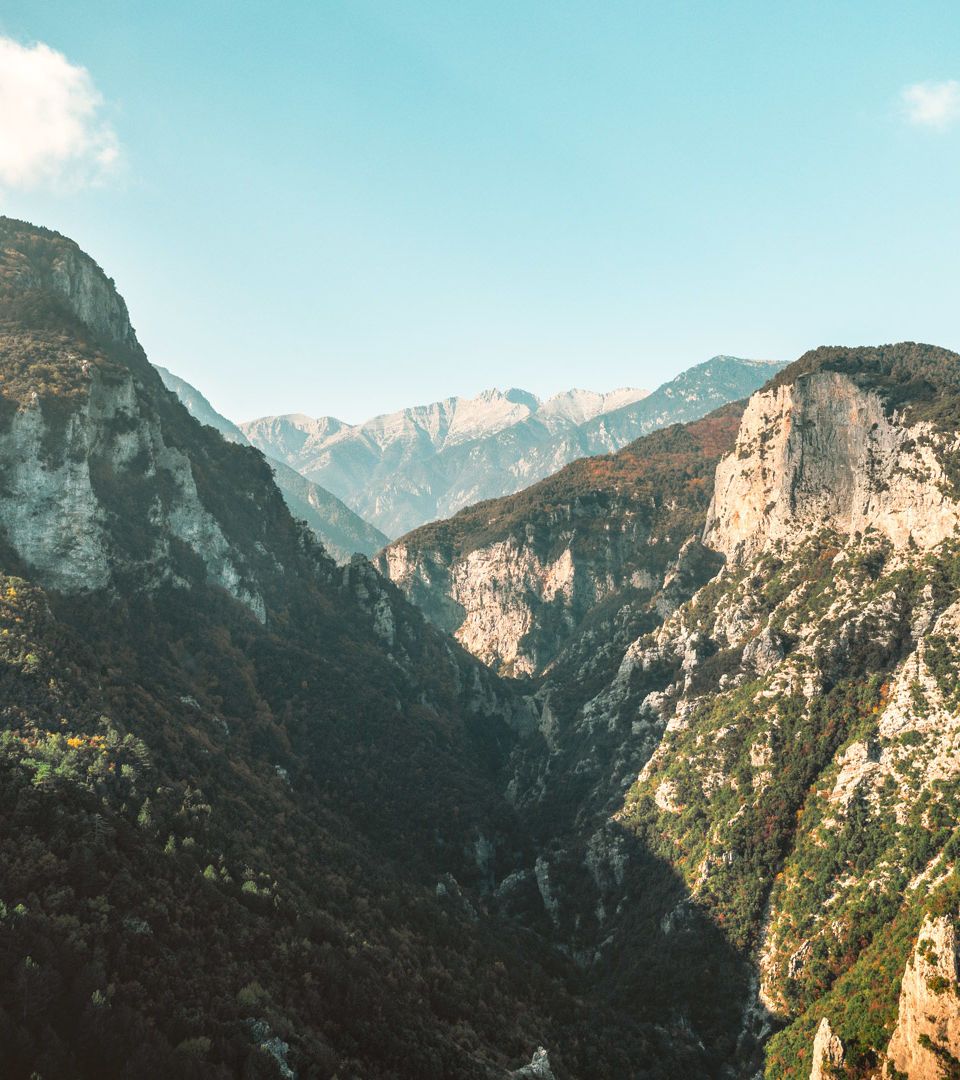 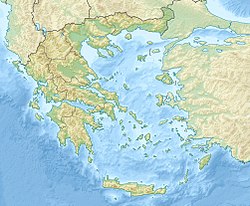 Olymp
 nejvyšší vrchol Řecka – Mytikas (2917 m)
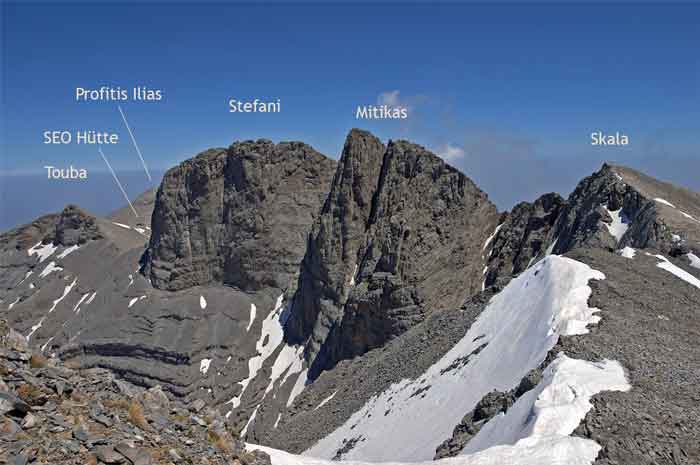 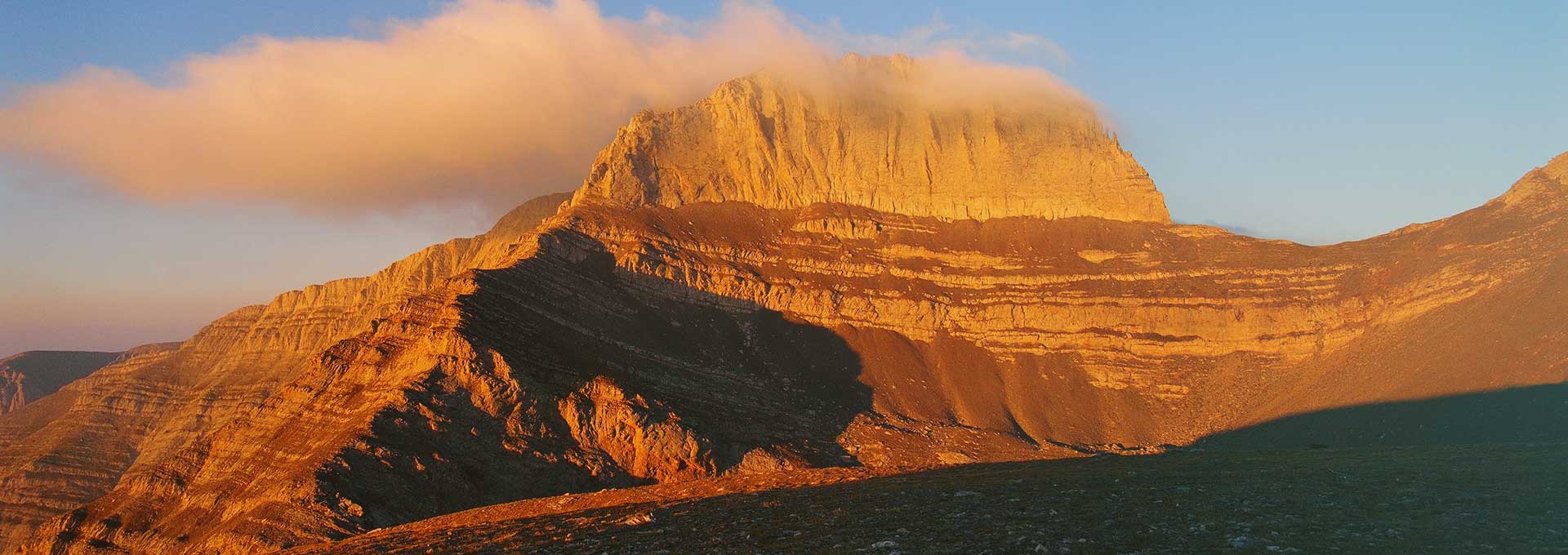 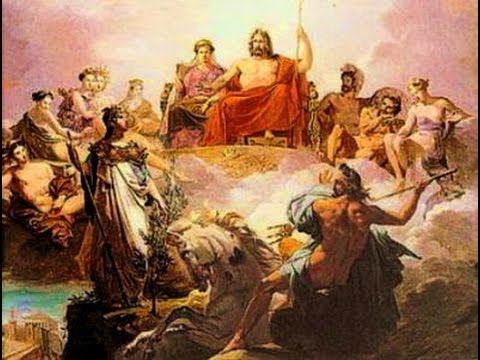 Diův trůn
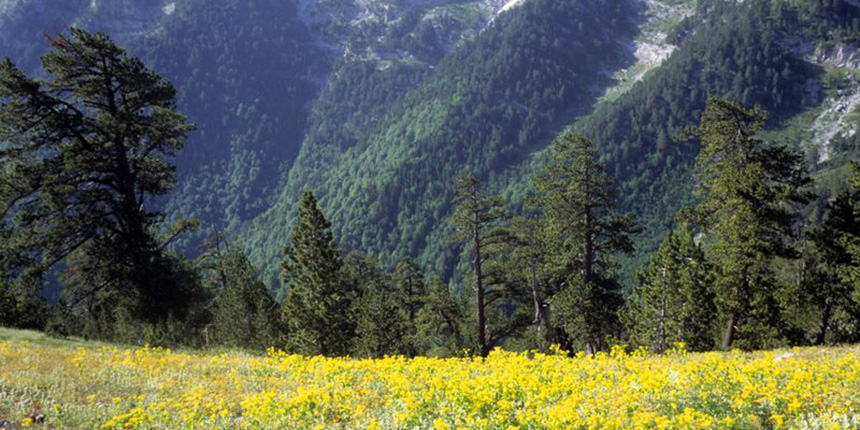 národní park (1. národní park v Řecku, 1938)
NATURA 2000

bohatá fauna a flóra, řada chráněných druhů

řada turistických cest, dobře popsané (internet)

horské chaty (útulny) po přenocování turistů

značení cest a vzdáleností
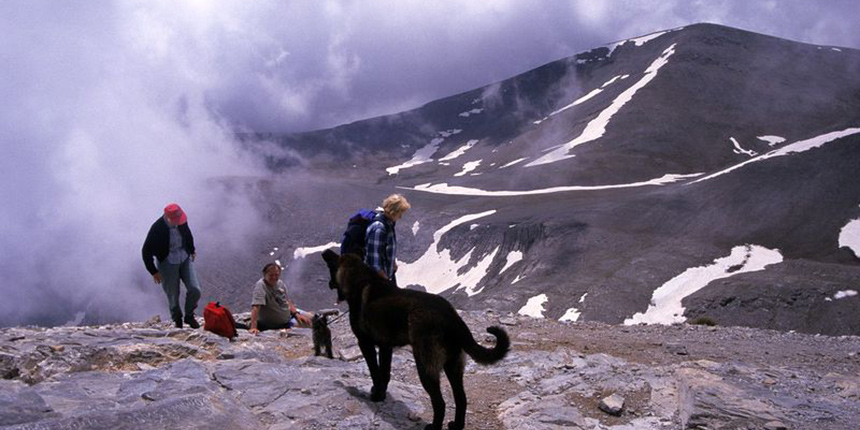 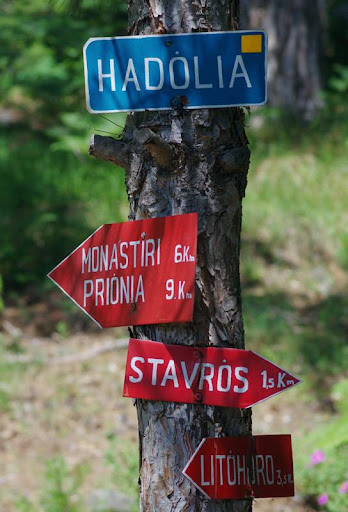 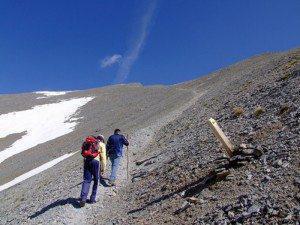 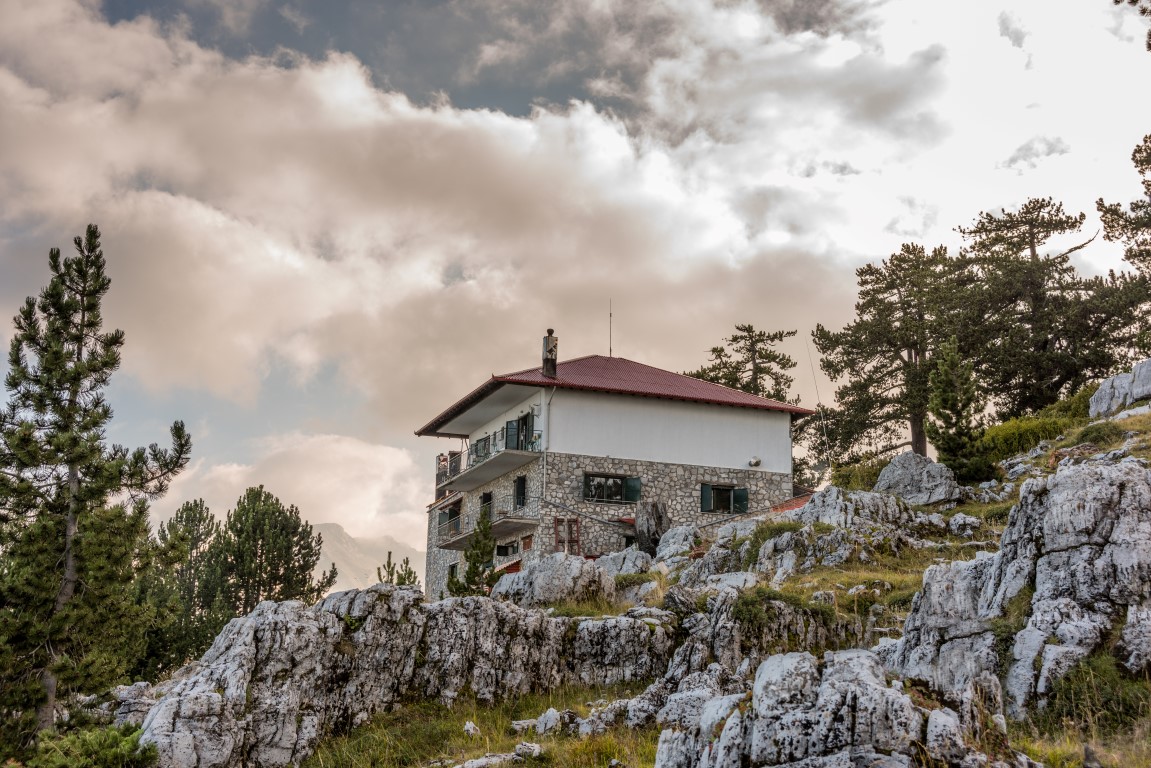 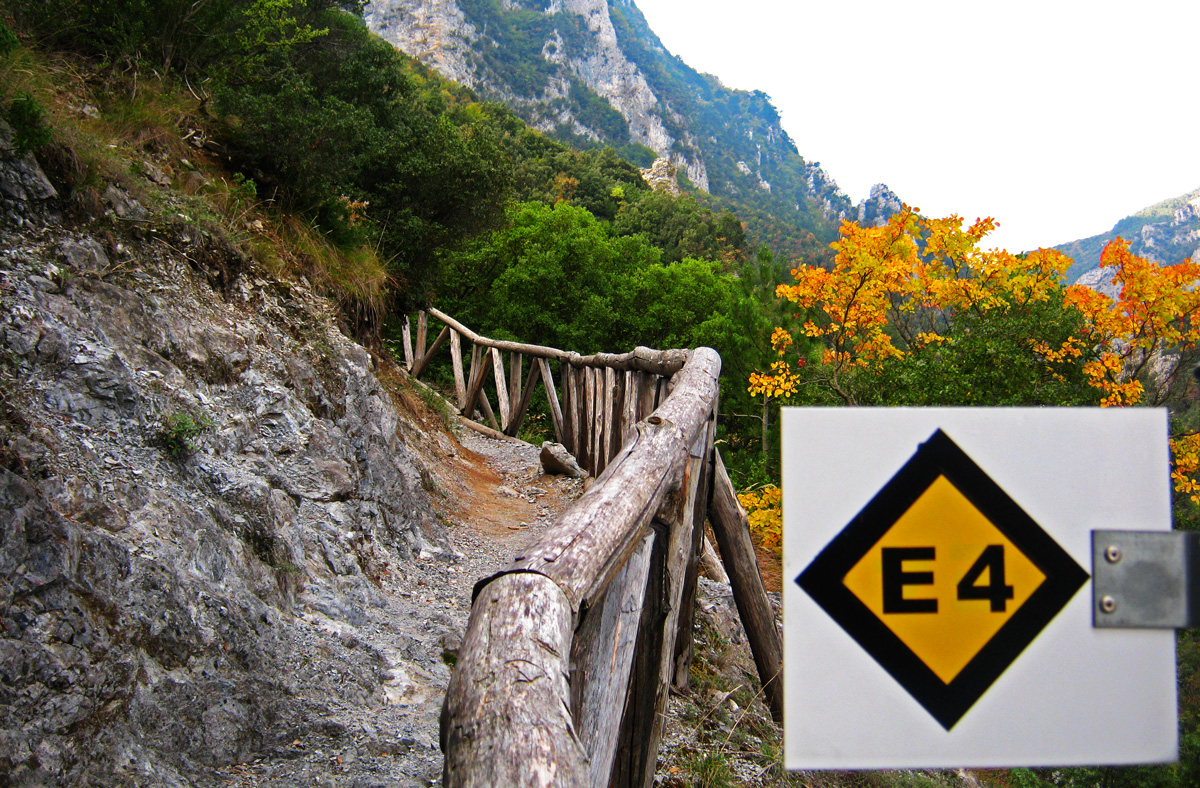 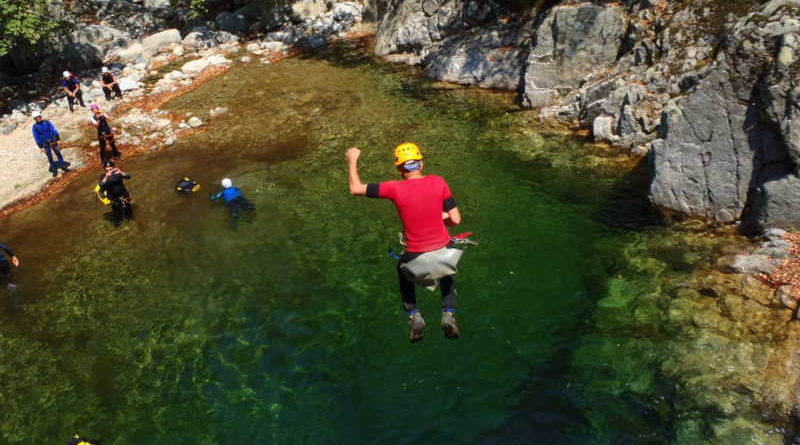 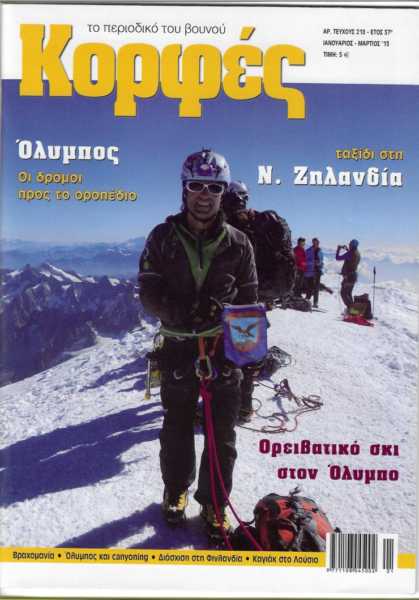 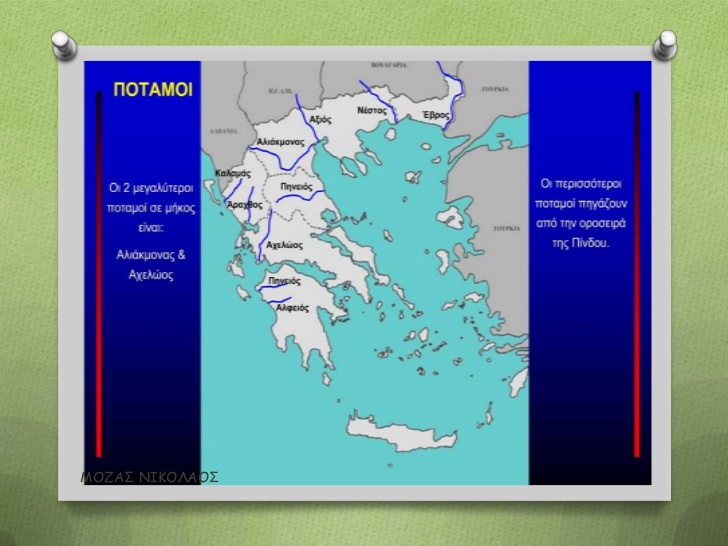 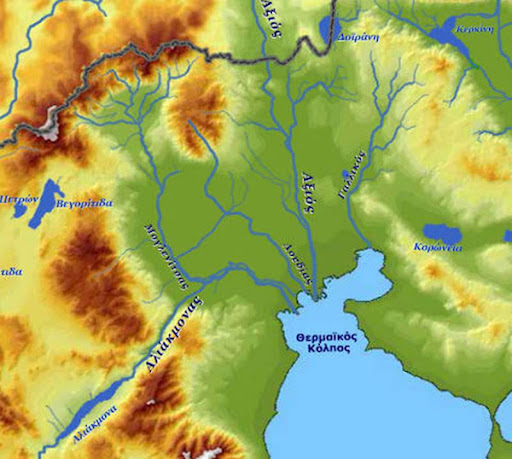 Αxios                                                                     Αξιός
2. největší řeka Balkánu (Βάρδαρης, Vardar, v řečtině severní vítr), 380 km
největší řecká řeka, 76 km na řeckém území
šířka 50 – 600 m, hloubka až 4 m
pramení v pohoří Skardos na hranicích Albánie a Kosova
vlévá se do Thermajského zálivu
společně s řekami Aliakmonas, Ludias a Gallikos vytváří mohutný systém několika delt > národní park
podél toku lesy a nížiny
bohatá flora a fauna (36 druhů ryb – pstruh,…
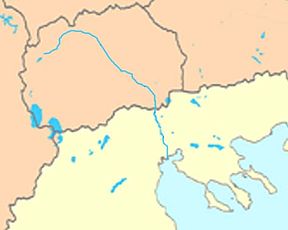 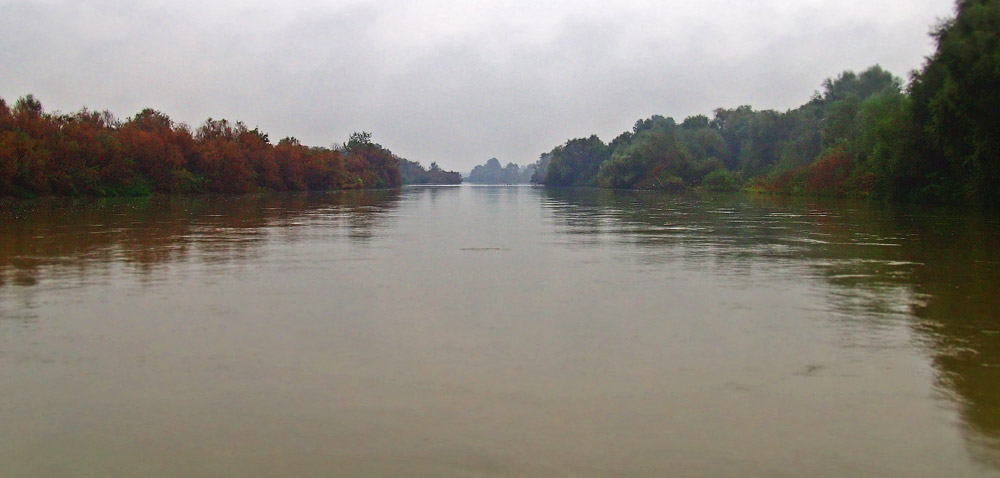 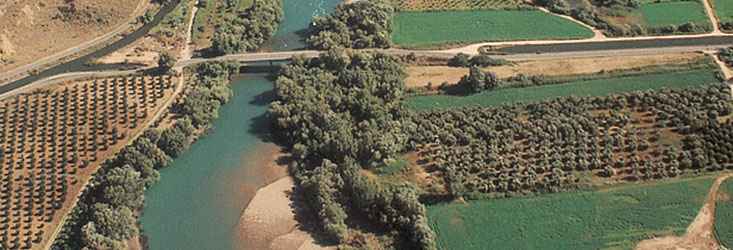 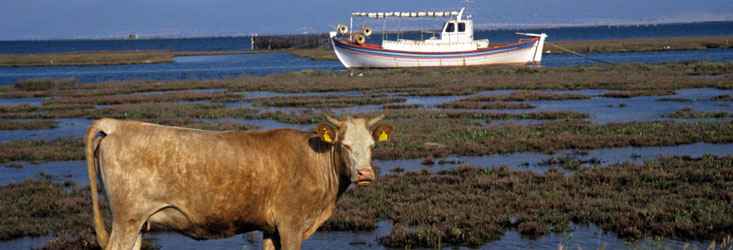 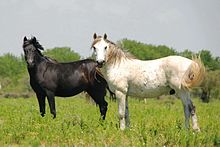 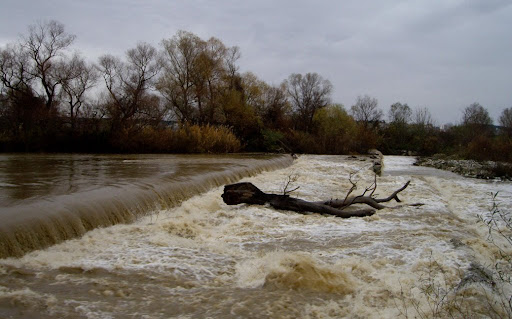 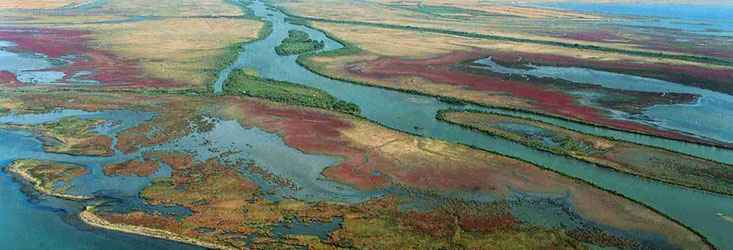 delta
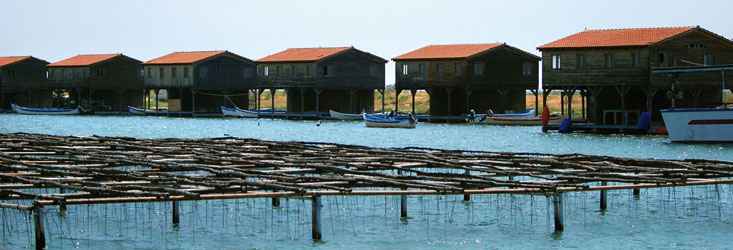 Aliakmonas                                    Αλιάκμονας

nejdelší řecká řeka - celá na řeckém území (322 (297) km)
pramení v pohoří Grammos (u albánských hranic), vlévá se do Thermajského zálivu
bohatá flóra a fauna (33 druhů ryb)
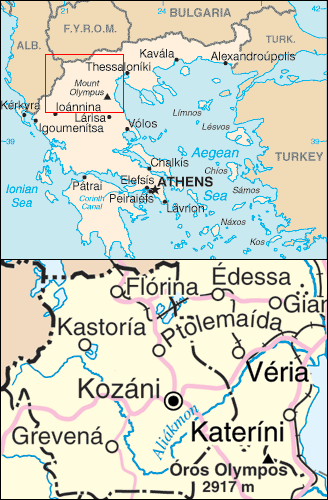 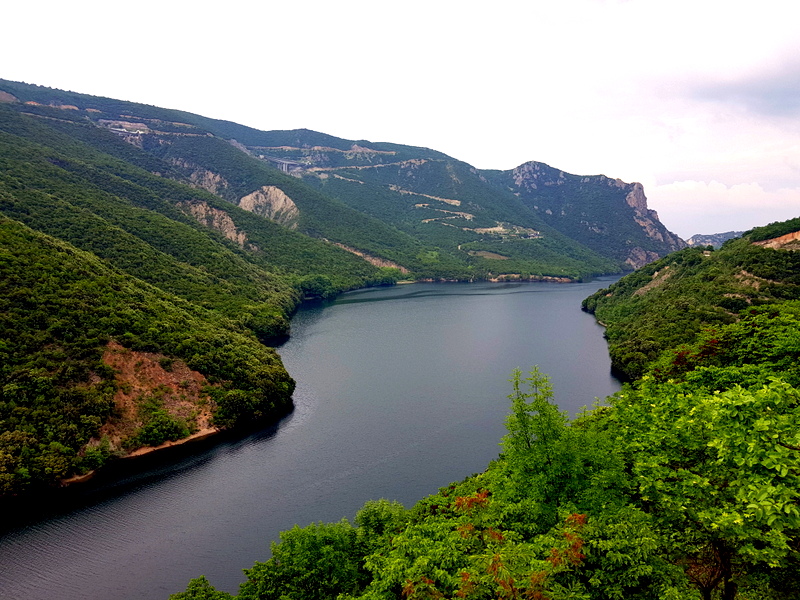 1950 vybudována přehrada (dříve časté záplavy)
bohaté lesní porosty v okolí přehrady
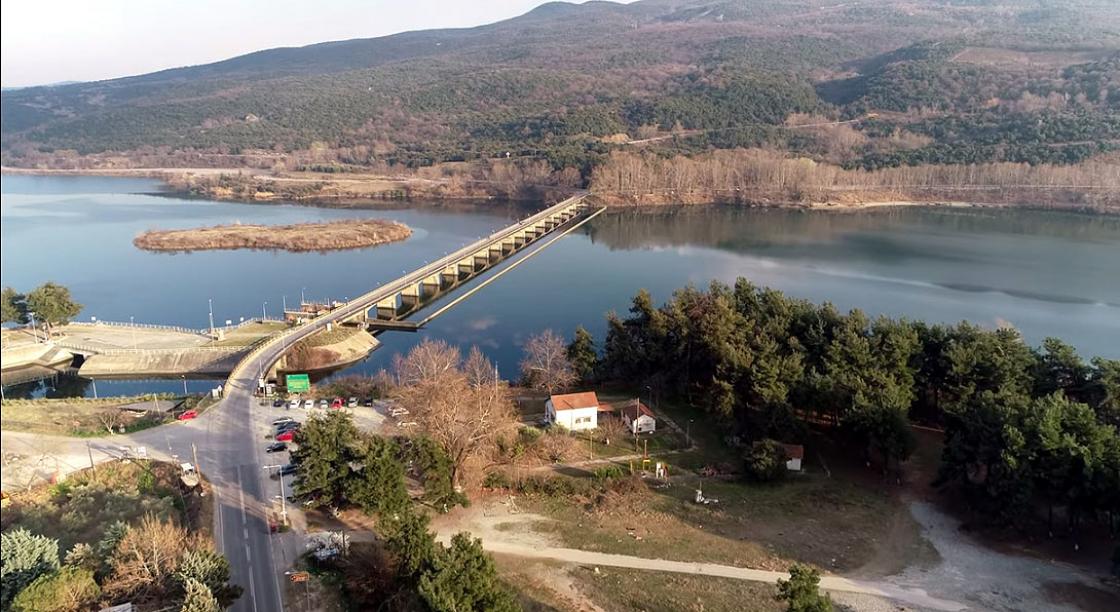 Strymonas                           Στρυμόνας
 
bulh. Struma

odděluje centrální a východní Makedonii

délka 392 km, 118 km na řeckém území
pramení v bulharském pohoří Vitosa
protéká jezerem Kerkini
vlévá se do zálivu Orfanu (Egejské moře)

řada druhů ryb (kapr, úhoři,…), οblast, kde se vlévá do moře, je vzácným hydrobiotopem
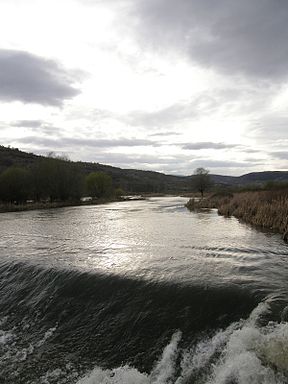 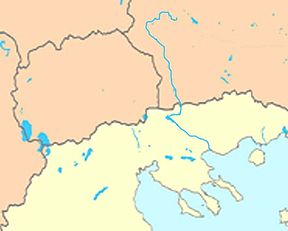 velká biodiverzita, ale také znečištění vod (velké množství továren podél břehů řeky)
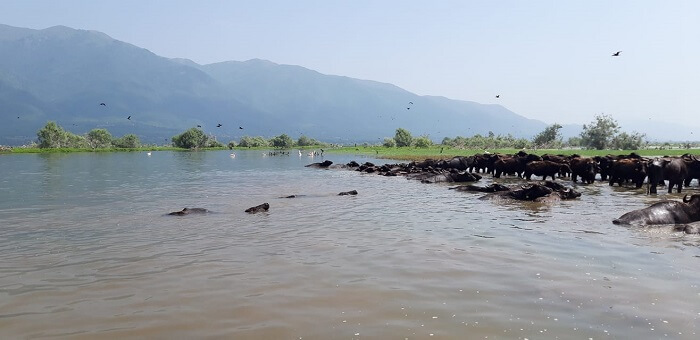 buvol domácí
(jezero Kerkini)
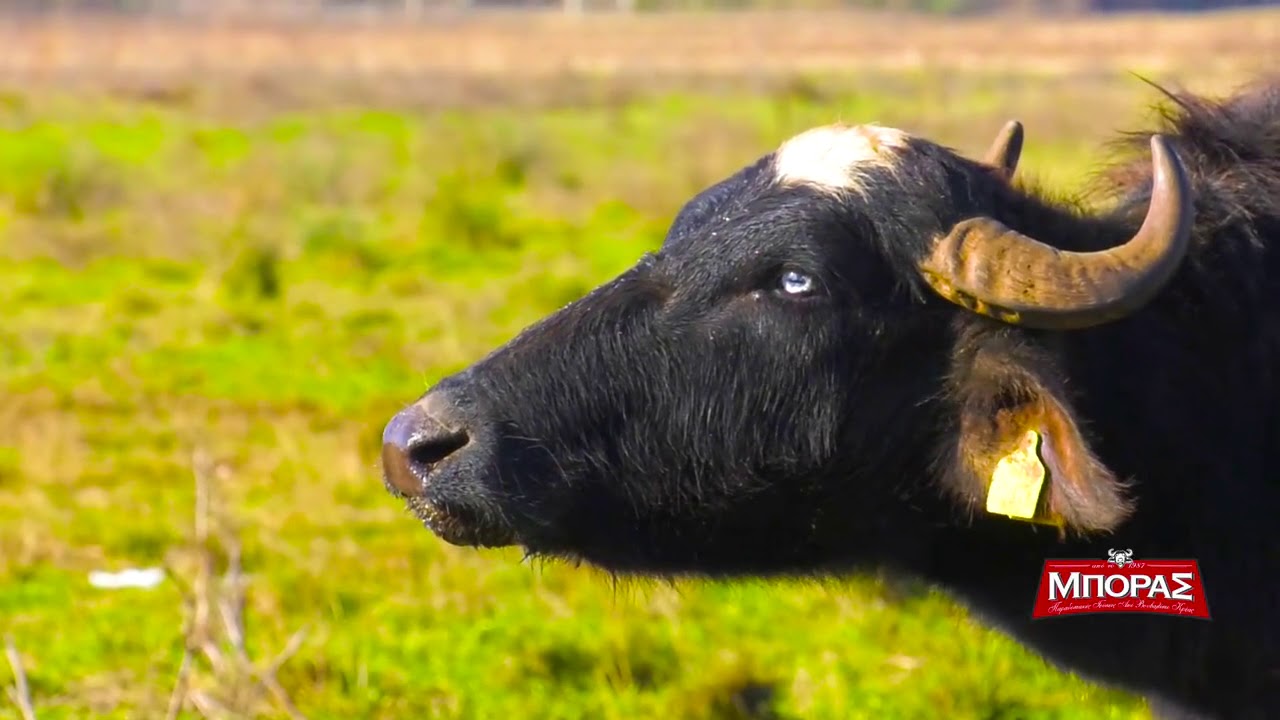 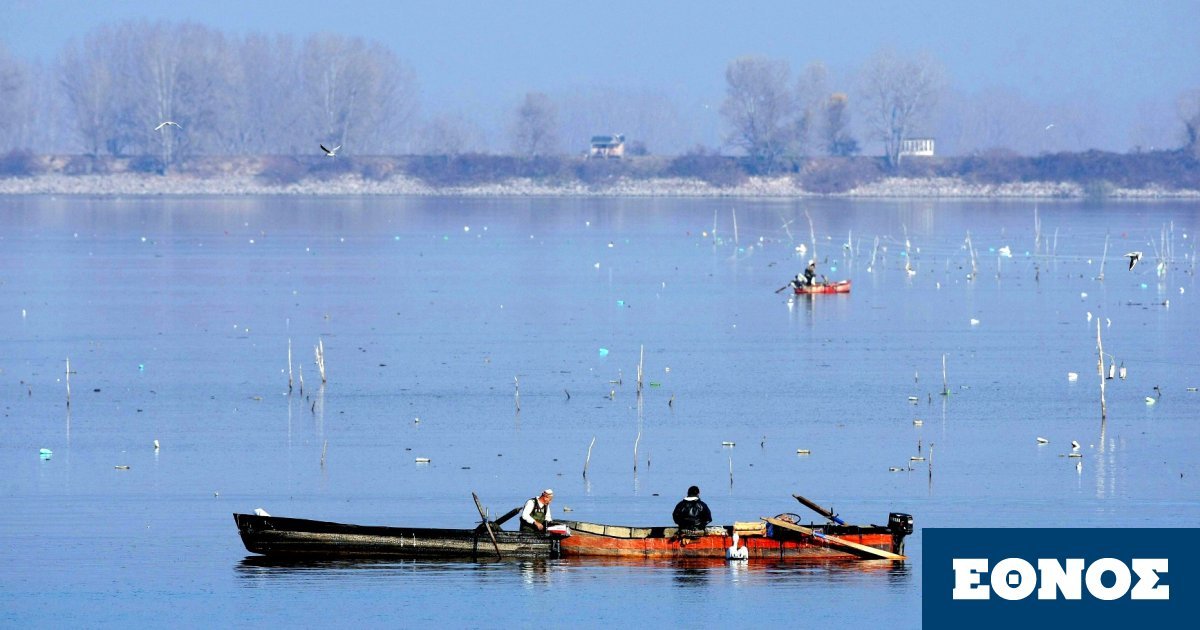 https://serraikanea.gr/koinonia/142859-serres-apithana-oikosystimata-konta-sti-limni-kerkini-vinteo.html
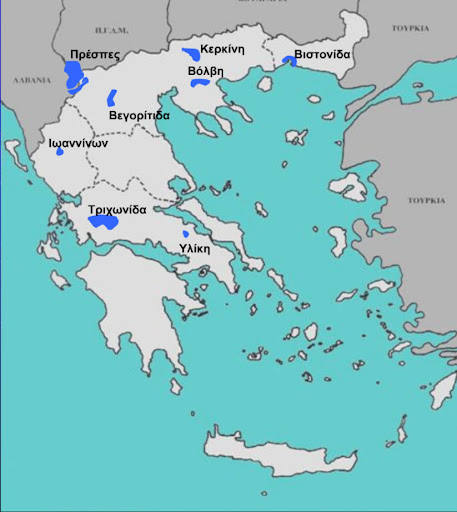 Makedonie 
     největší jezera

Malá a Velká Prespa

Kerkini

Volvi
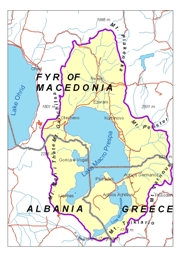 Malá a Velká Prespa (Prespanská jezera)

V. Prespa: Řecko, Albánie a Severní Makedonie, 285  km2, hloubka max. 54 m

M. Prespa: Řecko a kousek v Albánii, 47 km2, max. hloubka 8 m

ve výšce asi 853 m nad mořem

obklopené vysokými horami (až 2000m)

Na základě dohody vlád tří států vznikl Přírodní park Prespa (přehraniční chráněná oblast, od r. 2000)

Krásná krajina, vzácné ptactvo, tradiční vesnice, byzantské památky

Velké množství druhů zvířat i rostlin na malém území
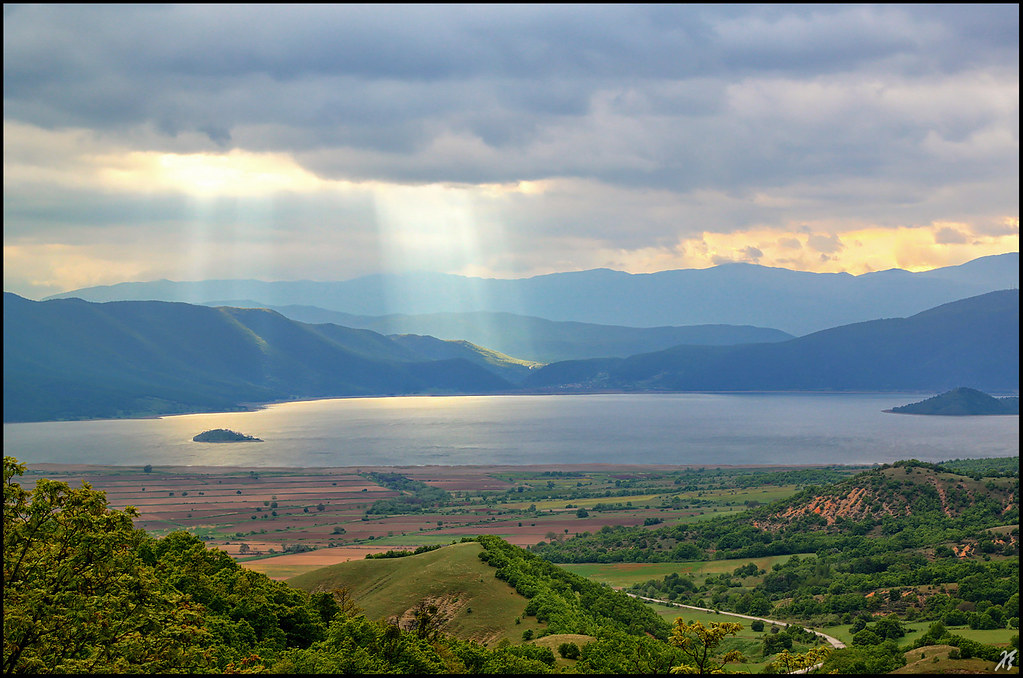 Centaurea prespana (chrpa prespanská, endemický druh)
Salmo peristericus (pstruh prespanský, endemický druh)
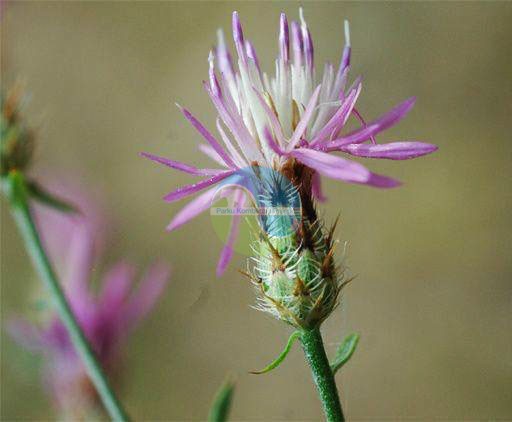 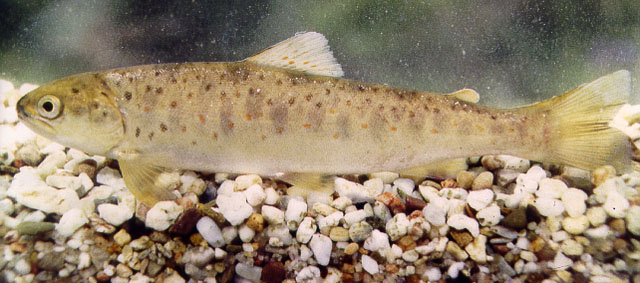 Betula pendula (bříza bělokorá)
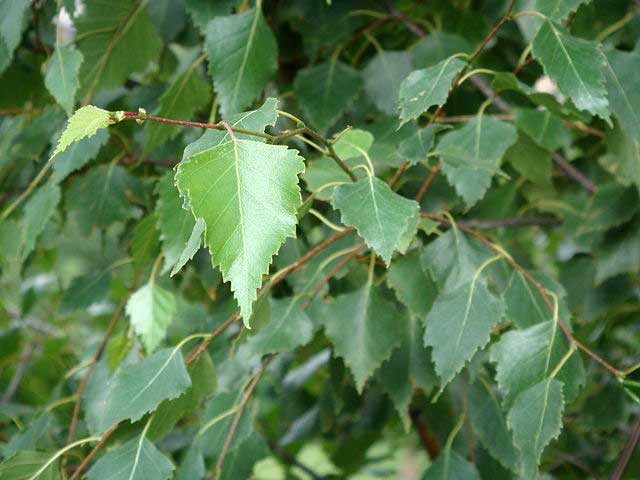 Pelecanus crispus (pelikán kadeřavý)
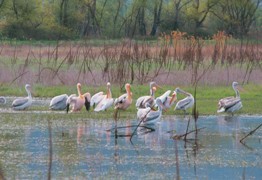 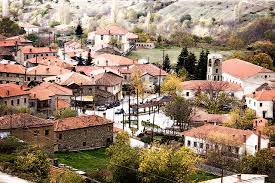 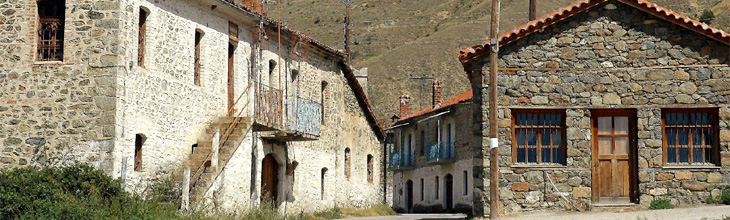 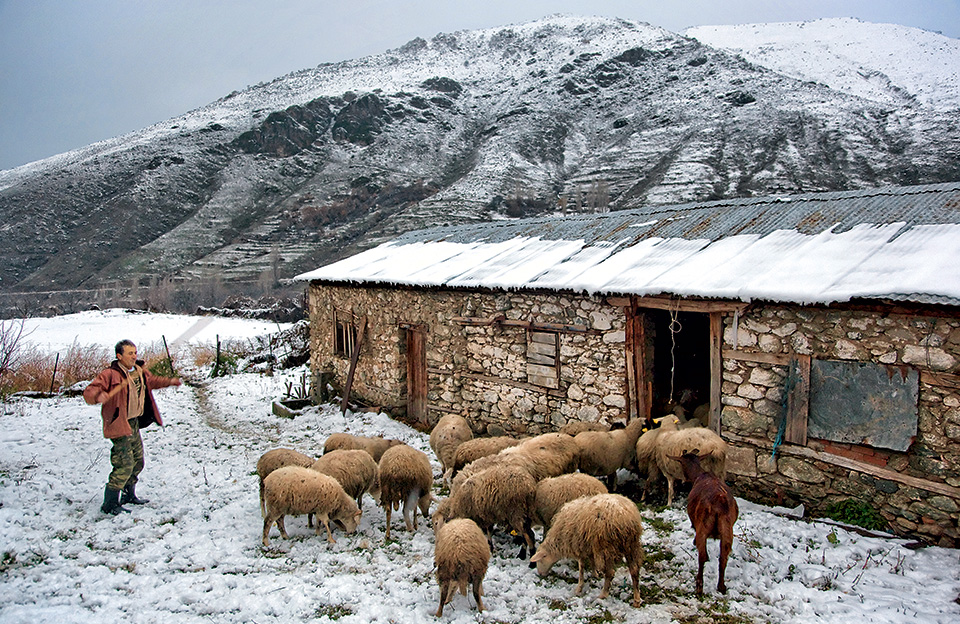 Tradiční architektura, Agios Germanos
„Asketerion“ Panny Marie zasvěcené sv. Petrovi 
14. – 15. st., Velká Prespa, přístupné jen loďkou
Chrám patřící k „asketeriu“, fresky z 15. st.
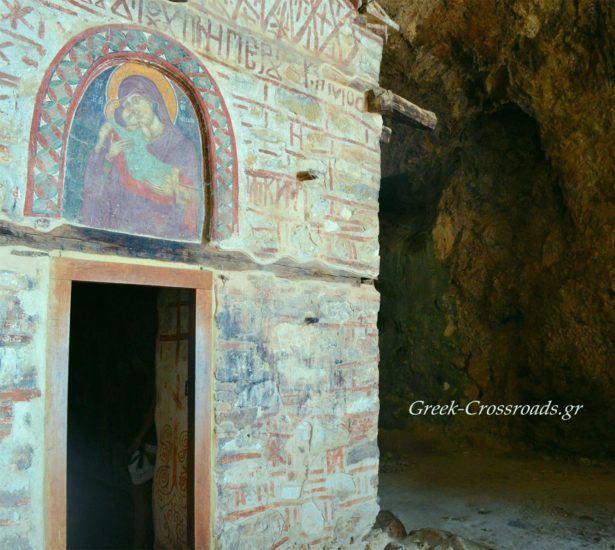 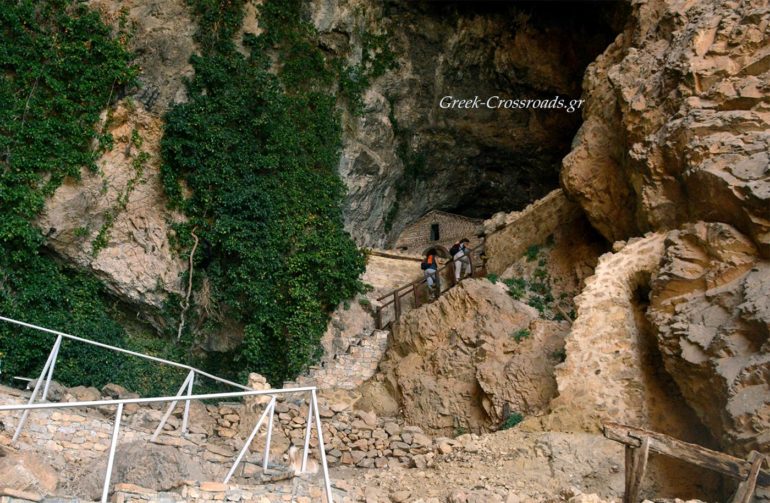 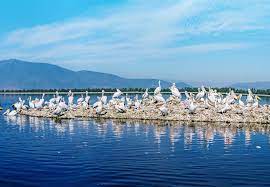 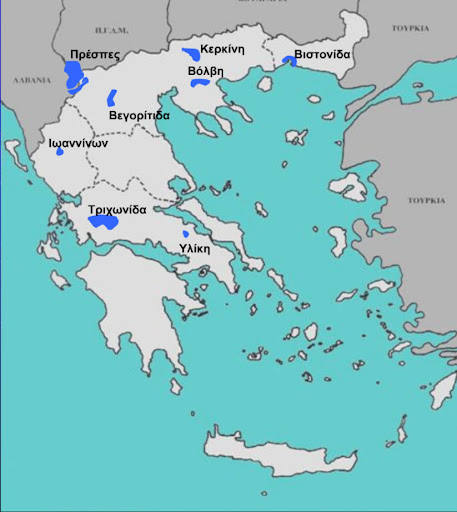 jezero Kerkini      λίμνη Κερκίνη
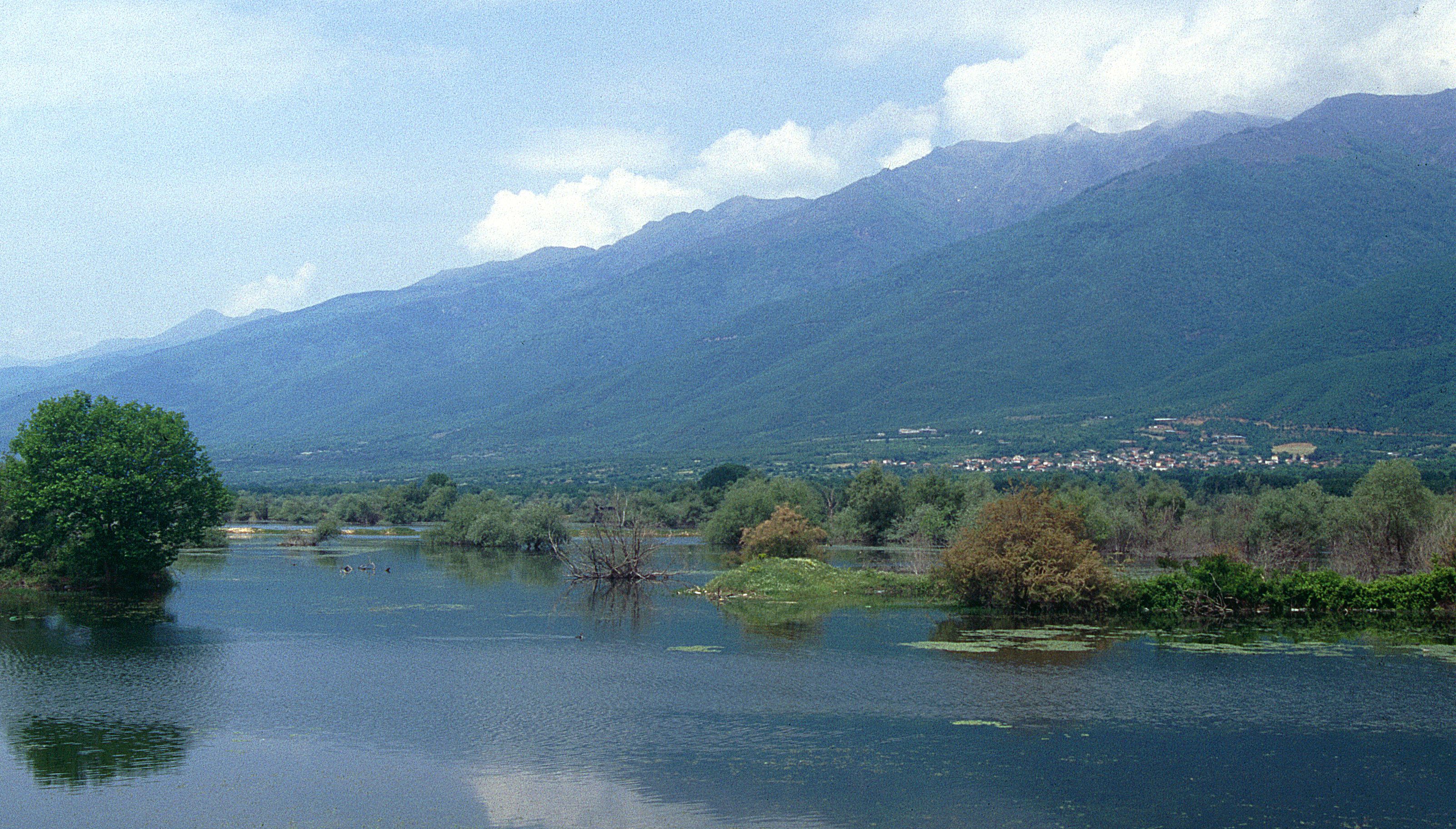 85 km od Soluně, 35 od Serres
uměle vytvořené r. 1932 n řece Strymonas
„ramsarský“ mokřad (zabránění záplavám, zavlažování)
v oblasti jezera sídlí 300 druhů ptáků, z toho 50 je na červeném seznamu Řecka
nejvyšší počet buvolů v Řecku (asi 4000), Národní park Kerkini
celkově vzácná biodiverzita
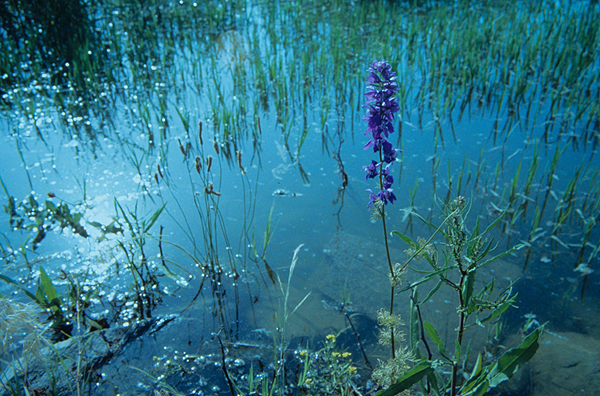 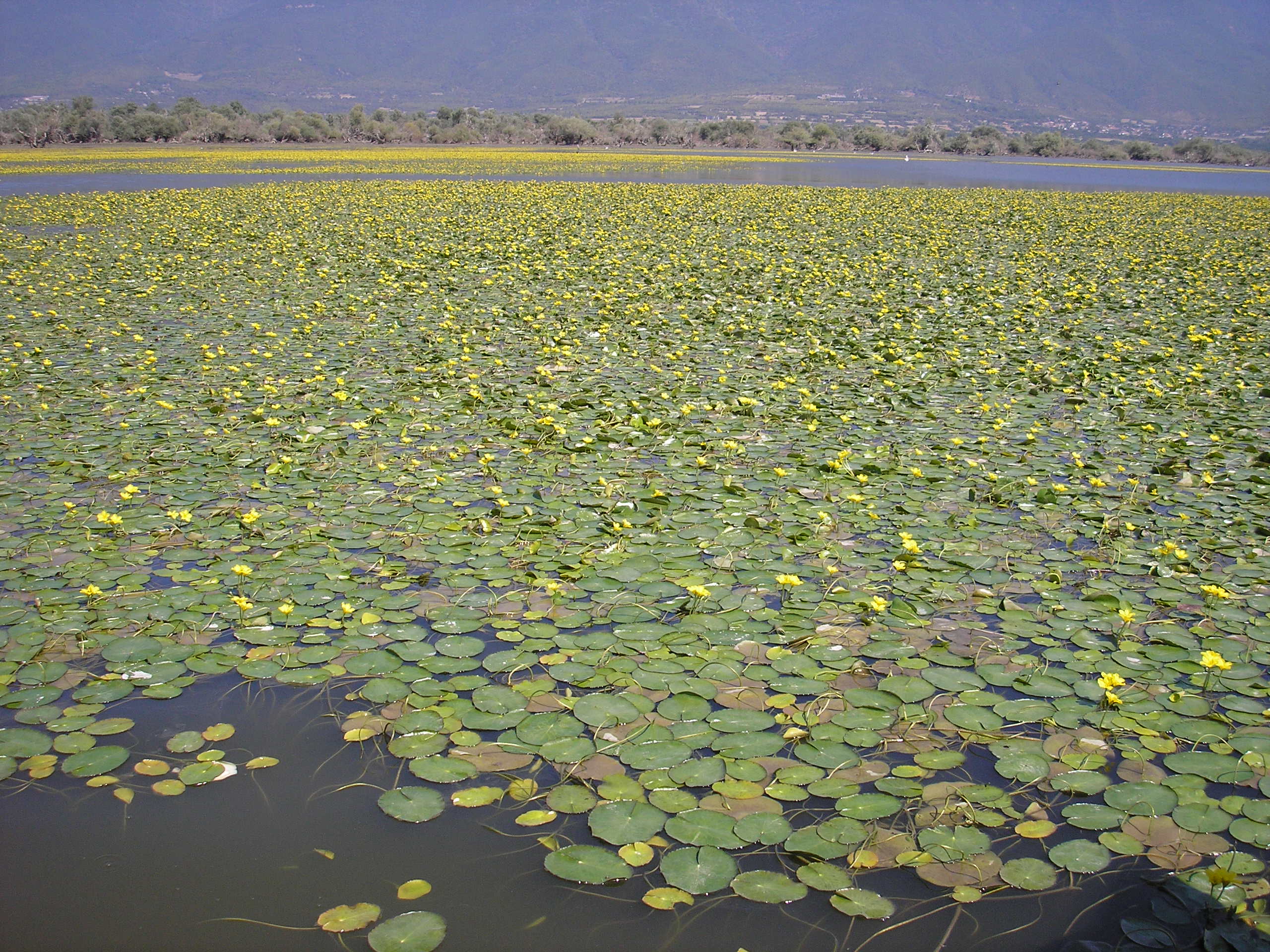 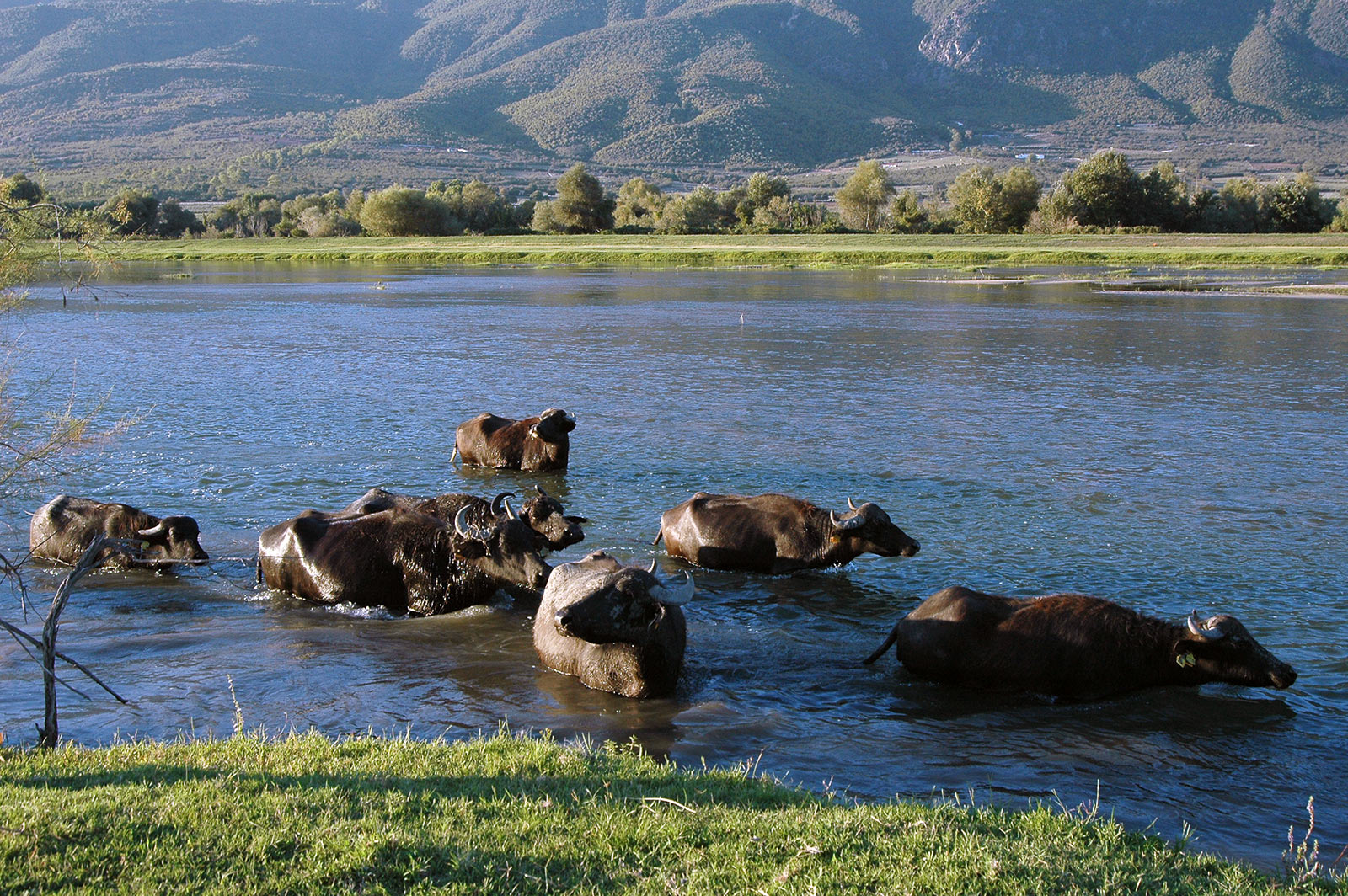 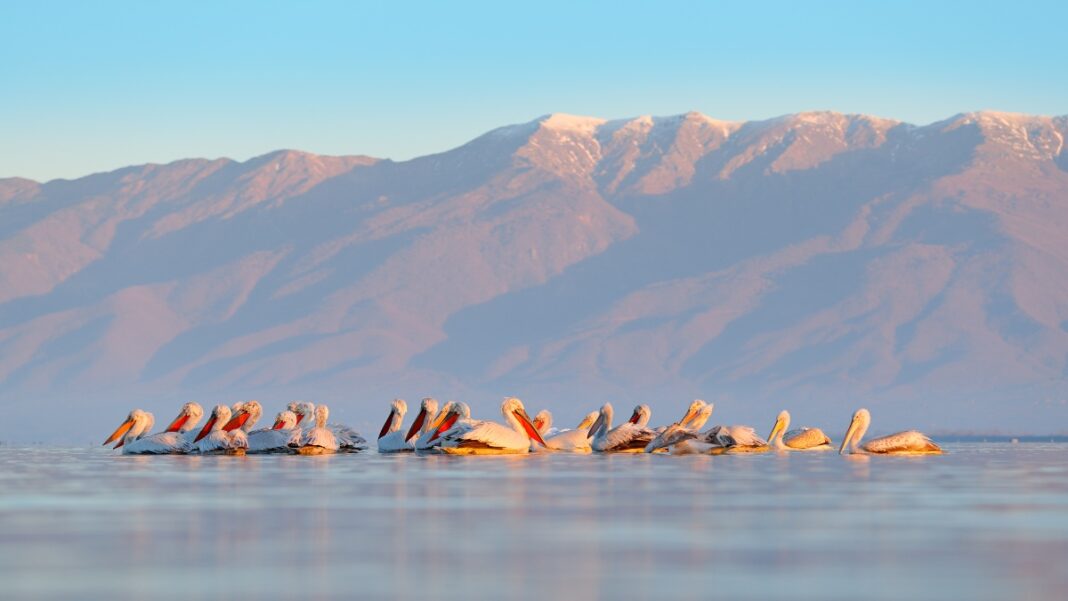 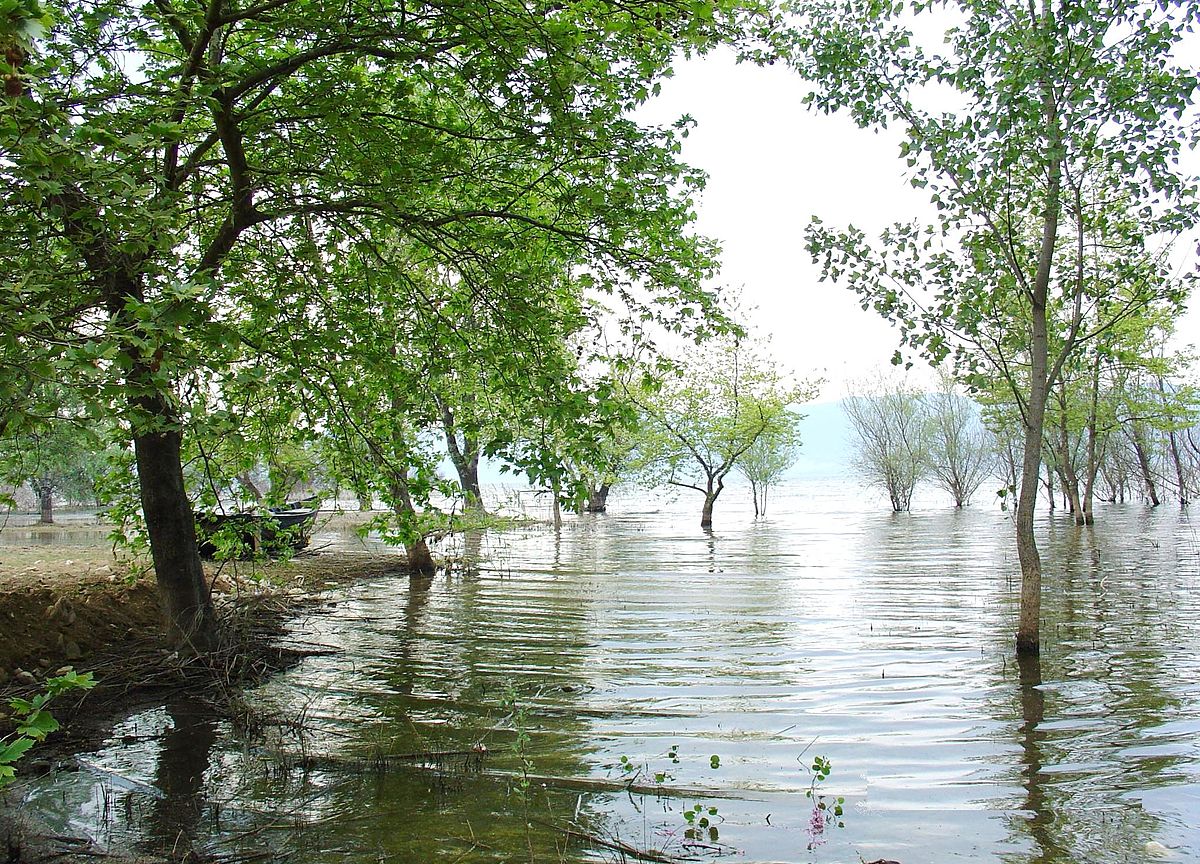 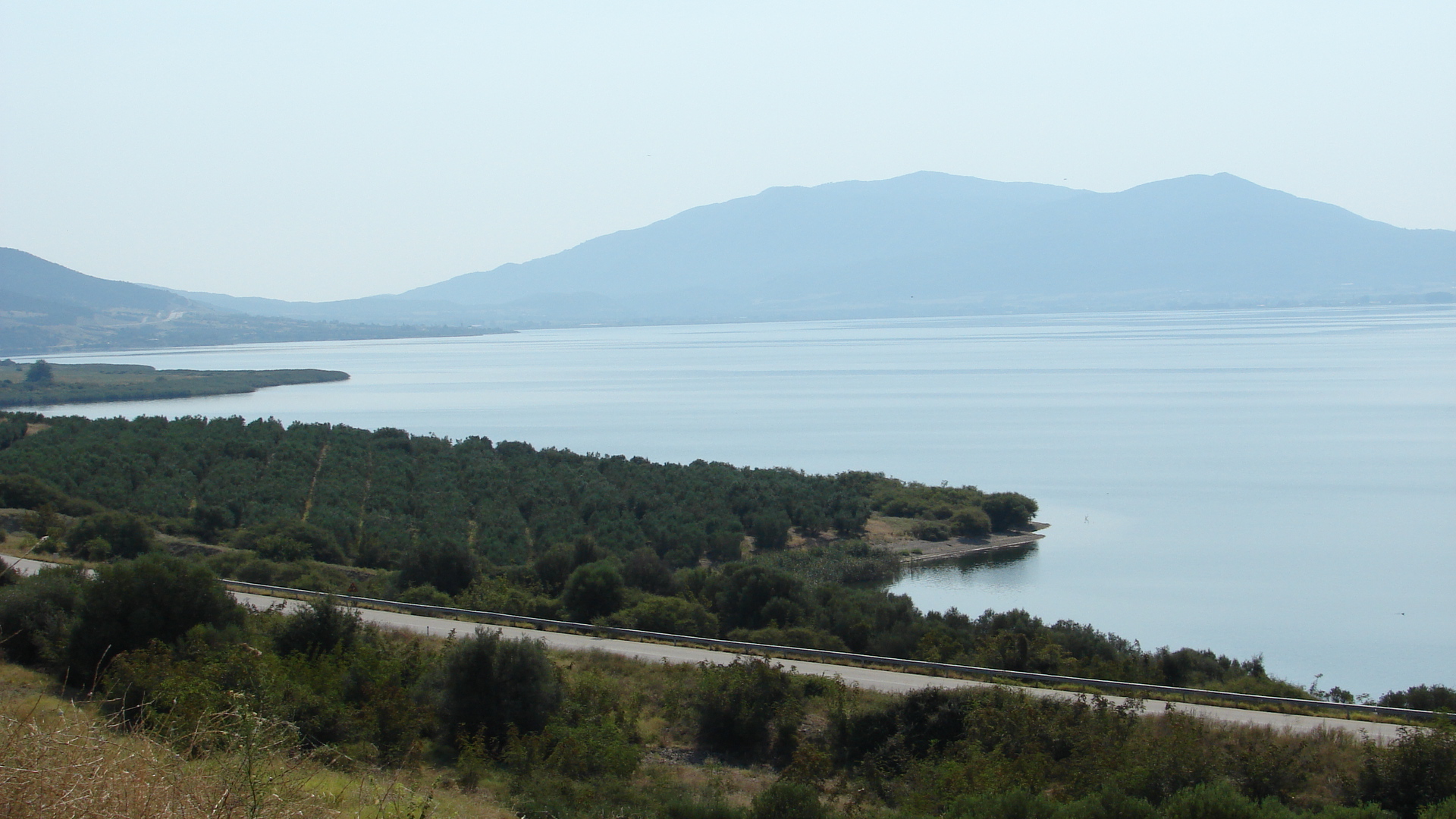 jezero Volvi           λίμνη Βόλβη
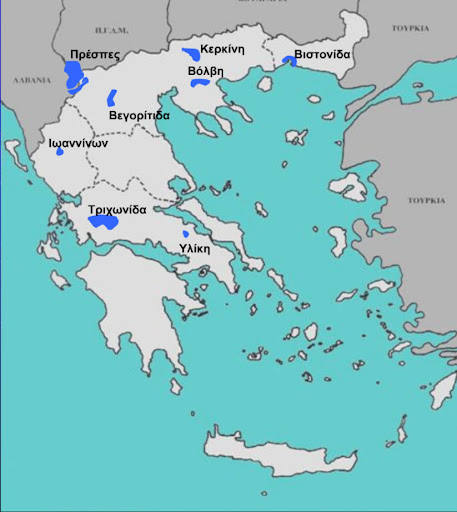 druhé největší řecké jezero, rozloha 70, 8 km2
35 km východně od Soluně
chráněná oblast (společně s vedlejším jezerem Koronia), asi 250 druhů ptáků, vzácná fauna  a flora
zákaz rybolovu
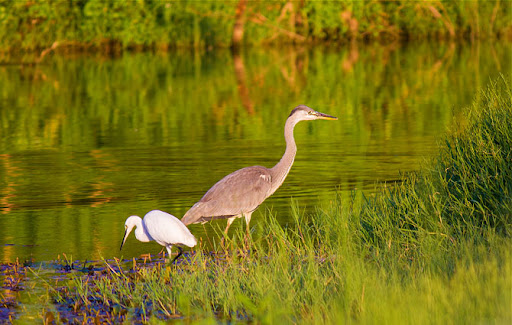 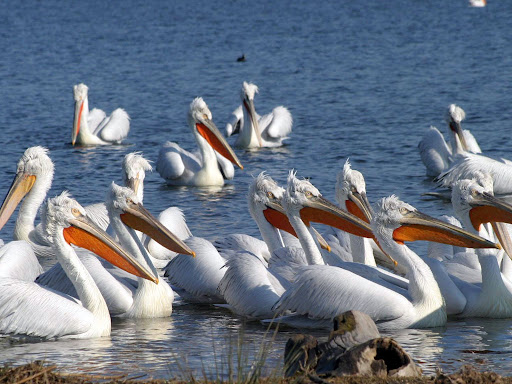 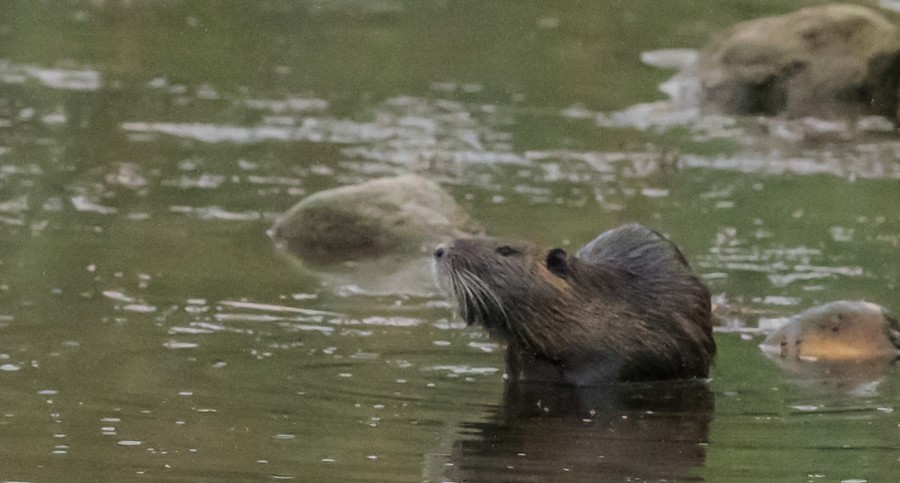 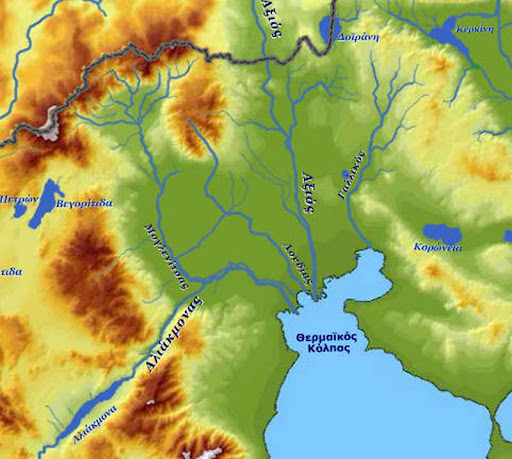 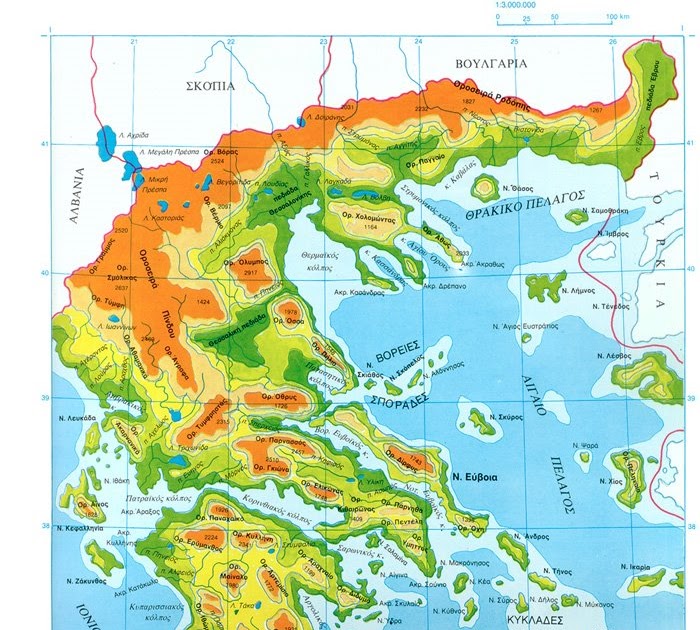 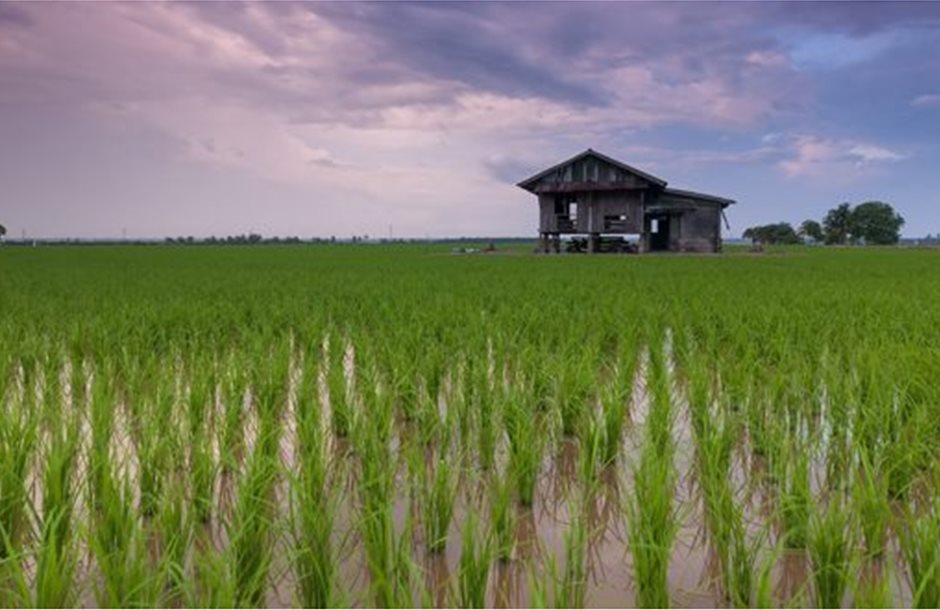 nížina Thessaloniki-Jannitsa
Makedonská města
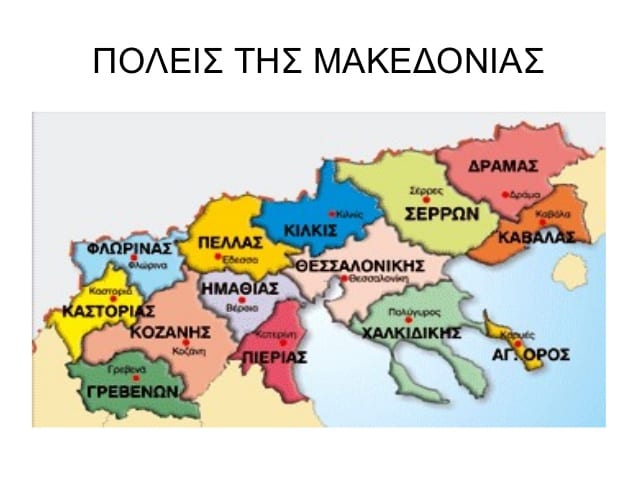 http://stintaxi.pbworks.com/w/file/fetch/58730781/Makedonia.htm
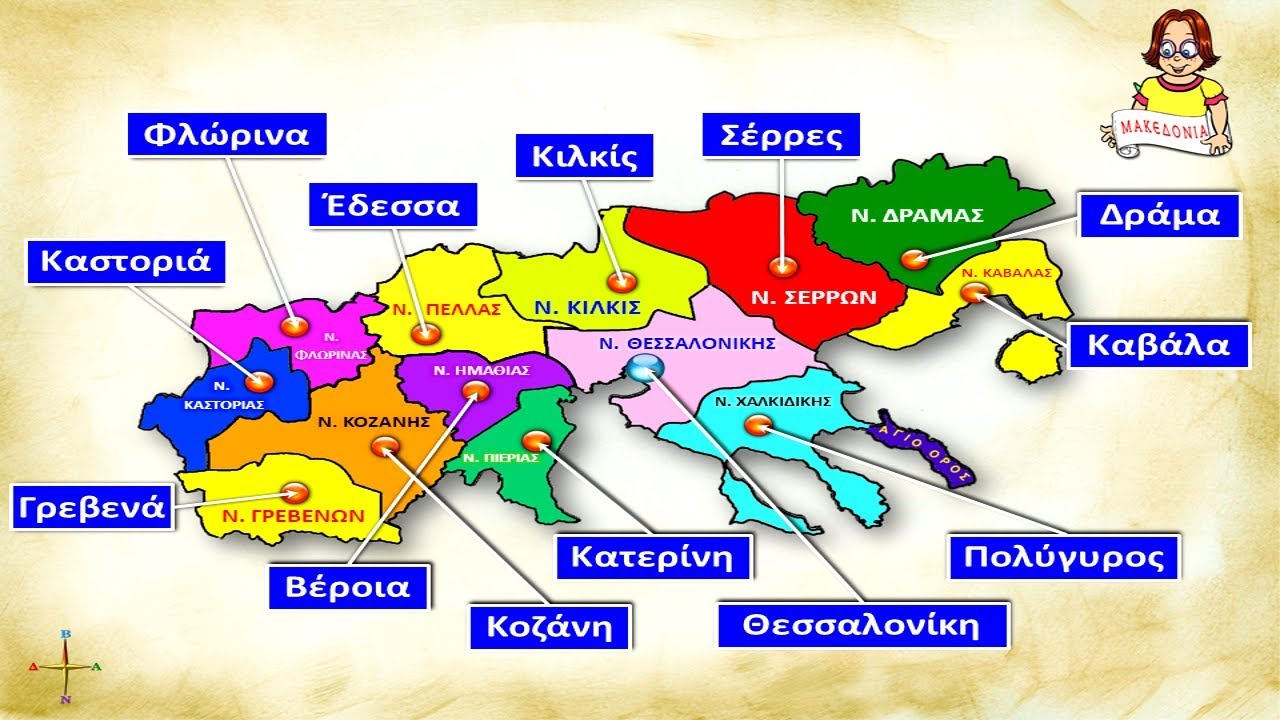 Thessaloniki/Soluň                               Θεσσαλονίκη
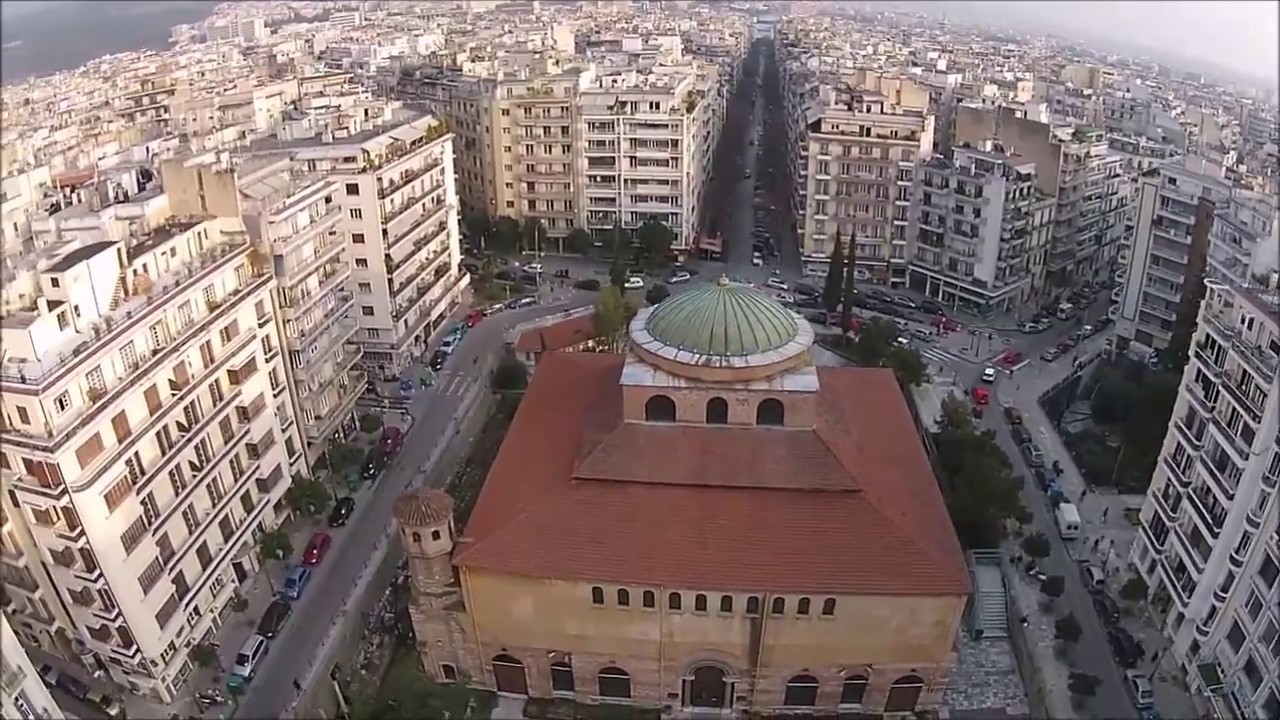 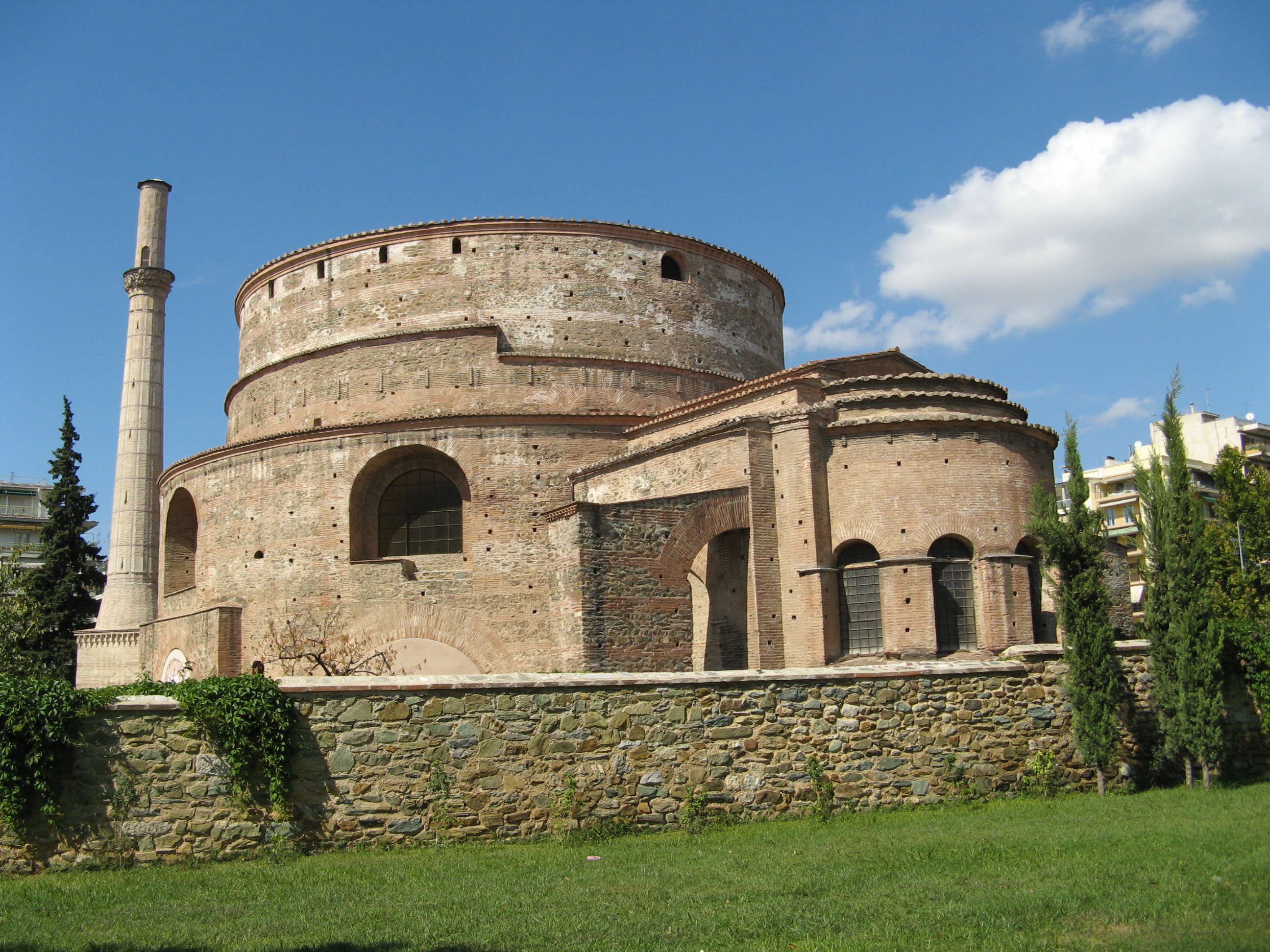 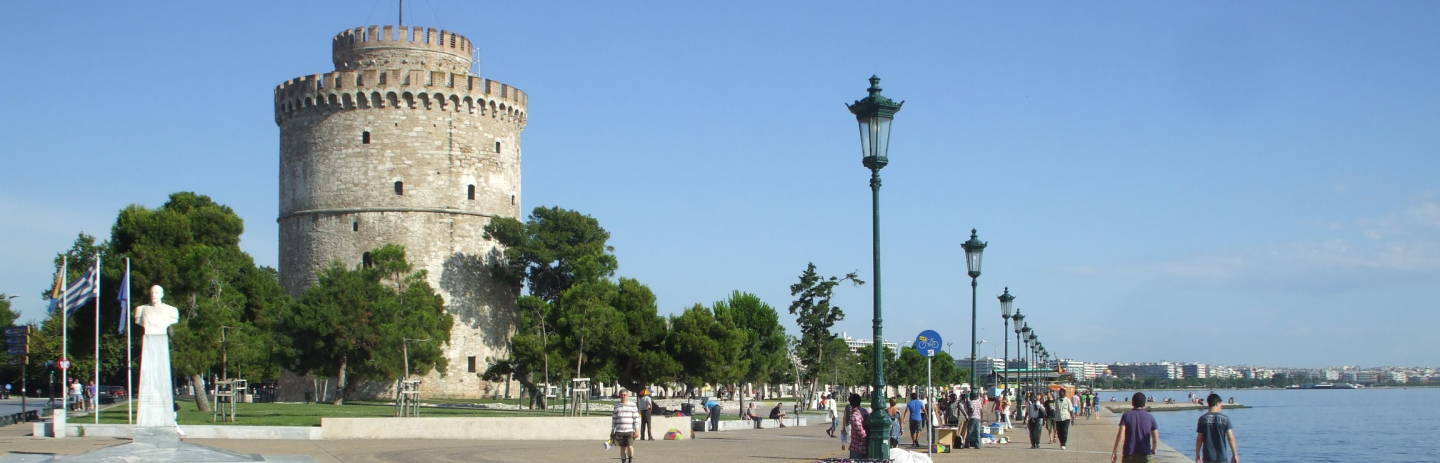 https://www.youtube.com/watch?v=W8bmxV6S0FM&ab_channel=bensedin
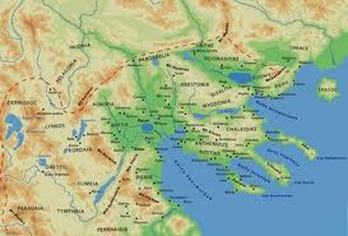 Τhessaloniki

druhé největší město a přístav Řecka

hlavní hospodářské, obchodní a kulturní centrum severního Řecka – od starověku (strategická poloha, město chráněno horami, blízkost velké nížiny, velký přístav…)

hlavní město kraje Centrální Makedonie

rozloha 19 307 km2 

Přes 800 000 obyvatel

v Thermajském zálivu, naproti Olympu

jihovýchodně hora Chortiatis (obr.) – zdroj vody, přírodní ochrana

na východě les Seich chu (Chortiatis)
Chortiatis
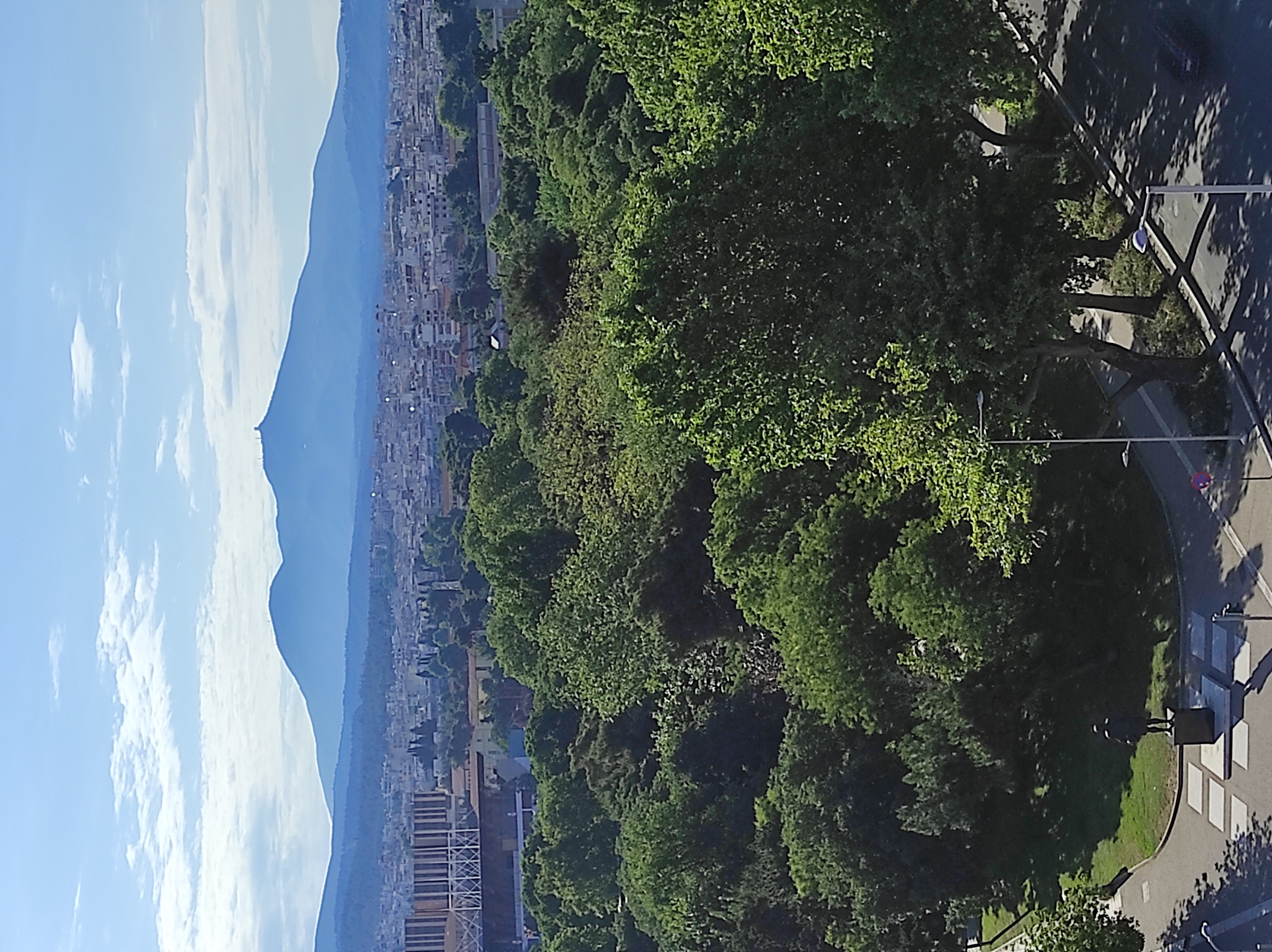 Historie – starověk

založena r. 315/316 př. N. l. Kassandrem, švagrem Alexandra Velikého

vznikla spojením řady menších obcí 

název podle manželky Kassandra, dcery Filipa II., jejíž matka pocházela z Thessálie (Thessaloniké byůa po smrti Alexandra zavražděna

stala se záhy významným centrem (palác makedonských vládců, ochrana olympských bohů)

168 př. n. l. bitva u Pydny, konec makedonského království > nadvláda Římanů

Kázání apoštola Pavla r. 50 n. l. – počátky šíření křesťanství

ve 3. st. n. l. si císař Galerius volí jako své sídlo Soluň > výstavba významných správních budov

rozkvět města – via Egnatia

Obr. 1: rotunda, obr. 2 pozůstatky Galeriova paláce v centru Soluně
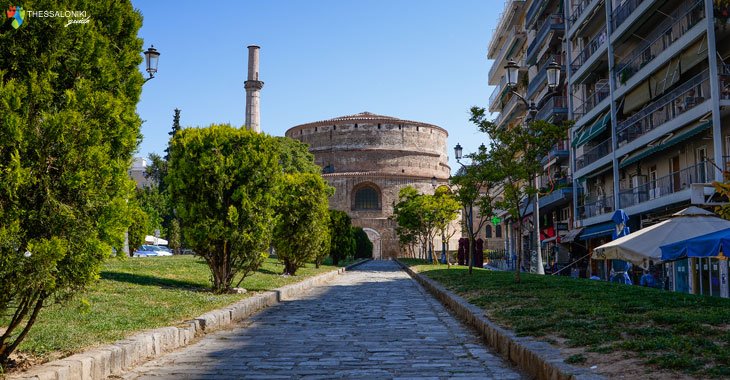 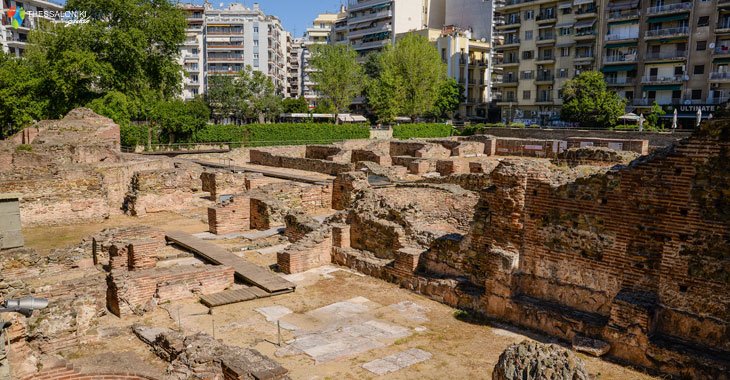 Egnatia kdysi
Egnatia dnes
Via Egnatia
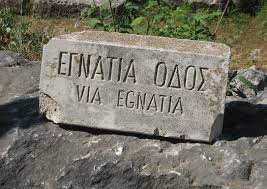 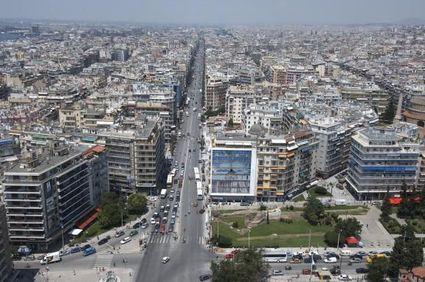 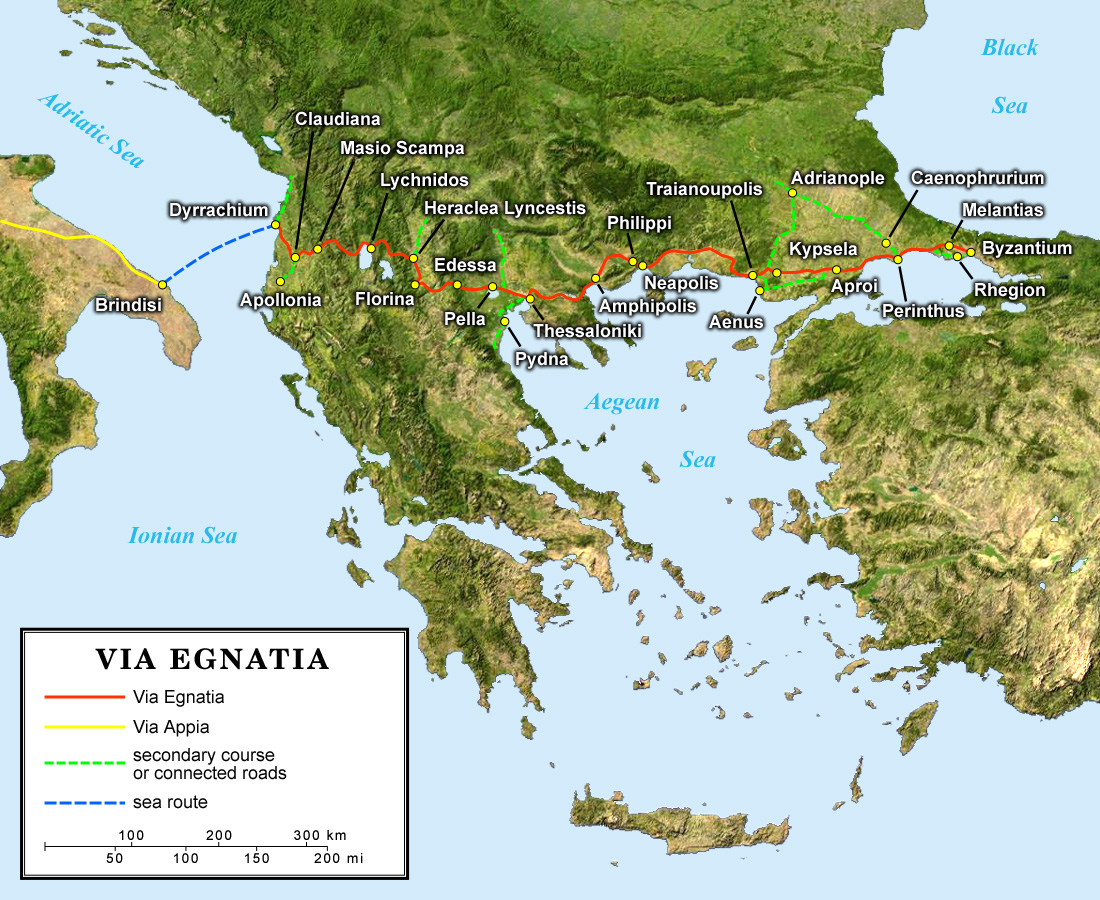 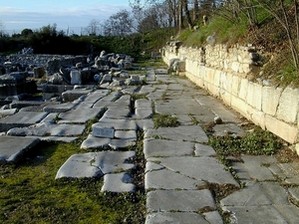 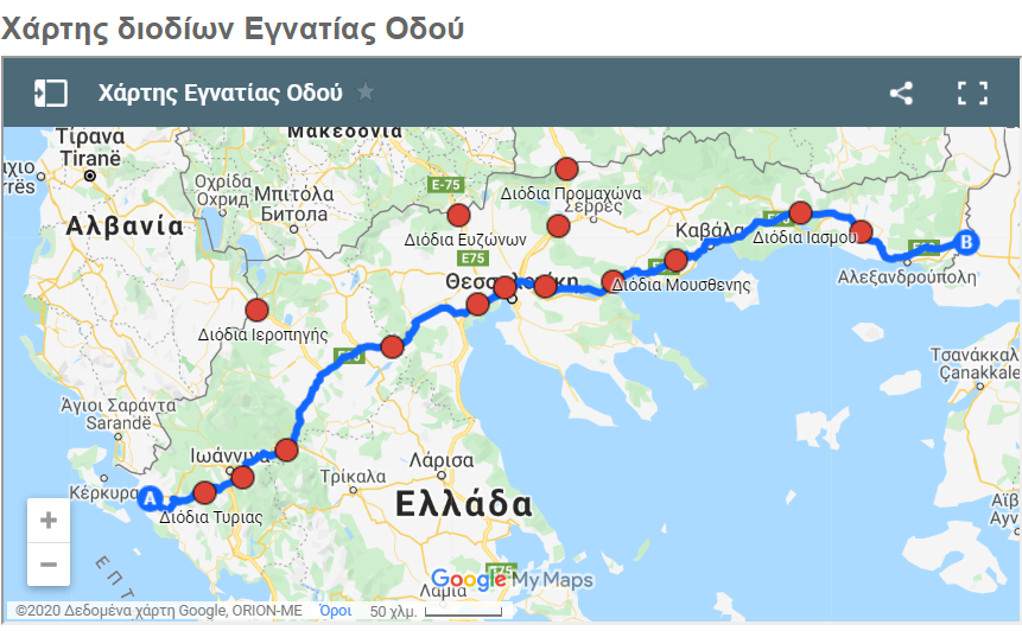 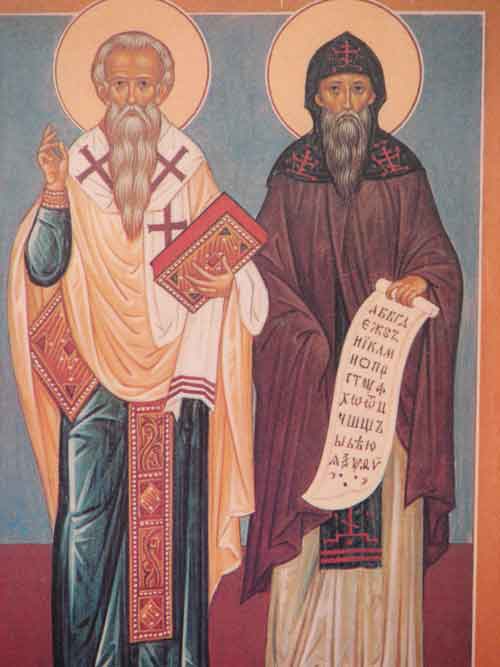 Historie – byzantské období
4. st. n. l. rozdělení římské říše na východní a západní
převládnutí křesťanství nad pohanstvím (edikt milánský 313, Theodosius kon. 4. st.)
Soluň sídlem císaře Theodosia, posílení opevnění, vraždy v hipodromu
zejména od 6. st. intenzivní nájezdy barbarů (Avaři, Slovani)
Usazení Slovanů
Rozkvět obchodu, kultury, významné centrum byzantské říše
853 císař Michail III. Vysílá Cyrila (Konstantin) a Metoděje na Moravu
924 dobývají město z moře Saracéni, velké plenění a ničení města, část obyvatel odvlečena do otroctví, město se však vzpamatovalo a dále vzkvétá
Od 9. st. boje s Bulhary, Soluň je důležitým opěrným bodem říše
1014 bulharské území součástí byzantské říše, která sahá až k Dunaji
1185 dobytí Soluně Normany, po roce Normané u Amfipole poraženi a vytlačeni z oblasti
1204 dobytí Konstantinopole křižáky, vznik Soluňského království (Bonifác z Montferratu), Palaiologovci
Velký kulturní rozkvět ve 14. st.
1430 město dobyto osmanskými Turky (Murat II.) > období turkokracie (turecké nadvlády)
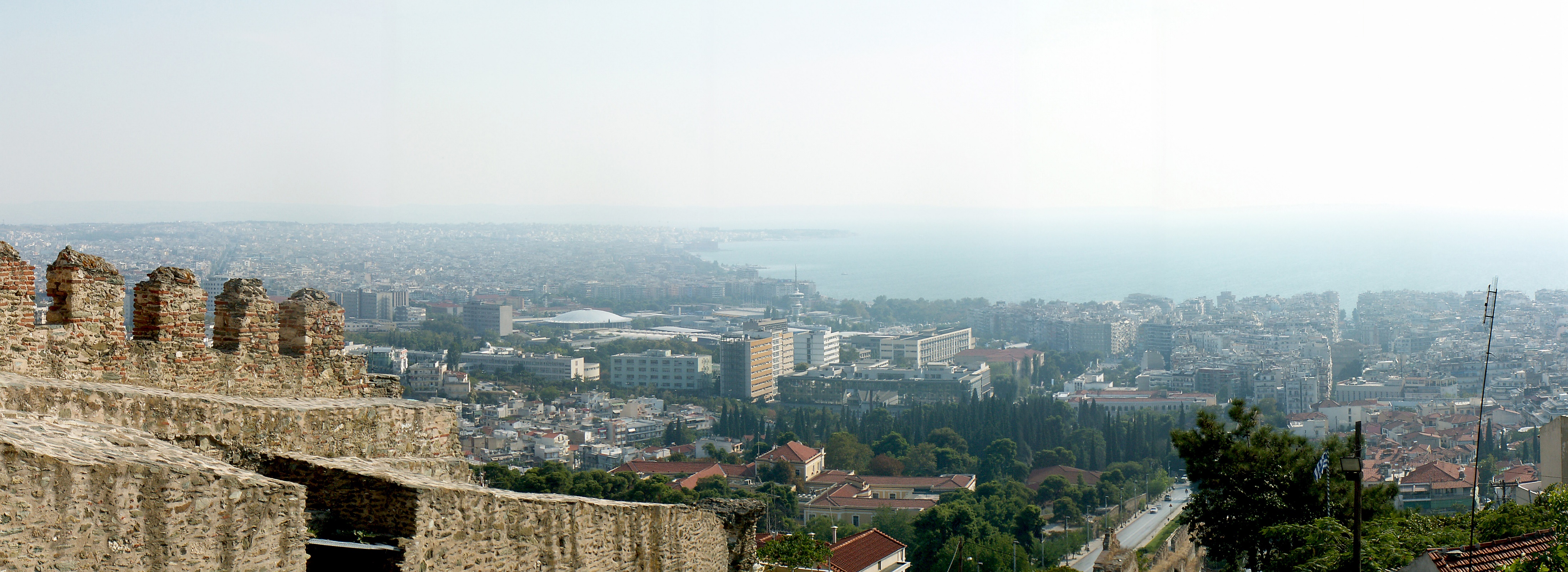 pohled na město z byzantských hradeb
Historie období turkokracie

řada křesťanských chrámů přeměněna na mešity (islamizace)
usazování muslimského i židovského obyvatelstva (sefardští Židé), ofic. sčítání lidu r. 1519: 29 220 (17 715 Židé, 6 875 muslimové, 6 635 křesťané, samostatné fungování jednotlivých komunit – soudy apod.
18. st. sílí a bohatne střední třída, vznikají nové školy a spolky, první známky „národního probuzení“, více kontaktů s Evropou
pol. 19. st., minarety v Soluni
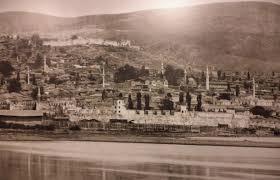 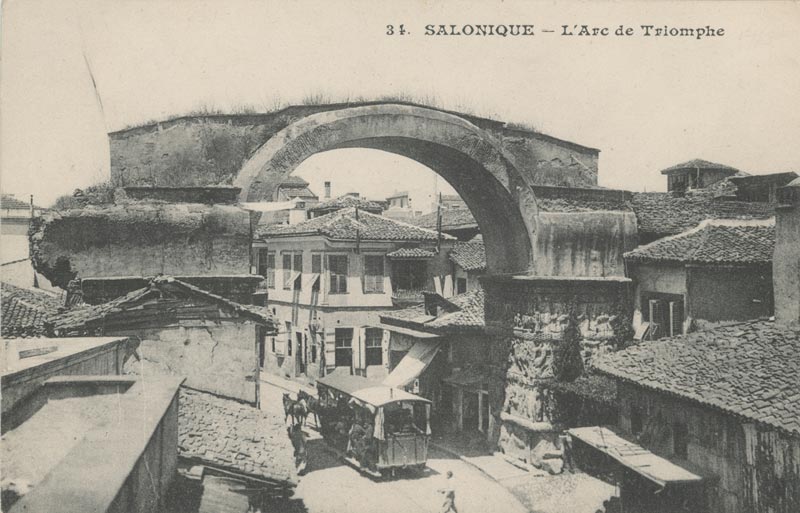 železniční spojení s Konstantinopolí a Evropou, r. 1800 první tramvaje (tažení koňmi, od r. 1907 elektrické)
r. 1912 vstupuje do Soluně řecké vojsko, r. 1913 se Soluň (Makedonie) stává oficiálně součástí řeckého státu
Galeriův oblouk, první tramvaje
Novodobá historie

březen 1913 zavraždění krále Jiřího I. v Soluni

1. sv. v. – balkánská fronta, „národní rozkol“ (král Konstantin x Eleftherios Venizelos
1917 katastrofální požár města, nová výstavba města

1922 maloasijská katastrofa, 1923 – 24 výměna obyvatelstva > usazování uprchlíků z Malé Asie, Pontu a východní Thrákie, odchod muslimského obyvatelstva
r. 1928: tvořili uprchlíci 47,8 obyvatelstva Soluně > vznik nových čtvrtí (Kalamaria, …)

1925 založení univerzity (od r. 1954 Aristotelova univerzita v Soluni, dnes největší řecká univerzita)

9. 4. 1941 město obsazeno německými vojsky
většina židovského obyvatelstva města (46 000) umírá v Osvětimi a dalších koncentračních táborech
8. října 1944 osvobození města

1978 zemětřesení 

1997 se Soluň stává evropským hlavním městem kultury
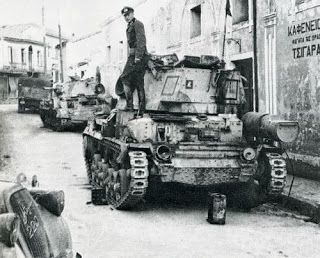 Obsazení města nacistickými vojsky
1923, uprchlíci v oblasti Kalamaria
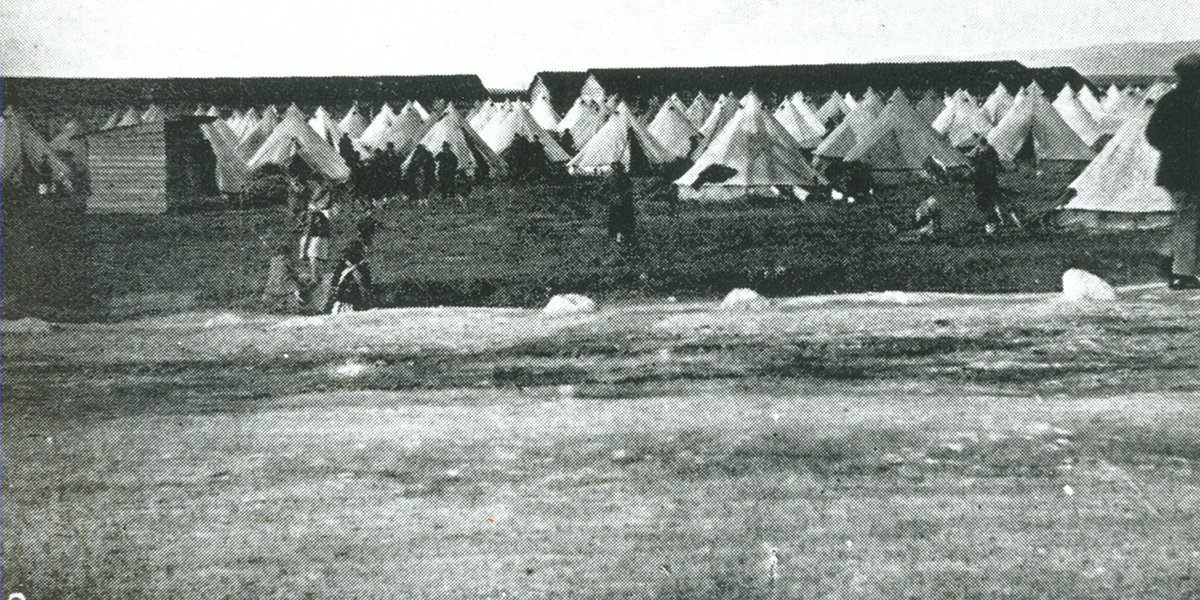 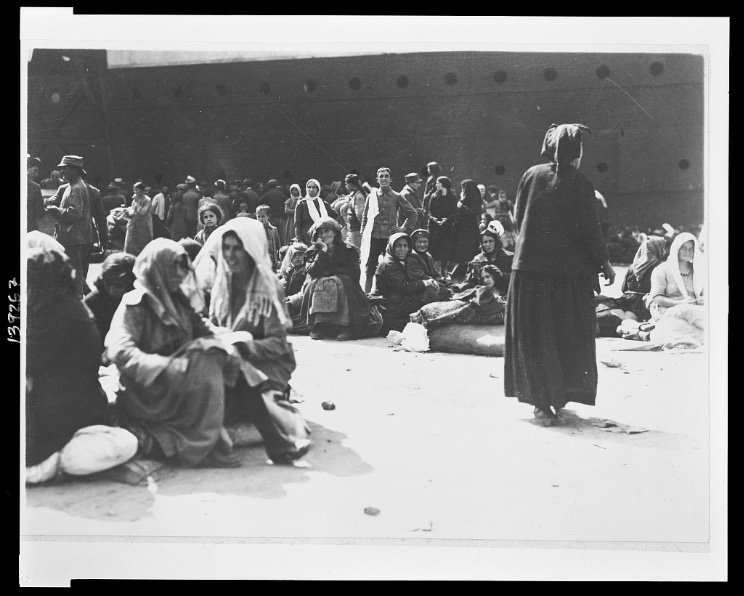 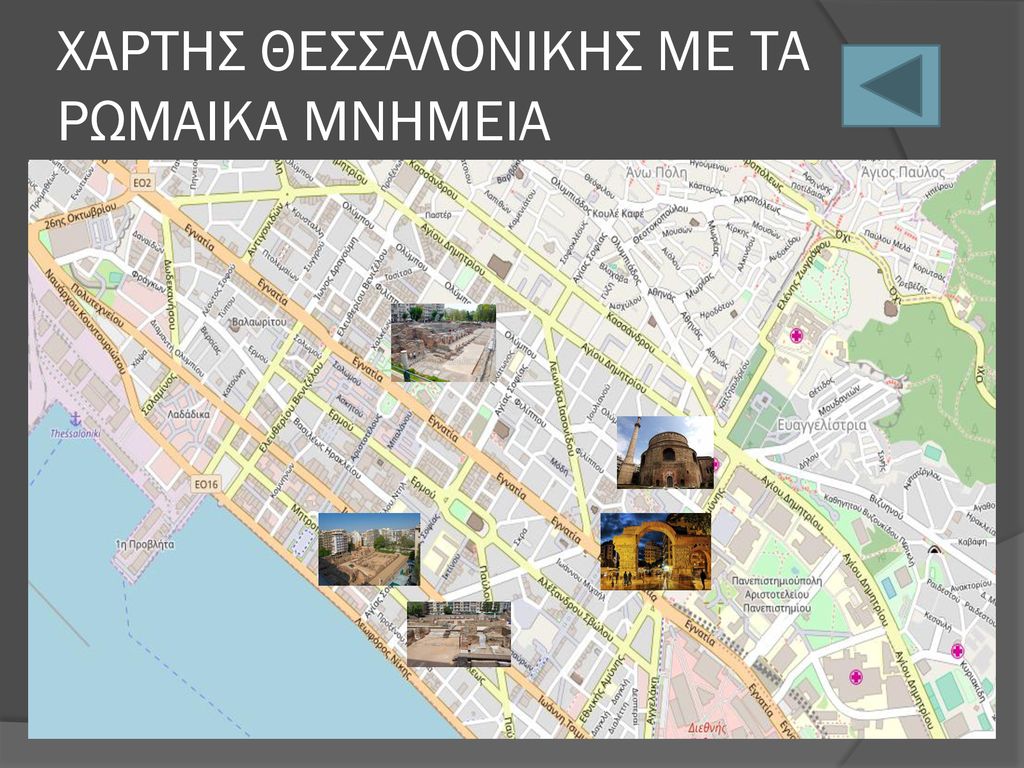 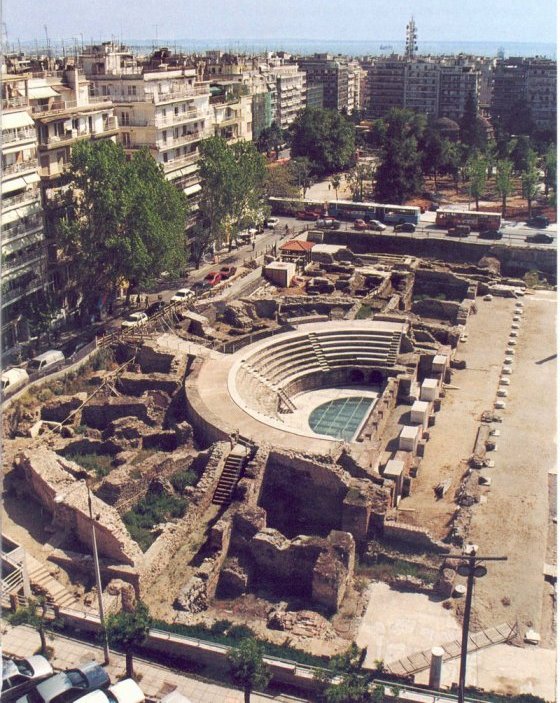 Antické památky
Římská agora od 2. st. n. l. do pol. 4. st.
Správní, hospodářské, obchodní a kulturní centrum města

obr.: odeion z 2. st. (přestavby ve 3. a 4. st. – používáno jako divadlo)
Římská agora
cryproporticus – krytá stoa, původně obchody (několik poschodí), dnes prostor pro výstavy
na agoře se nachází i menší muzeum
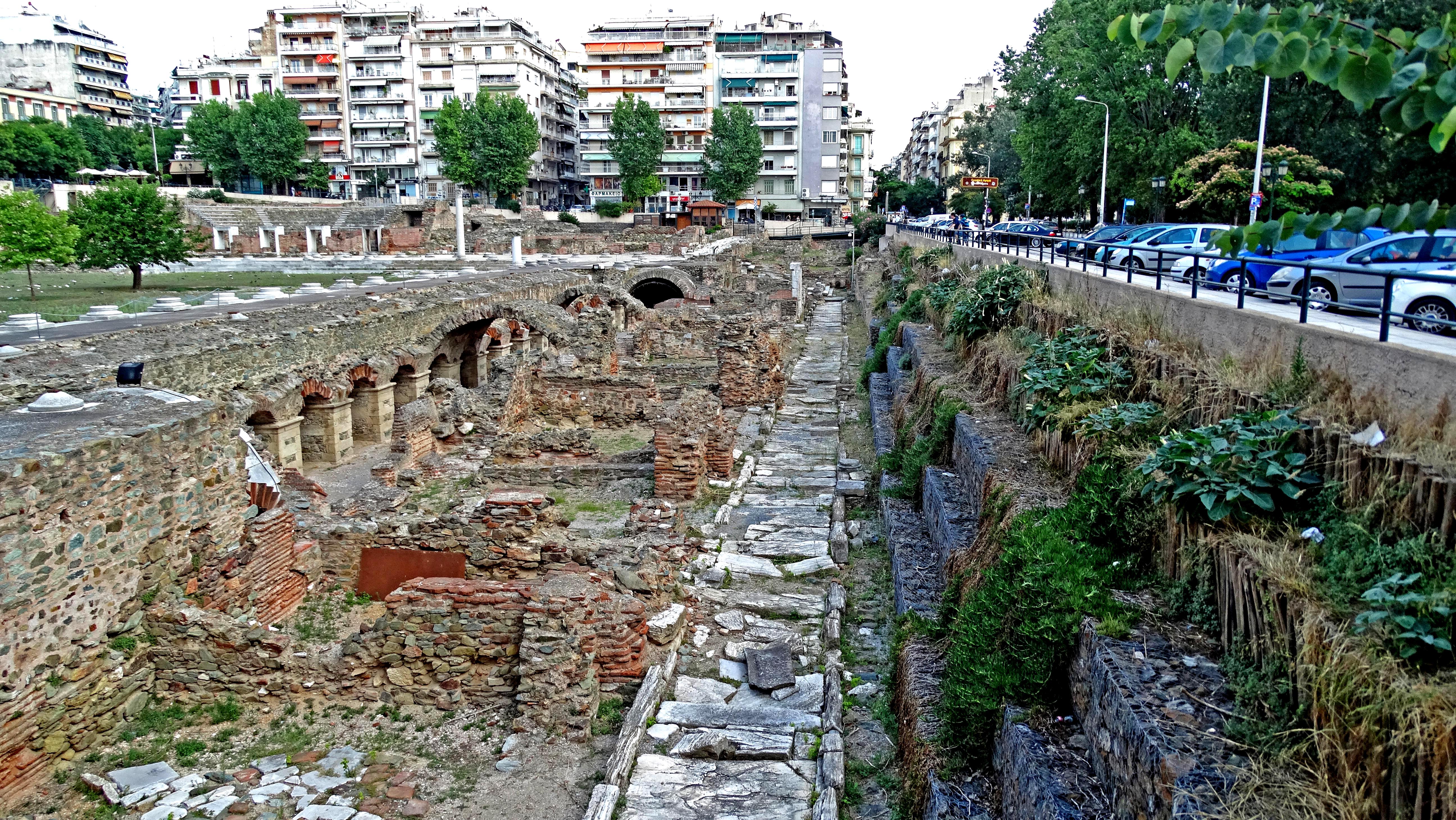 Rotunda (Ροτόντα)
za název (pozdější) vděčí svému tvaru
postavena asi kolem r. 306, chrám Dia či Kabeira nebo Galeriovo mauzoleum
průměr 24,50 m, výška asi 29 m
v raně křesťanském období se stává křesťanským chrámem (východní výklenek protažen do krytého prostoru s apsidou – oltář
od r. 1590 sloužila jako mešita
od r. 1912 opě t kostel – sv. Jiřího, dnes muzeum
zapsaná na Seznamu světového kulturního a přírodního dědictví
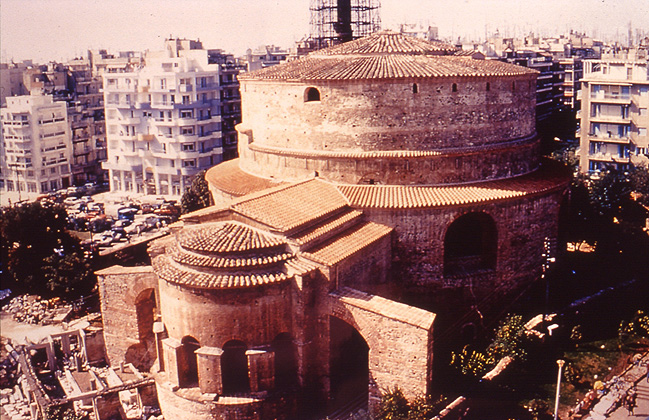 Dochované mozaiky z raně křesťanského období
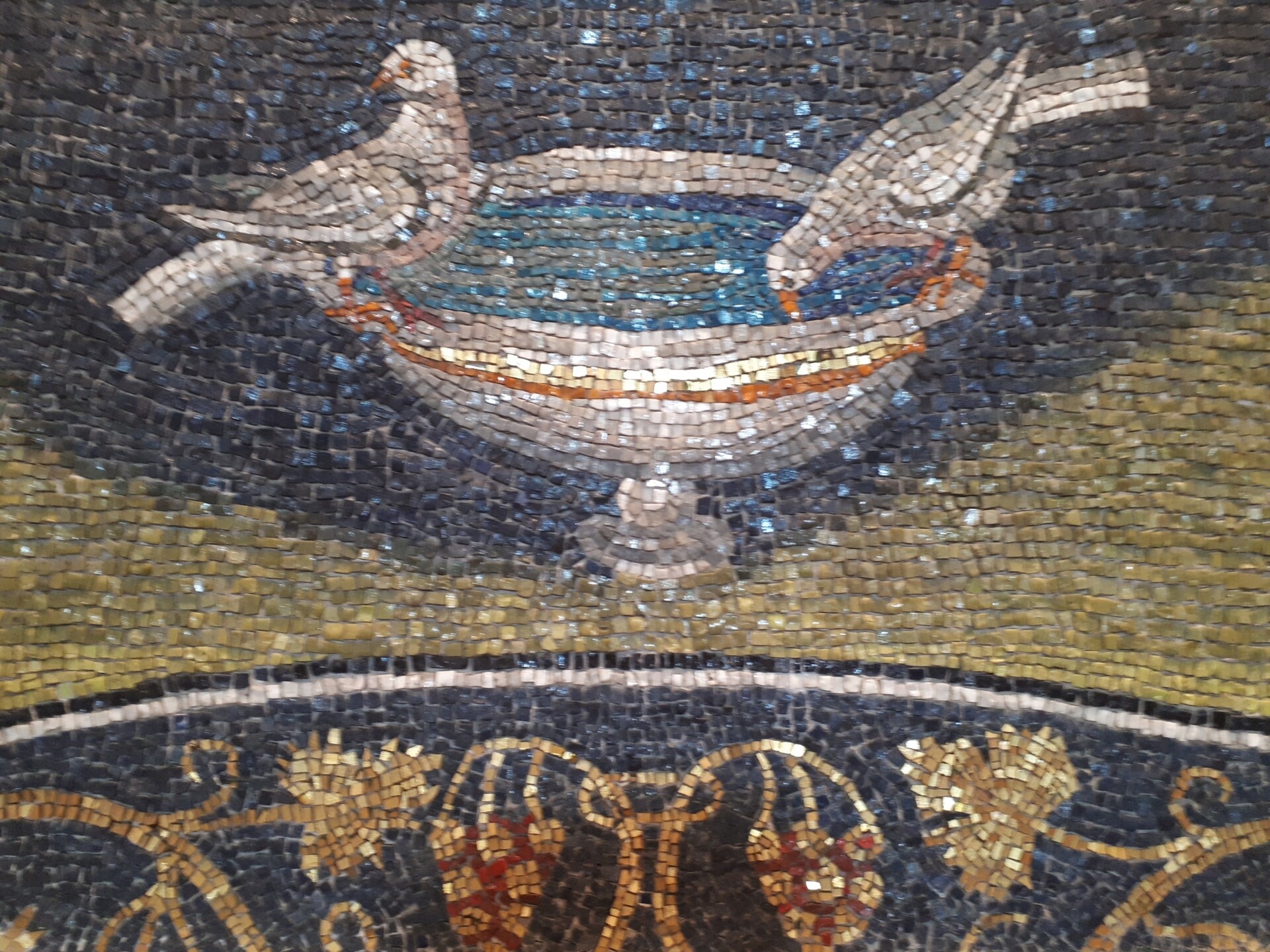 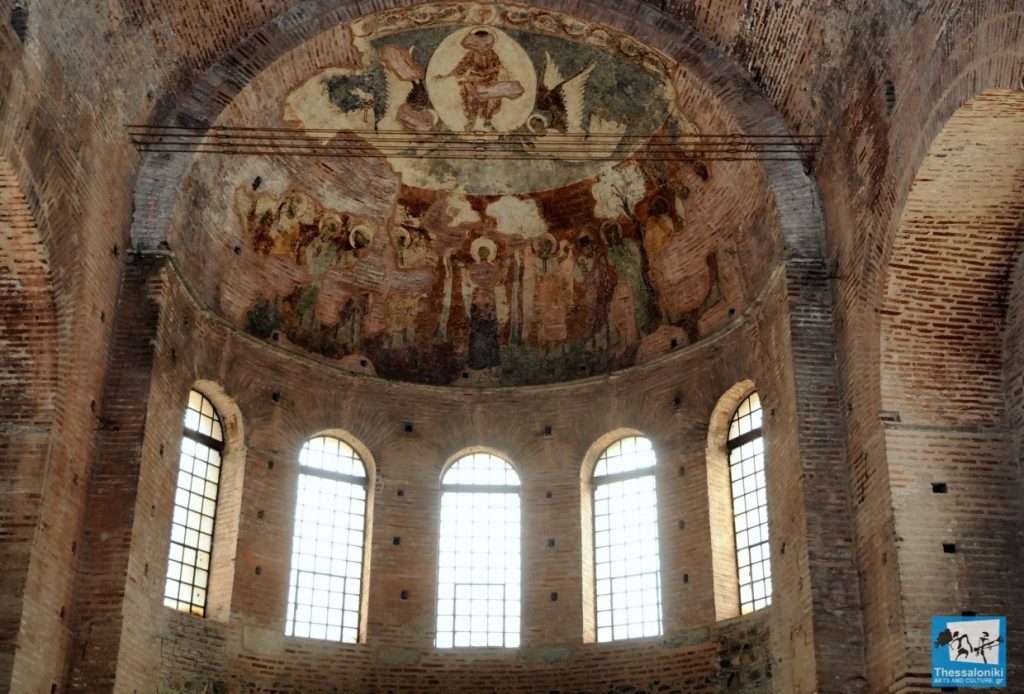 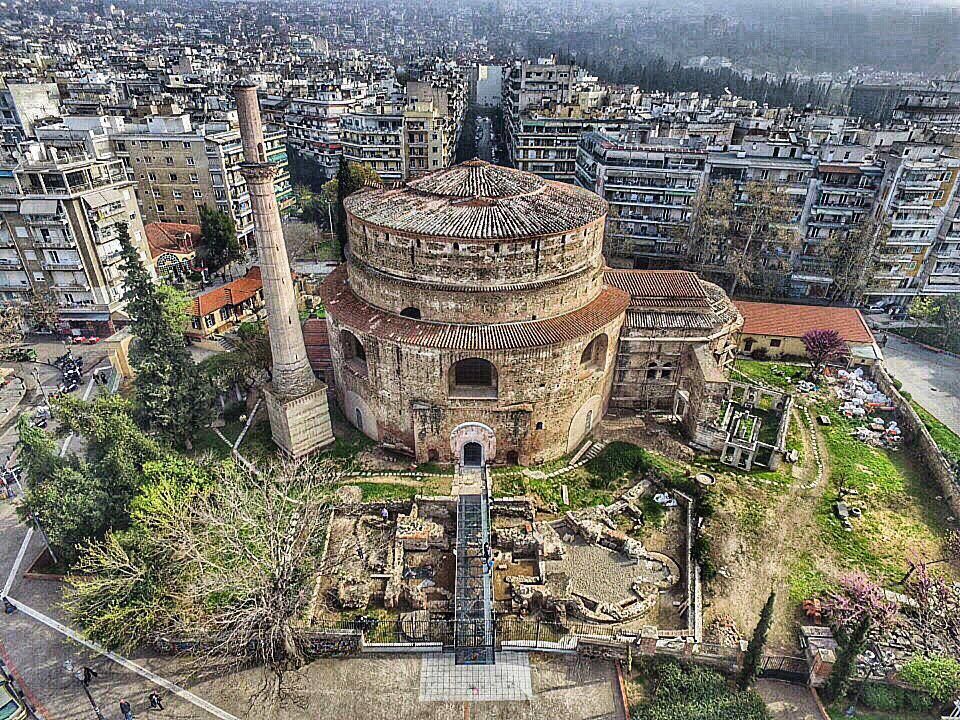 https://www.thessalonikiguide.gr/istoria/
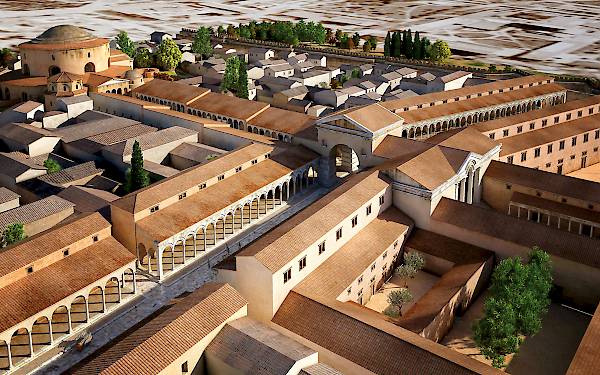 Galeriův oblouk

305 n. l.
oslava vítězství císaře Galeria nad Peršany
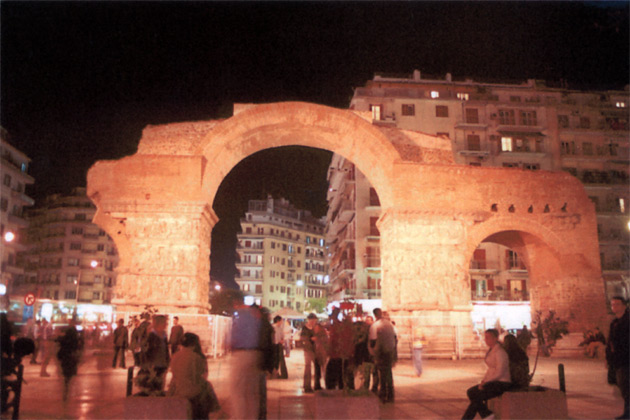 Galeriův oblouk
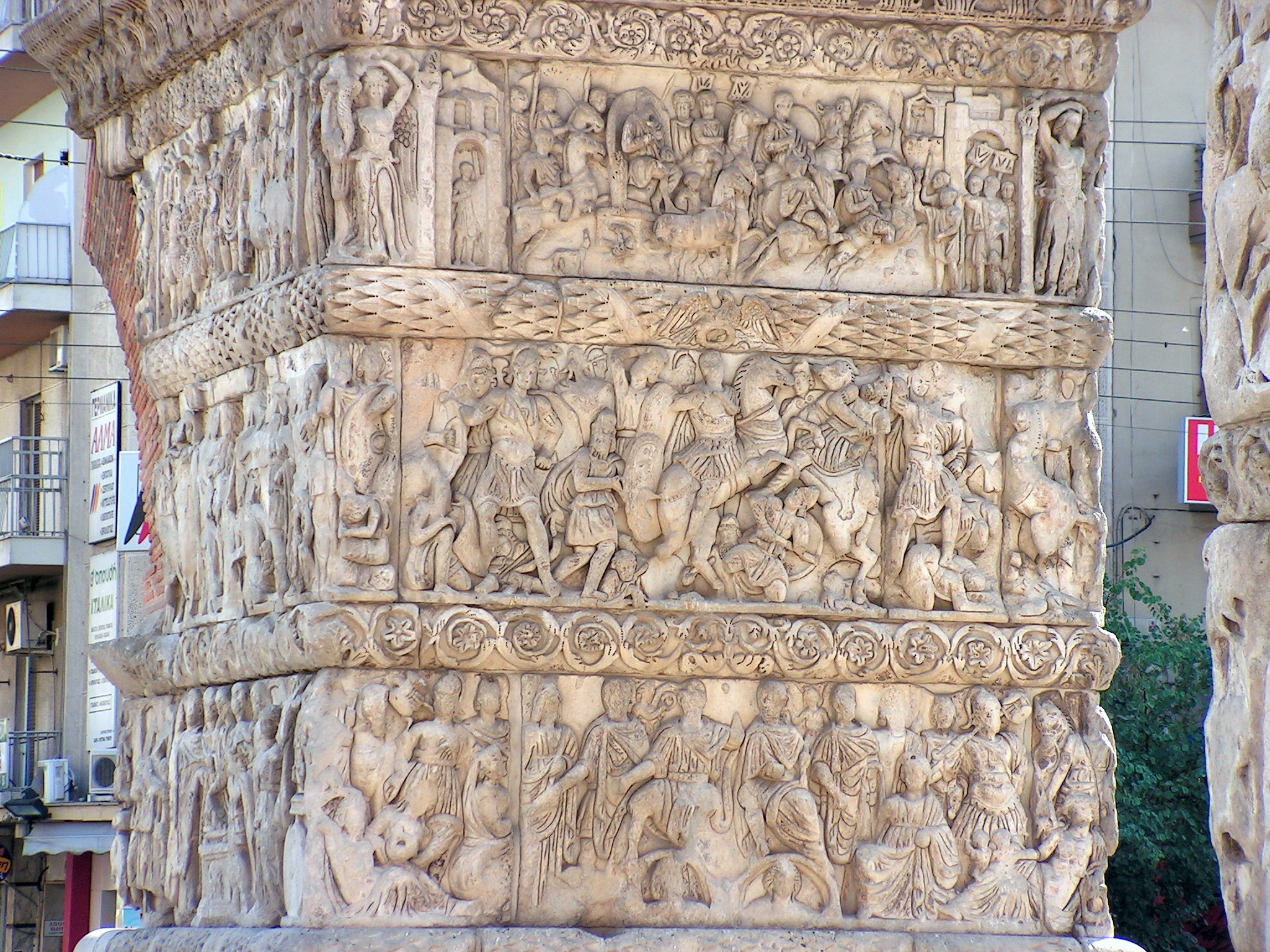 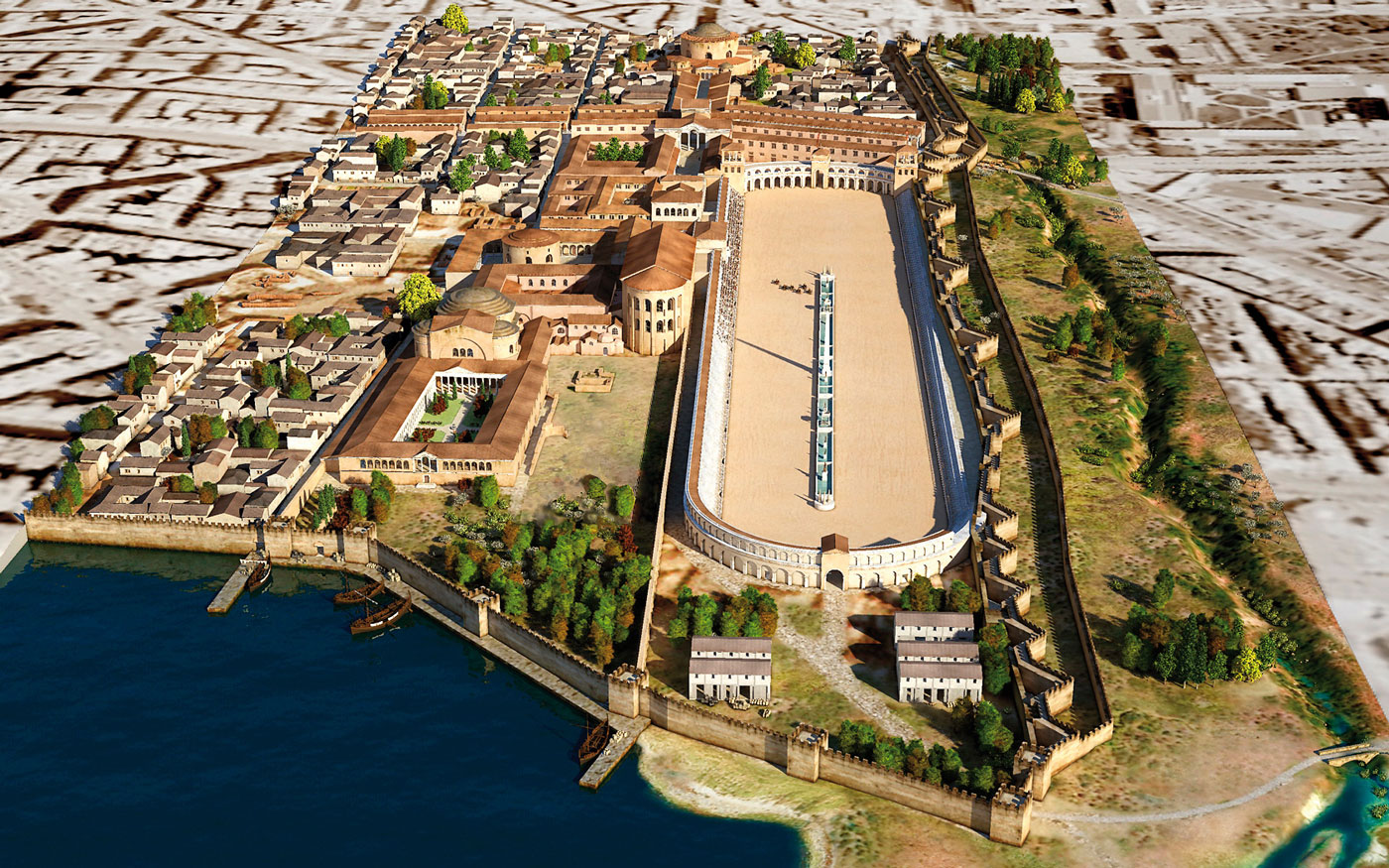 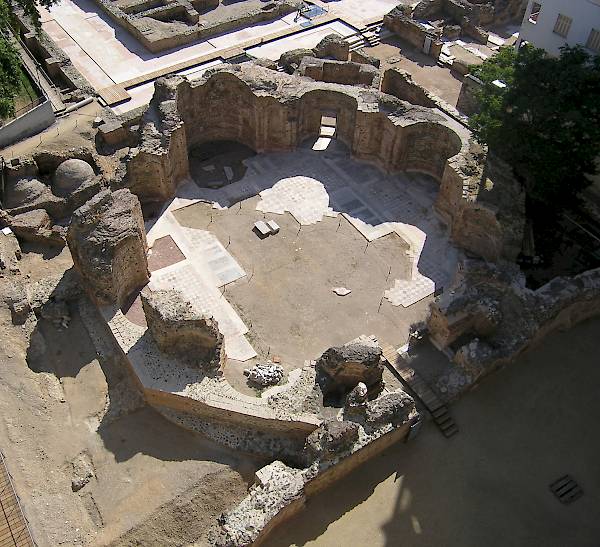 Οktagon

poč. 4. st. N. l.
zničen zemětřesením v 7. st. 
audienční síň či trůnní sál 
později křesťanský chrám
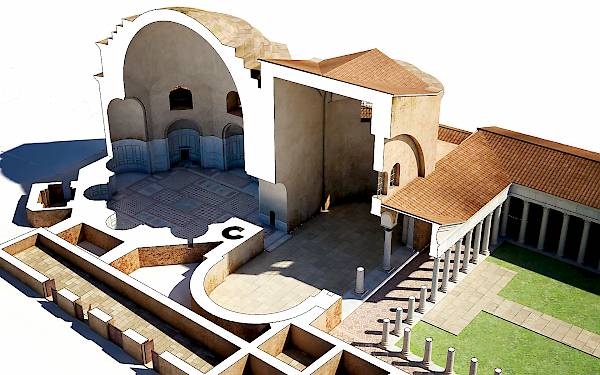 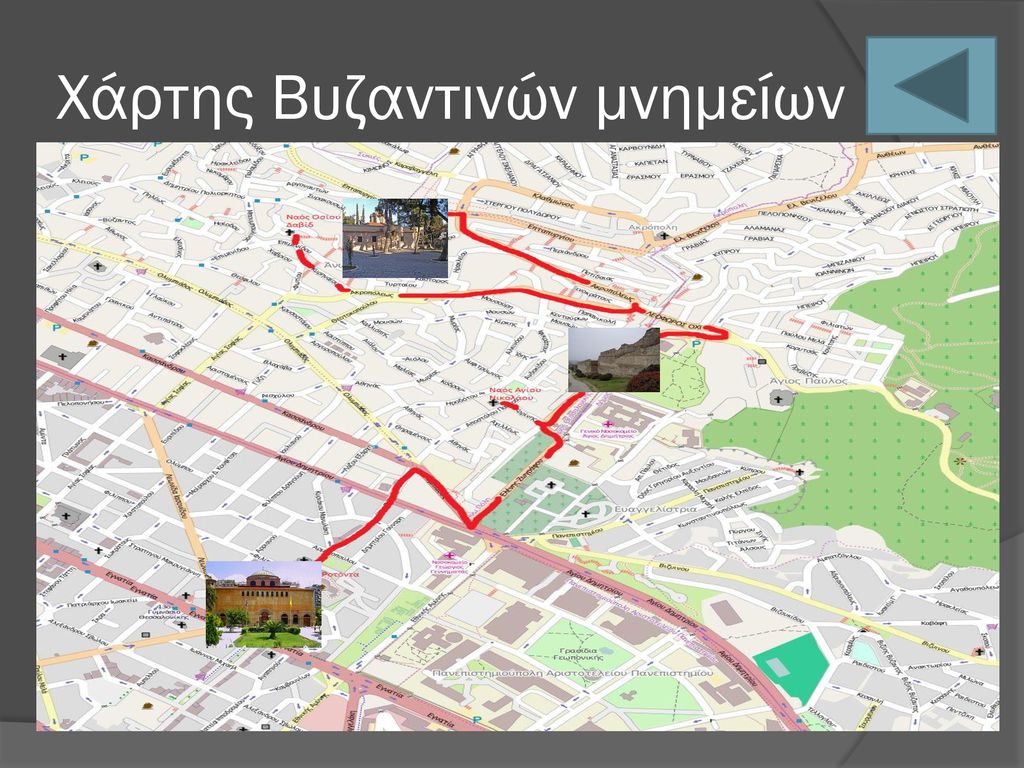 Byzantské památky
Achiropiitos 

křesťanský chrám z 5. st.
zasvěcen Bohorodičce (Θεοτόκος)
název podle ikony Bohorodičky, která nebyla nakreslena lidskou rukou a měla se nacházet v chrámu
pětilodní bazilika
v době turkokracie mešita
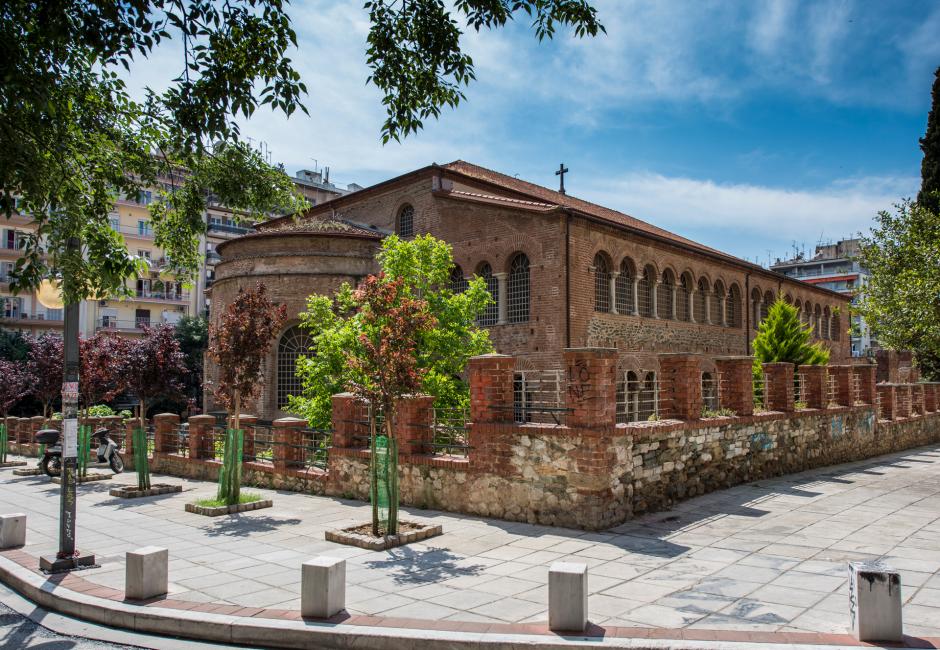 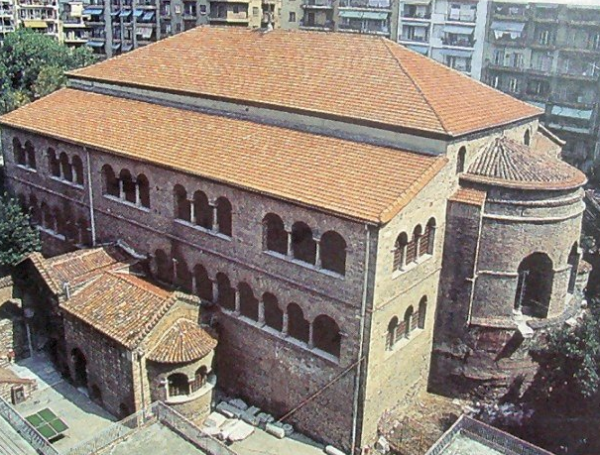 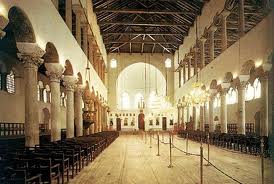 Αγία Σοφία       chrám Boží moudrosti
 
katedrální chrám města Thessaloniki
raně křesťanské období – 7. st.
bazilika s kupolí
období turkokracie mešita
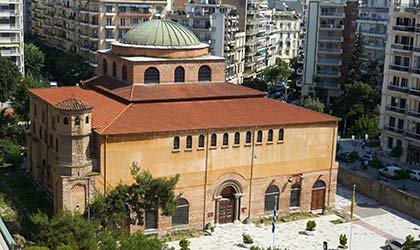 mozaika Nanebevstoupení Krista, 
kupole chrámu, 7. st.
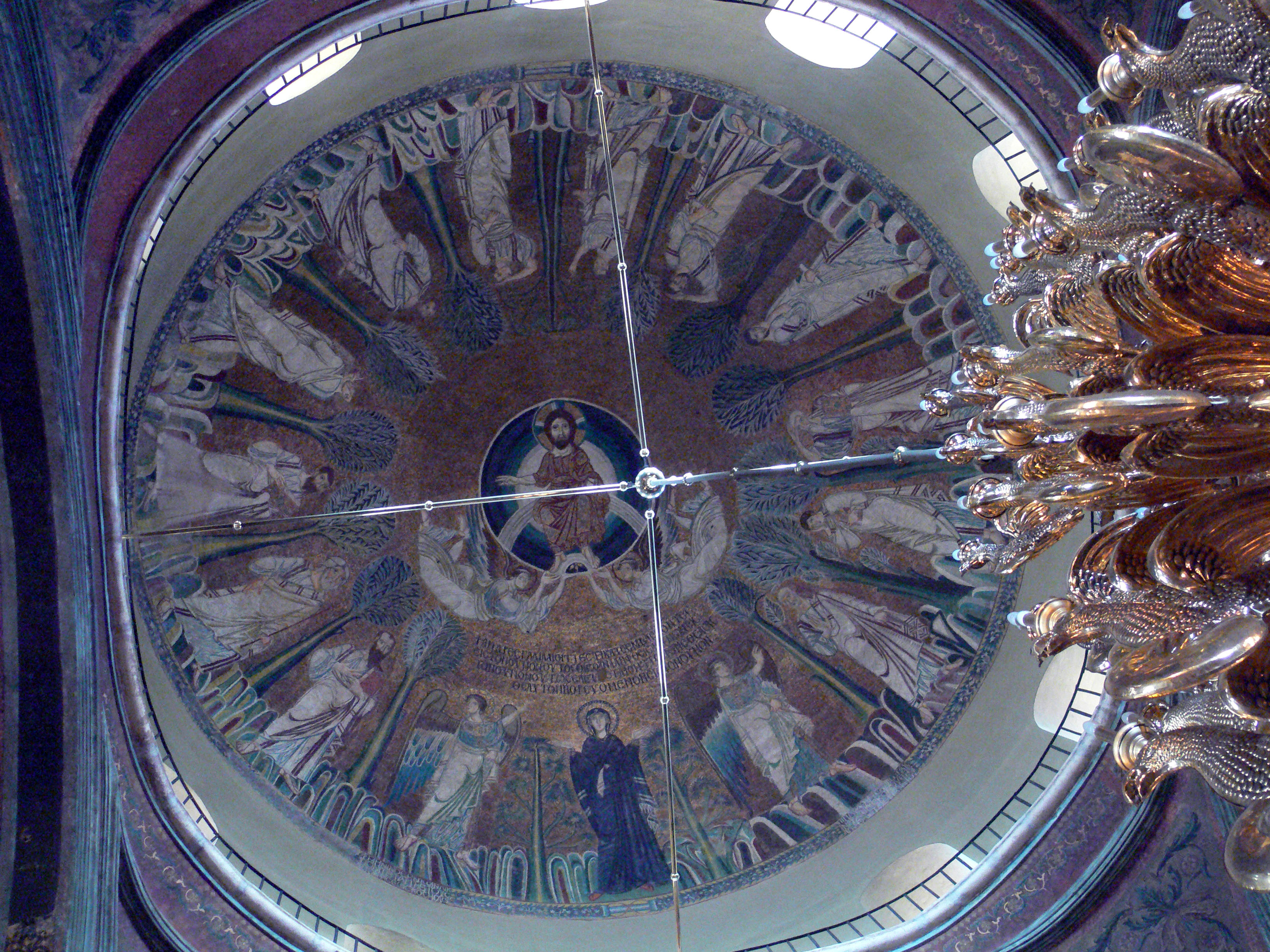 Eptapyrgio („sedmivěží“)
byzantská pevnost a hradby na akropoli města
od 19. st. věznice (nazývána Υedi Kule - Γεντί Κουλέ)
čtvrť Ano Poli
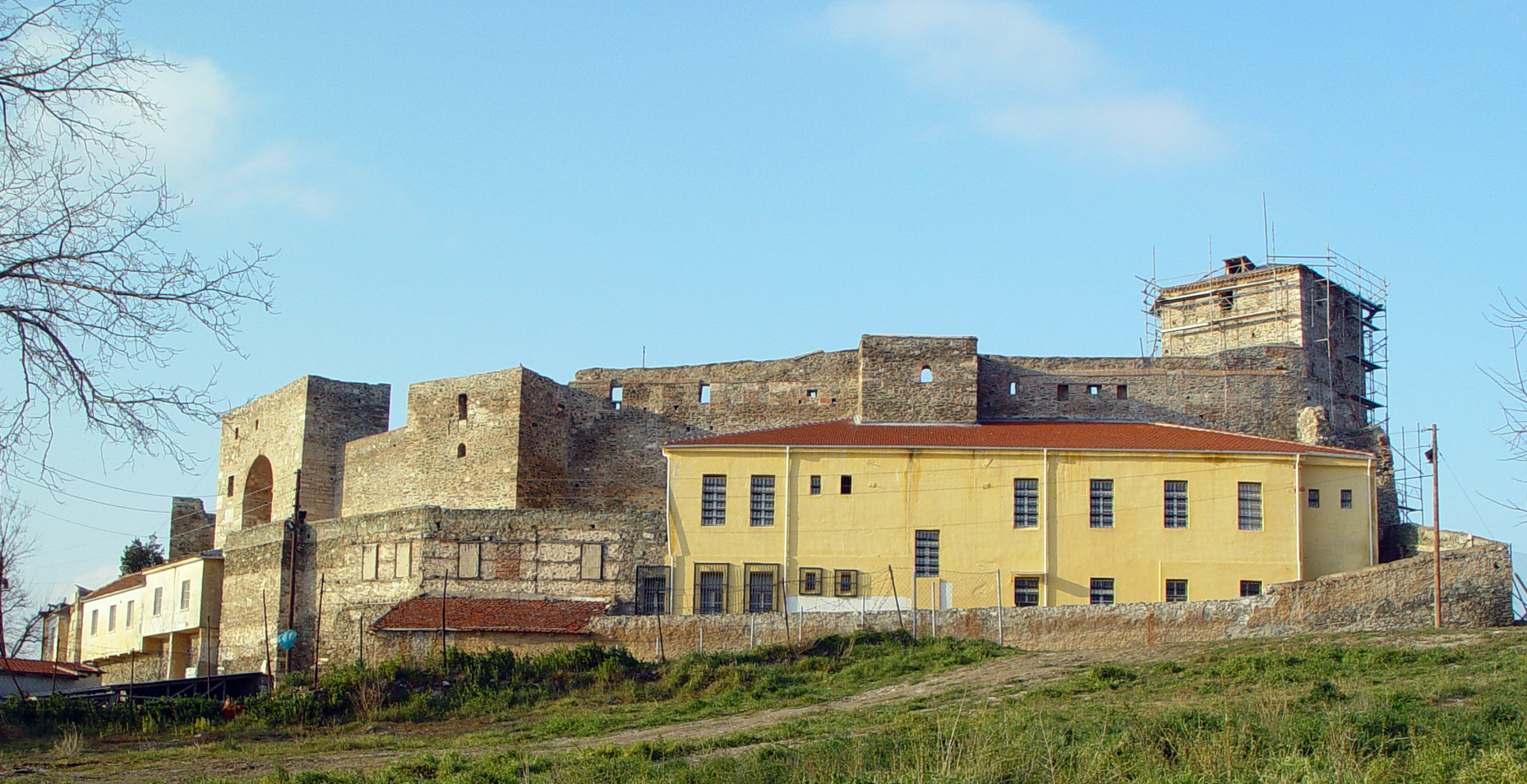 Yedi Kule, letecký pohled
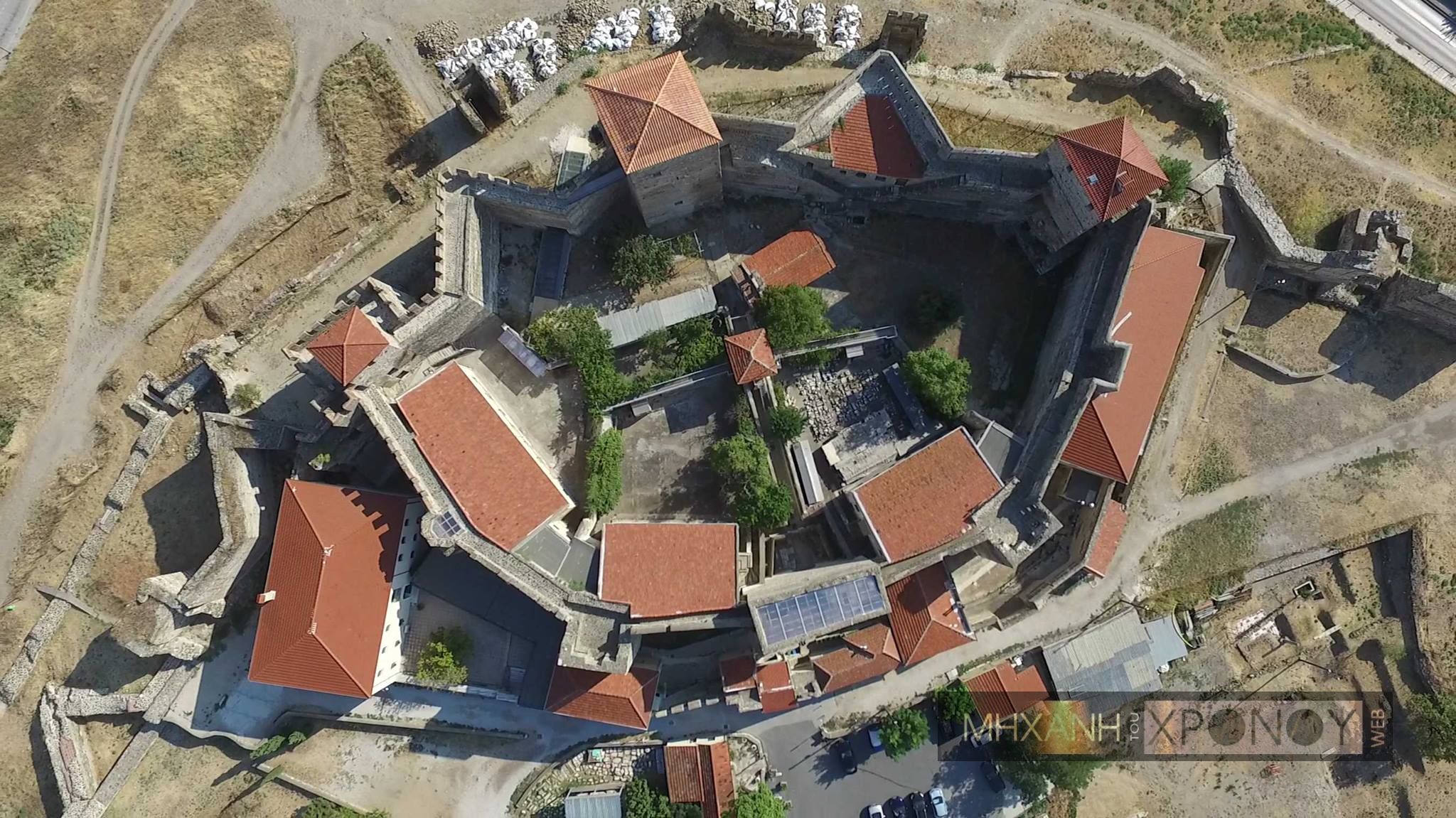 Byzantské hradby

dnes délka 4 m, dříve 8, výška původně 10 – 12 m
na jihozápadě vedly k moři, tato část nedochována
na severovýchodě vedou k pevnosti Eptapyrgio
/
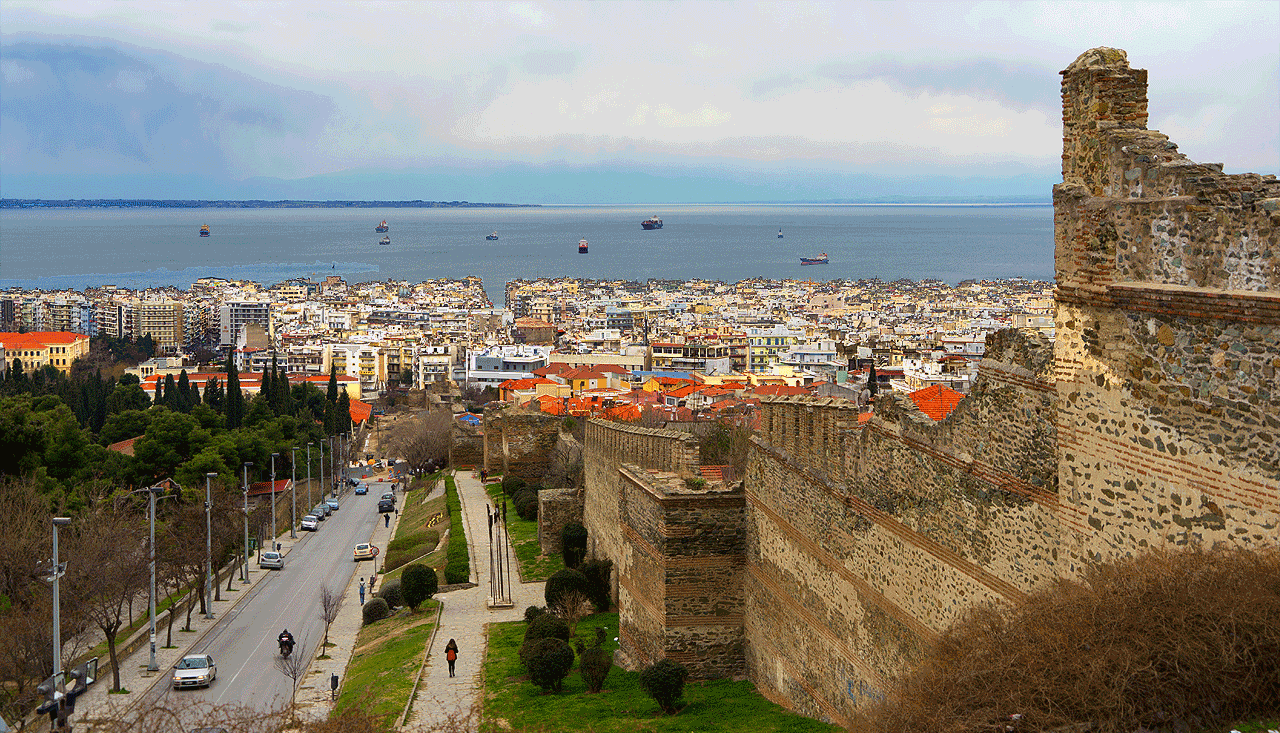 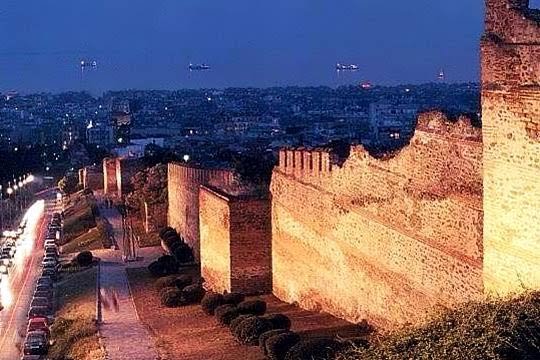 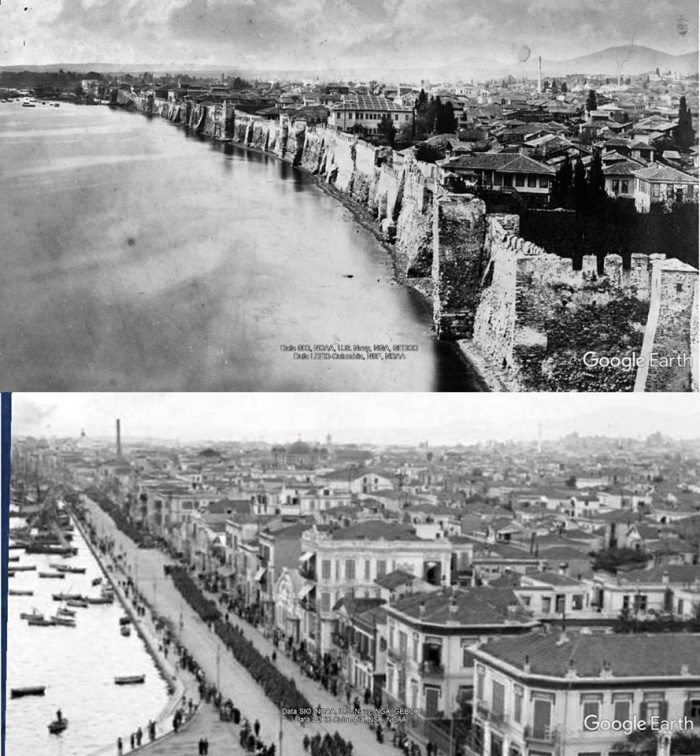 „přímořské hradby“ chránící město před útokem z moře

později zbourány – otevření města k přístavu

pohled od Bílé věže

starší fotografie asi z r. 1864
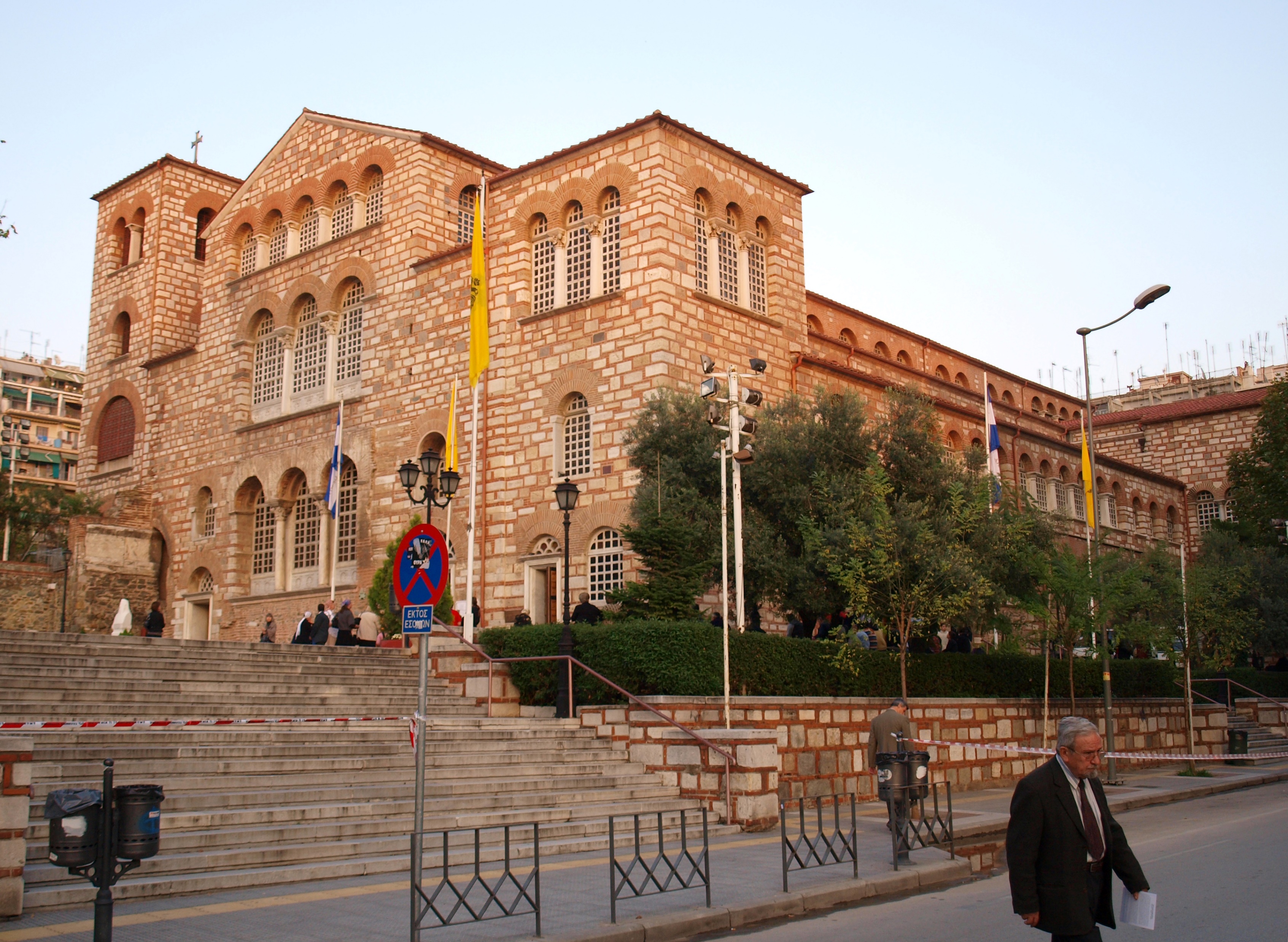 Svatý Demetrios – patron města

významný představitel soluňské křesťanské komunity z doby posledního pronásledování křesťanů za císaře Diokleciána (284 – 305)
zřejmě r. 306 popraven na příkaz císaře Galeria
Časté útoky na město, záchrana přičítána často Demetriovi, např. záchrana města před Bulhary r. 1207
metropolitní kostel Sv. Demetria v centru Soluně
pětilodní bazilika s bohatou mozaikovou výzdobou
první, menší, bazilika již v 5. st., pětilodní v 7. st.
velký požár r. 1917 – téměř úplná katastrofa, znovu vystavěn
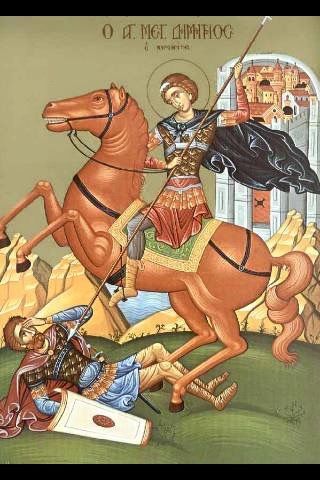 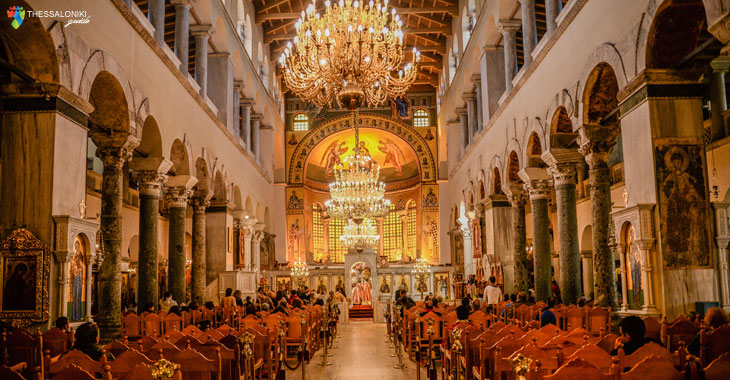 Mozaika z 5. st. Z chrámu sv. Demetria, sv. Demetrios uprostřed
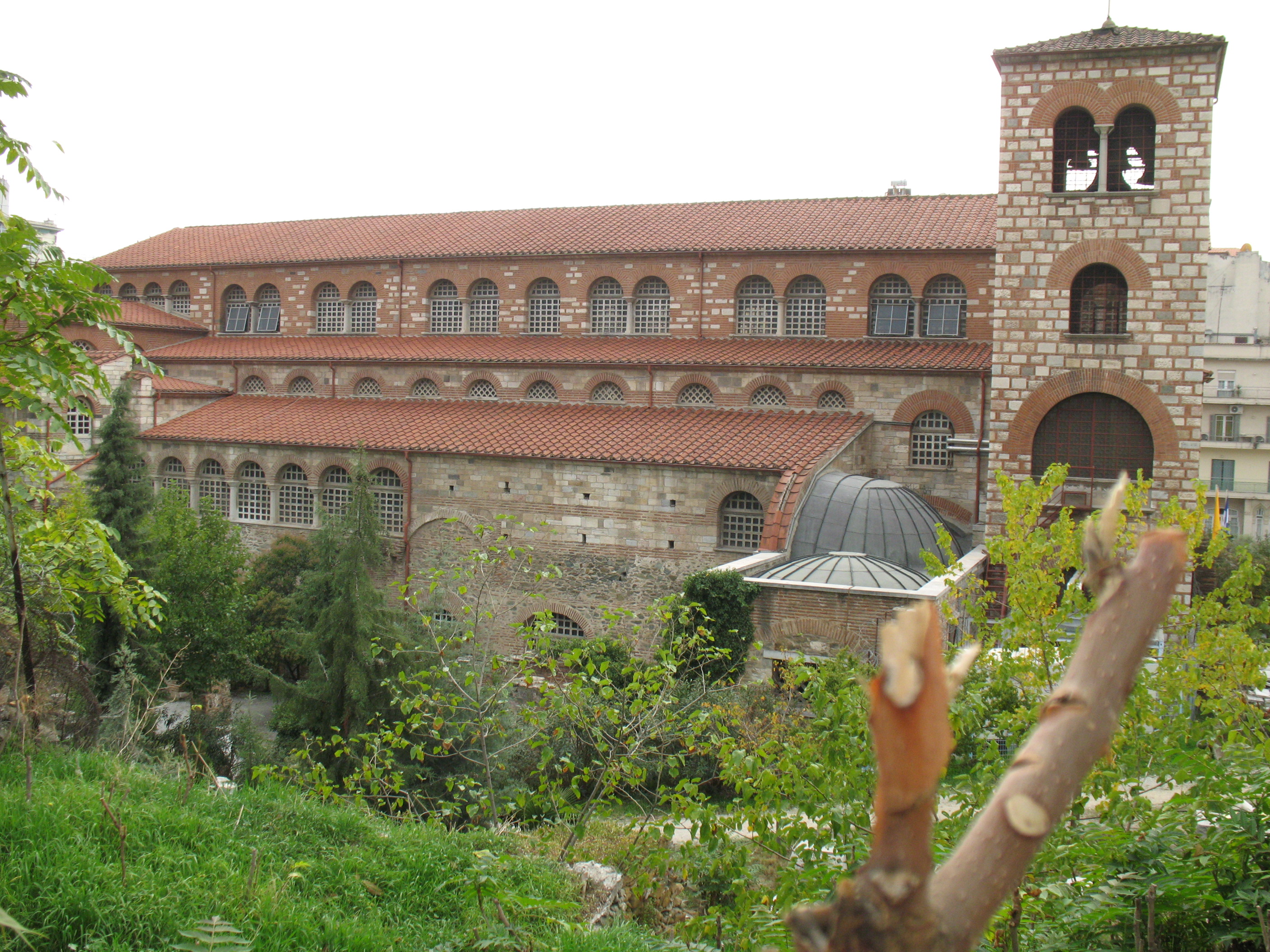 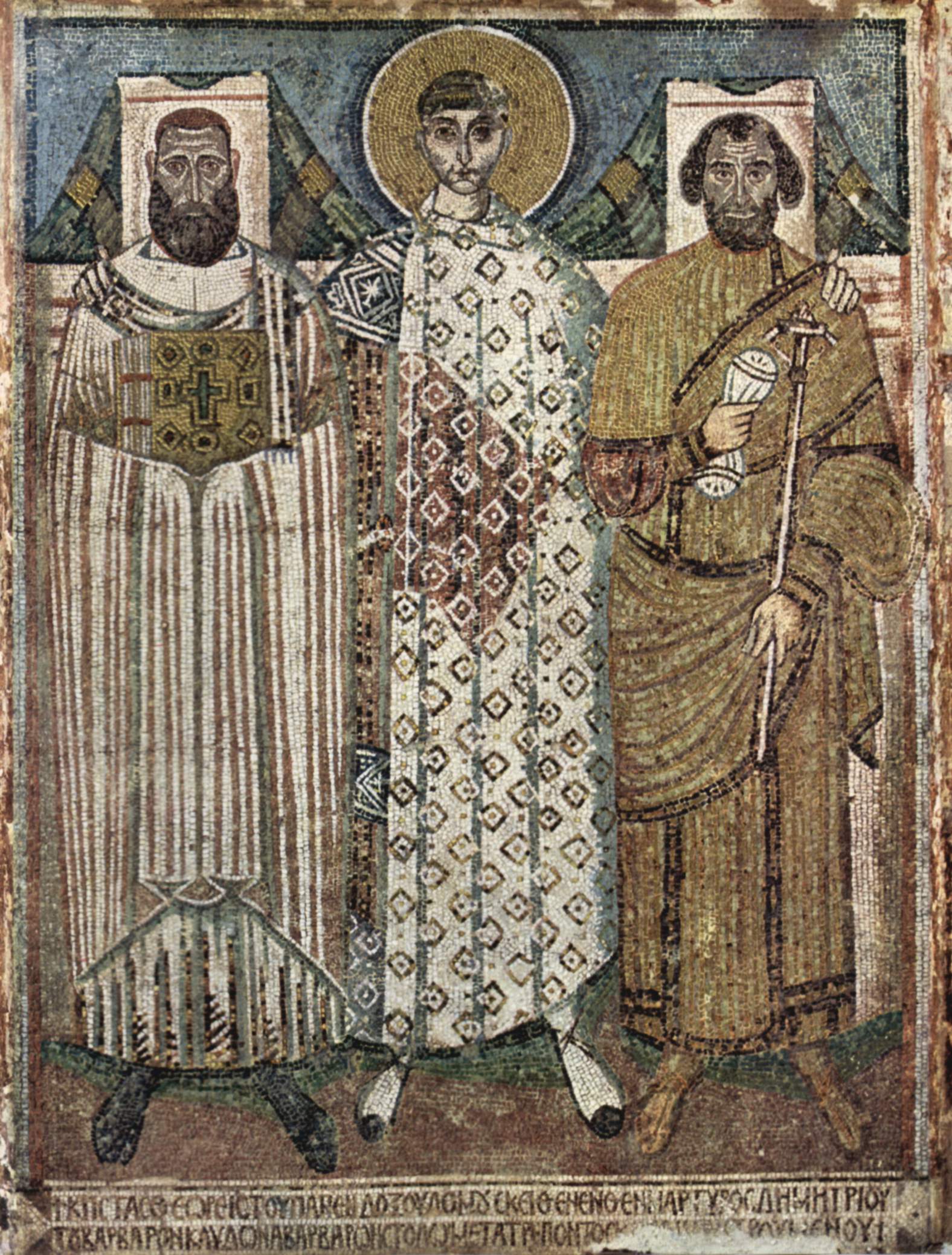 Osmanské památky
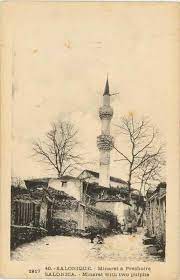 většina křesťanských chrámů změněna na mešity

výstavba nových mešit, náboženských škol, krytých tržišť a lázní, kašen se sochařskou výzdobou

město získává „východní ráz“ a po příchodu sefardských židů se stává „kosmopolitním“ městem
Minarety v Soluni, polovina 19. st.
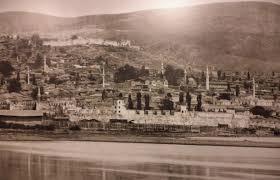 Bezesteni                       Μπεζεστένι

z tur. (arab.) původně trh s látkami

postaveno v 50. letech 15. st. Za Mehmeda II.

stavba odpovídající osmanské architektuře té doby, podobná např. v Serres i jinde na Balkáně

bezesteni - významné budovy v tureckých městech, obchodní centra, kontrola zboží, prodej drahého sortimentu
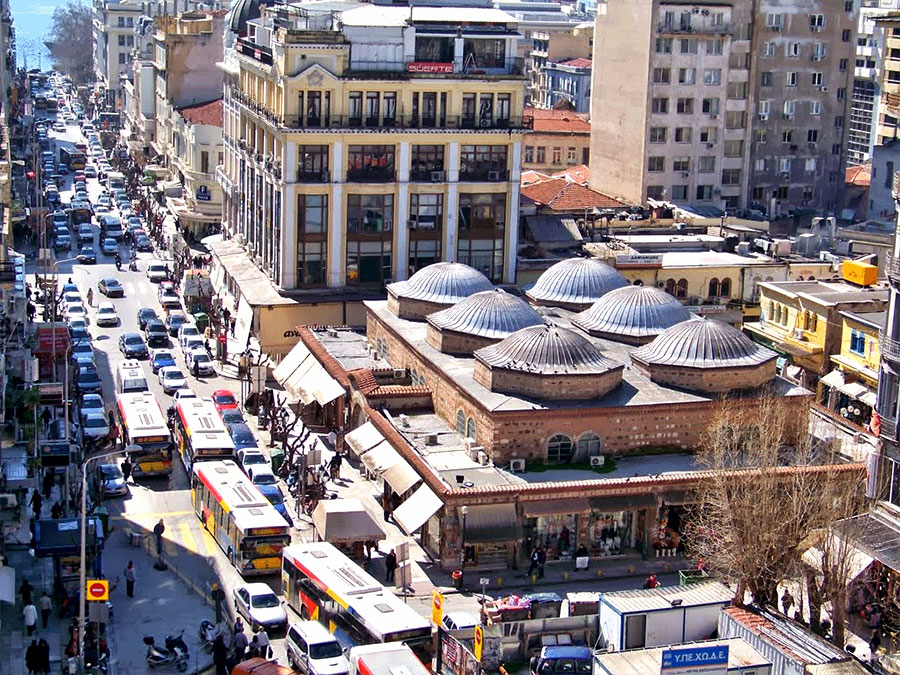 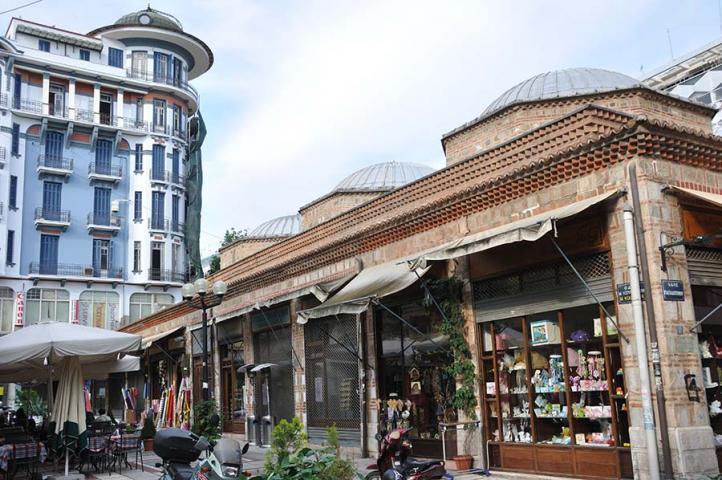 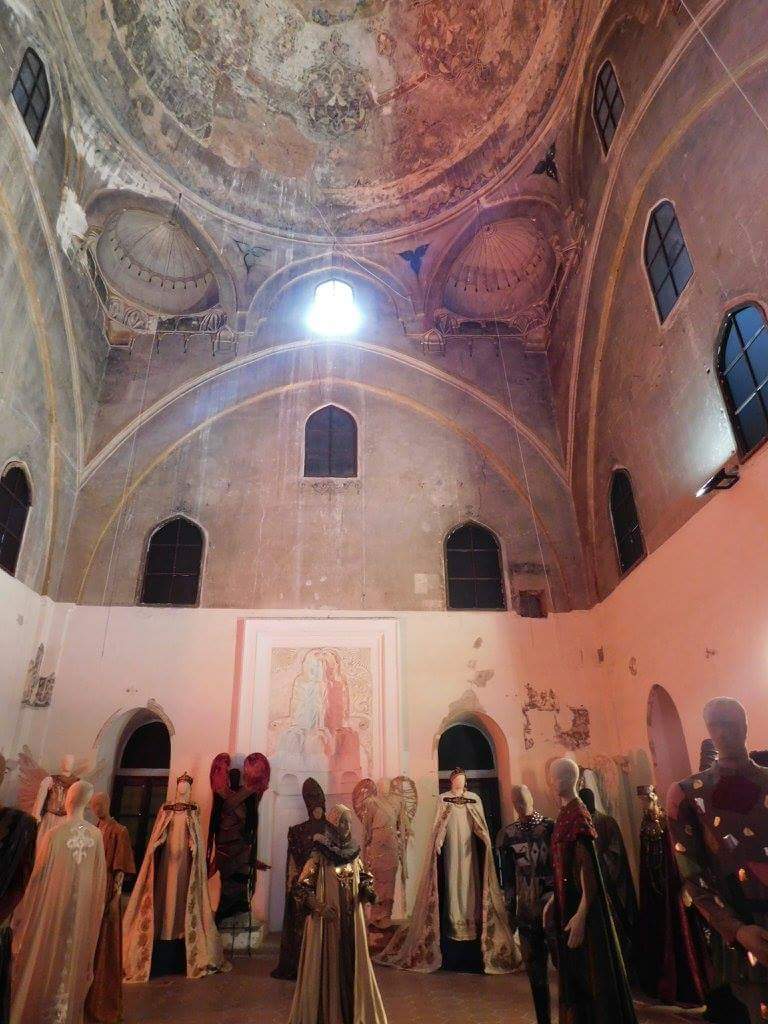 Αlatza Imaret, mešita z 15. st.
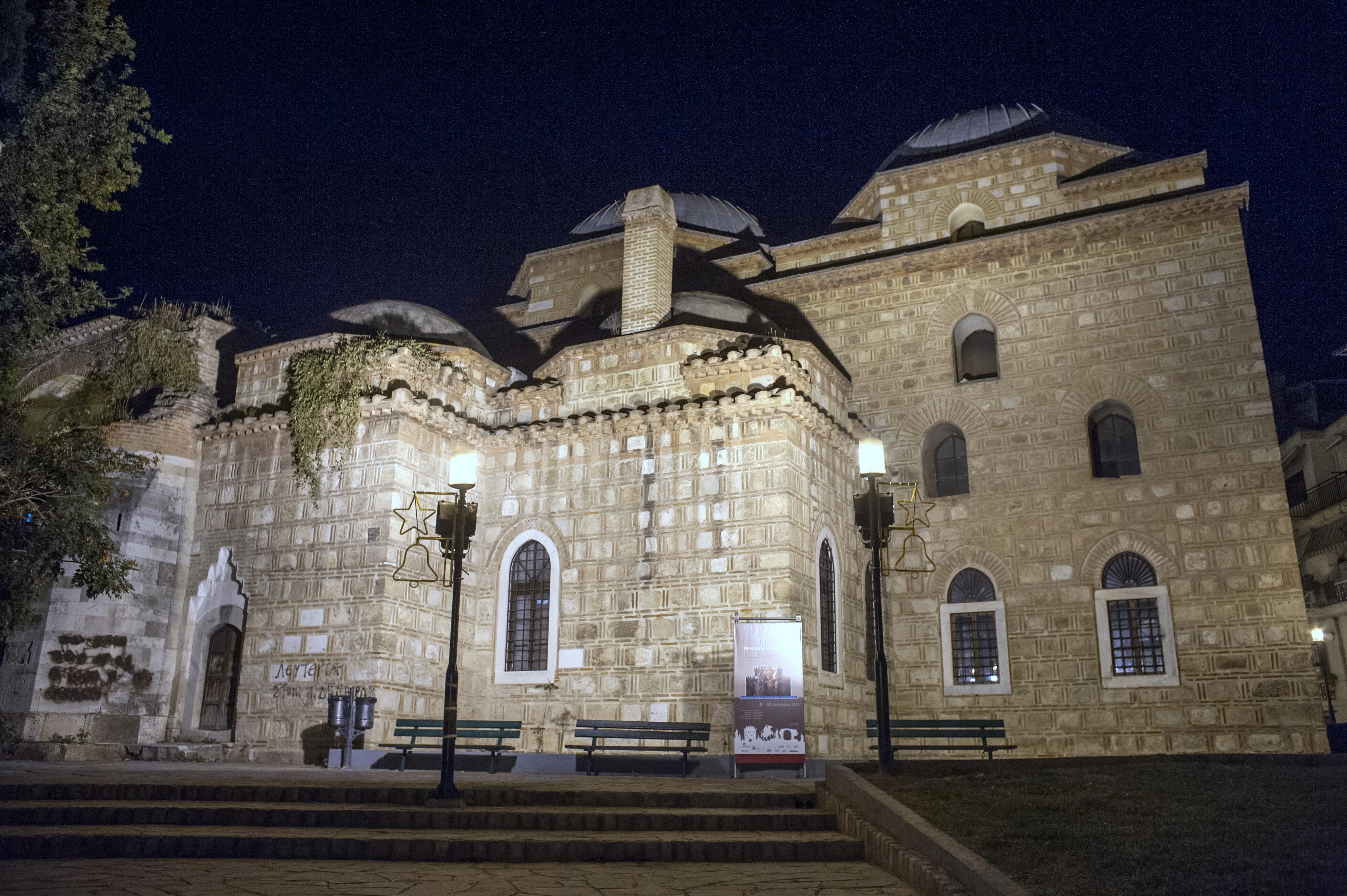 Bey hamam, lázně postavené r. 1444 (Λουτρά Παράδεισος), největší tur. lázně v Řecku
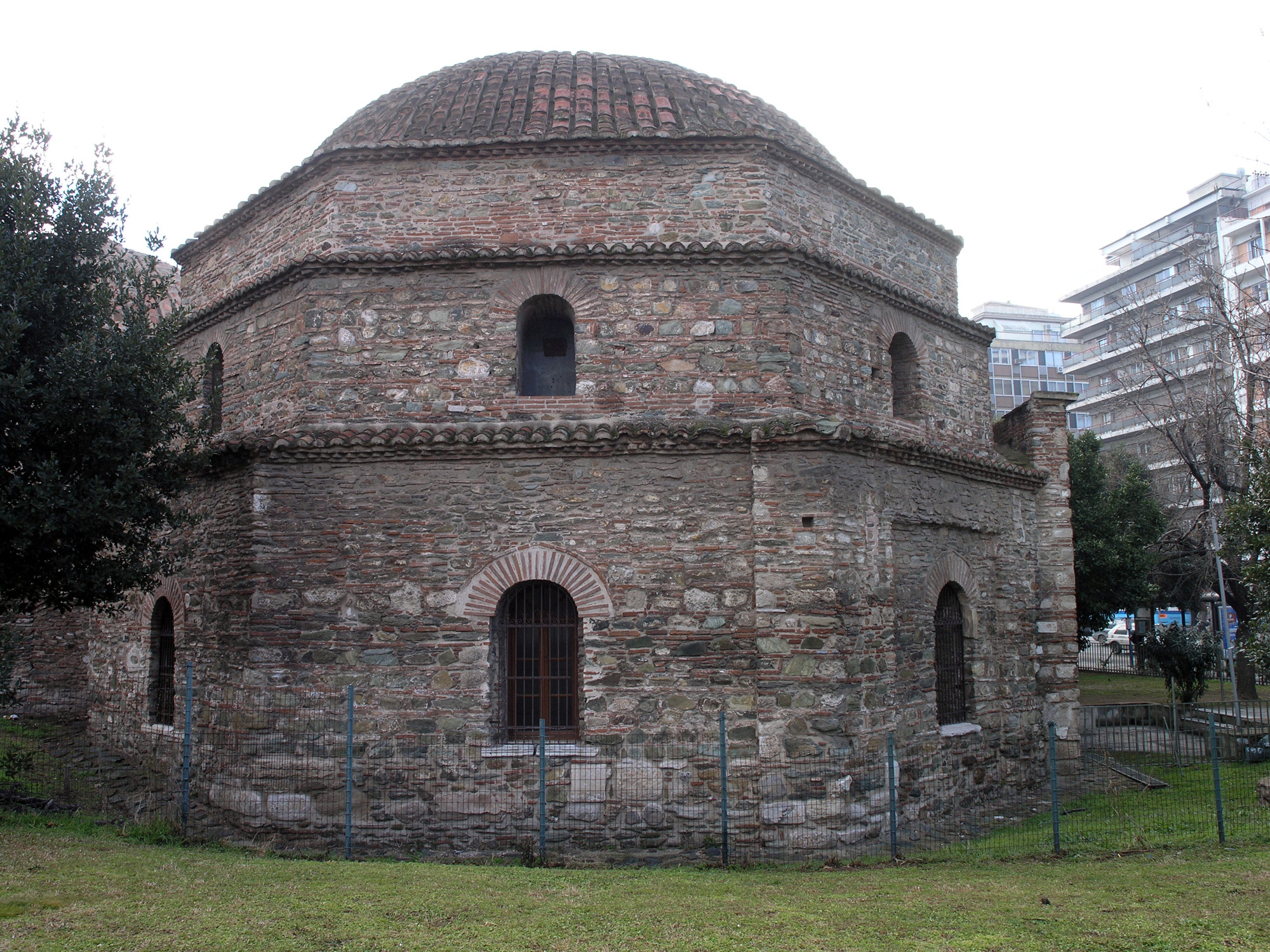 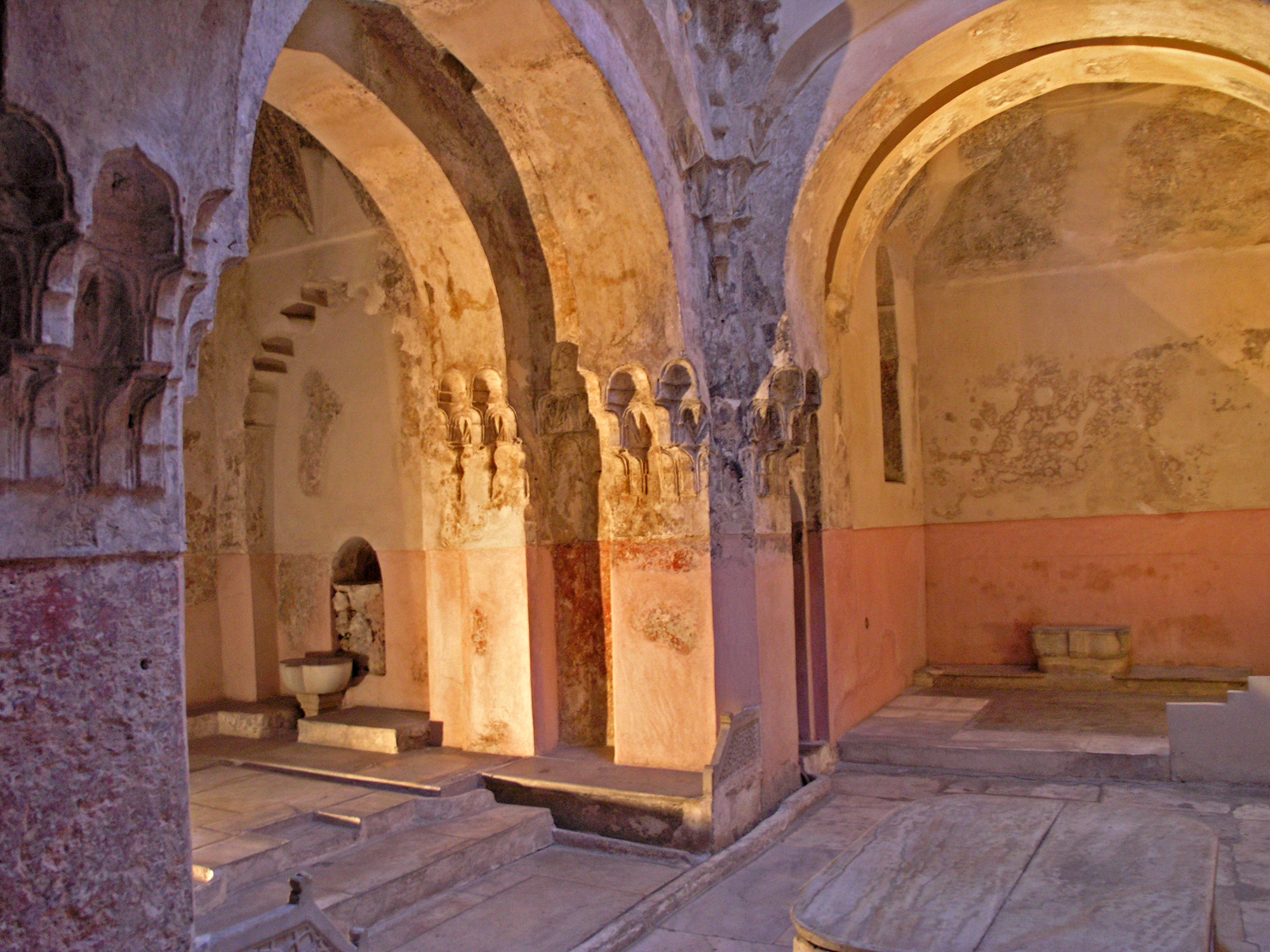 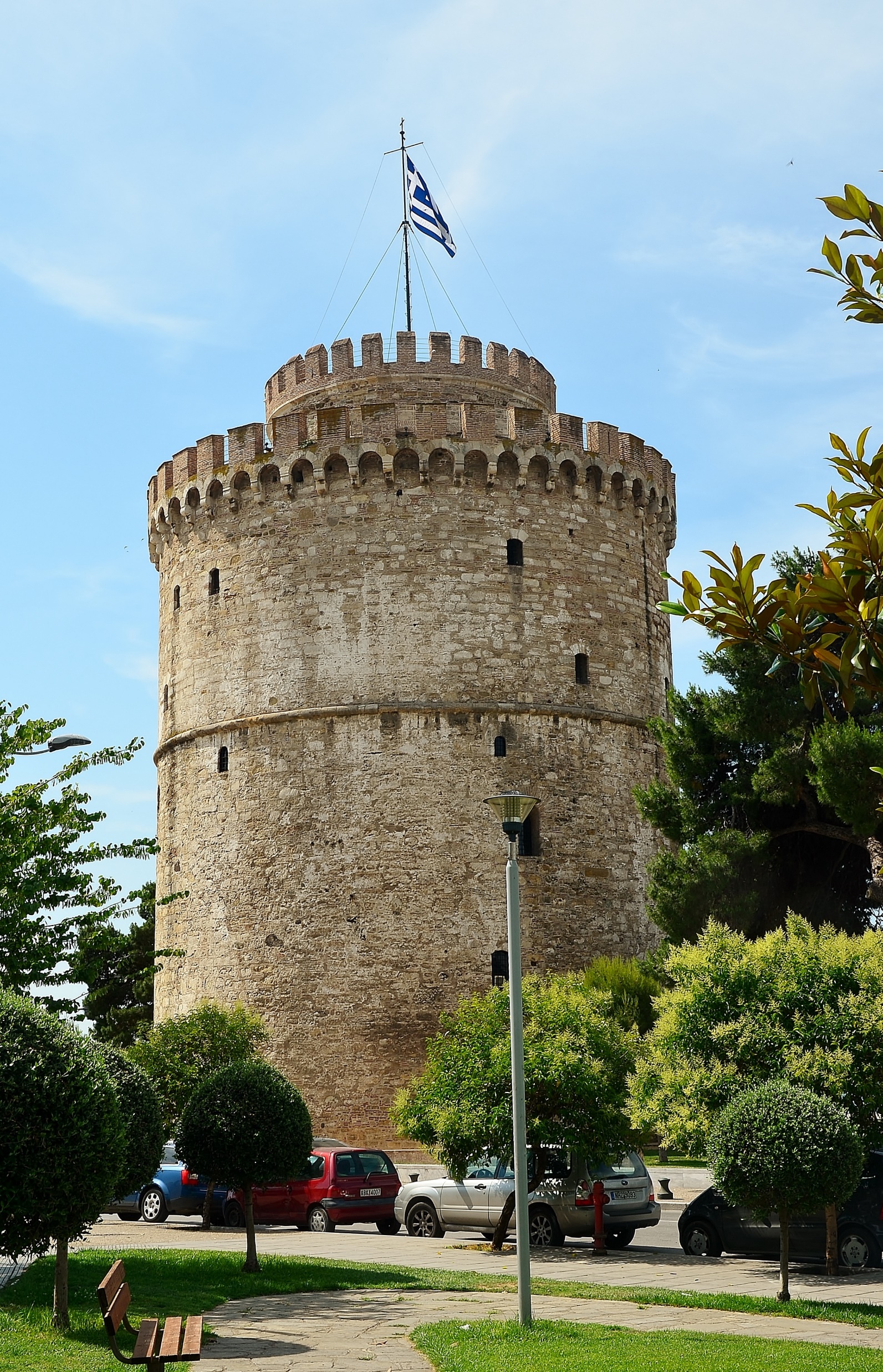 Bílá věž                                                         Λευκός Πύργος

postavena v 15. st. po dobytí Soluně Turky (1430)
výška 33, 90 m, průměr 70 m, přízemí + 6 pater

představovala nejjižnější část východní části hradeb města, v tomto místě se východní hradba setkávala s „mořskou“

různé názvy, např. v 16. st. „Lví věž“ nebo „Věž lva“, v 19. st. „Věž janičářů“ nebo „Krvavá věž“ (Kanli Kule)

název Bílá věž po r. 18883 (Beyaz Kule), kdy byla vymalována na bílo (někt. Prameny uvádí až po r. 1912)

1911 zbořena východní část hradeb a „mořská“ hradba > samostatná věž

po r. 1912 různé funkce, od r. 1983 patří Ministerstvu kultury, dnes muzeum
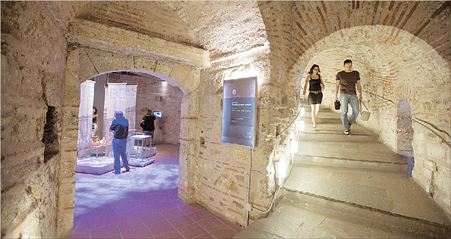 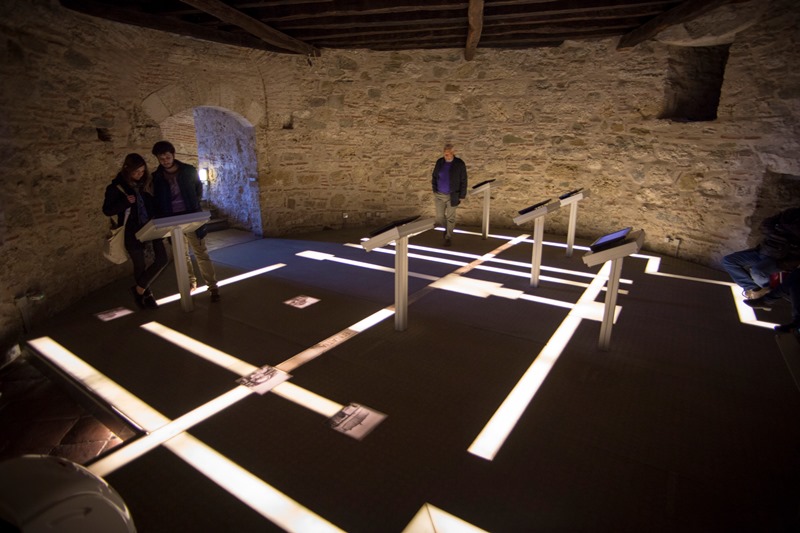 Moderní Soluň
Aristotelovo náměstí                                                                    Πλατεία Αριστοτέλους

vybudováno po požáru r. 1917, franc. Architekt Ernest Hébrard
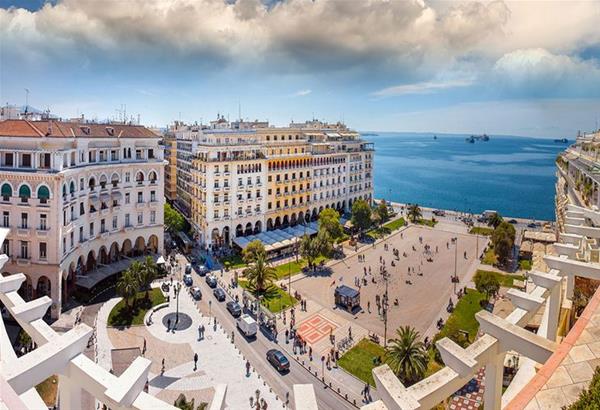 Hotel Electra Palace, Aristotelovo náměstí                       ξενοδοχείο Ηλέκτρα Παλάς
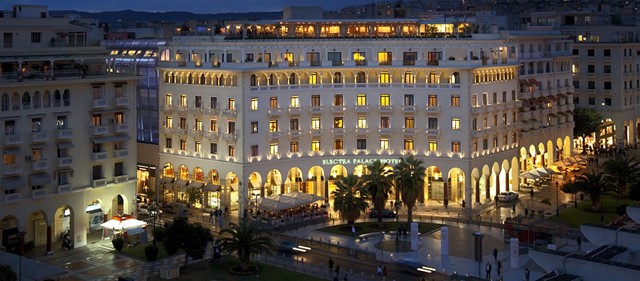 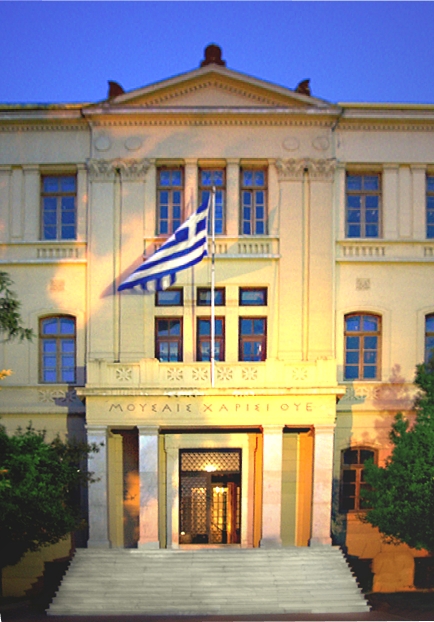 Aristotelova univerzita v Soluni

založena r. 1925 jako druhá řecká univerzita
v současnosti největší řecká univerzita
The Times Higher Education 2021, místo601 – 800 (stejně jako MU)
rozsáhlý Univerzitní kampus v centru Soluně
Filozofická fakulta
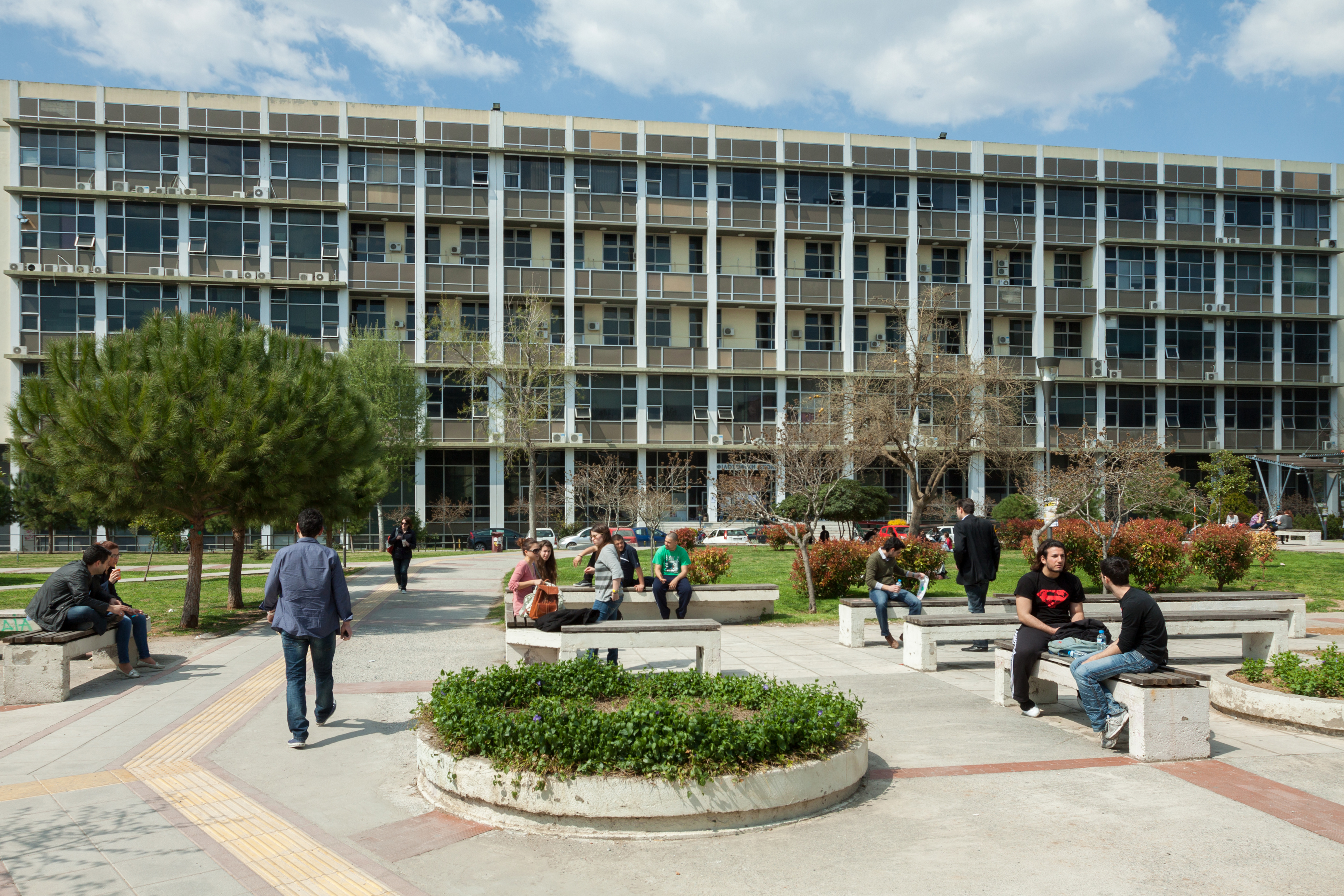 Univerzitní kampus (πανεπιστημιούπολη) Aristotelovy univerzity v Soluni
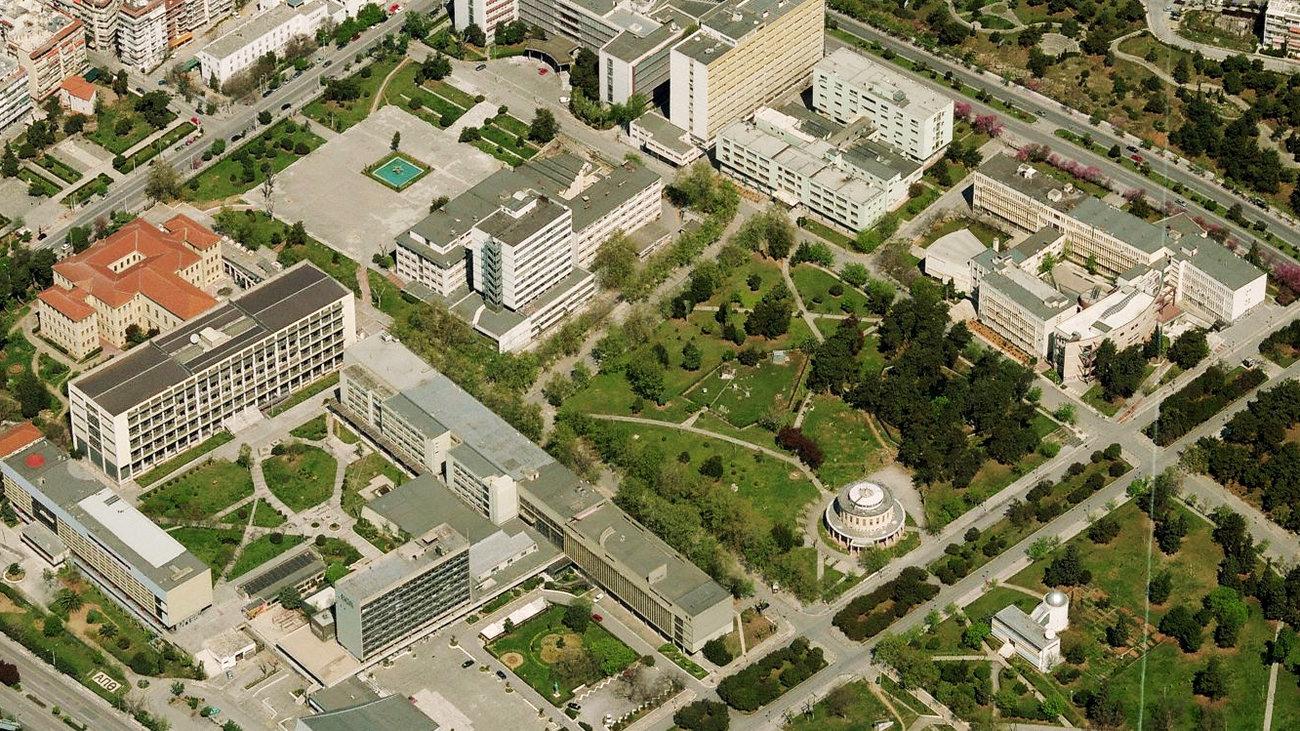 Τelefonní věž
(Πύργος του ΟΤΕ)

 1970
v prostorách veletrhů
dnes využívá operátor Cosmote
ve vrchní části známá „ otáčecí“ restaurace SKYLINE Café-Bar
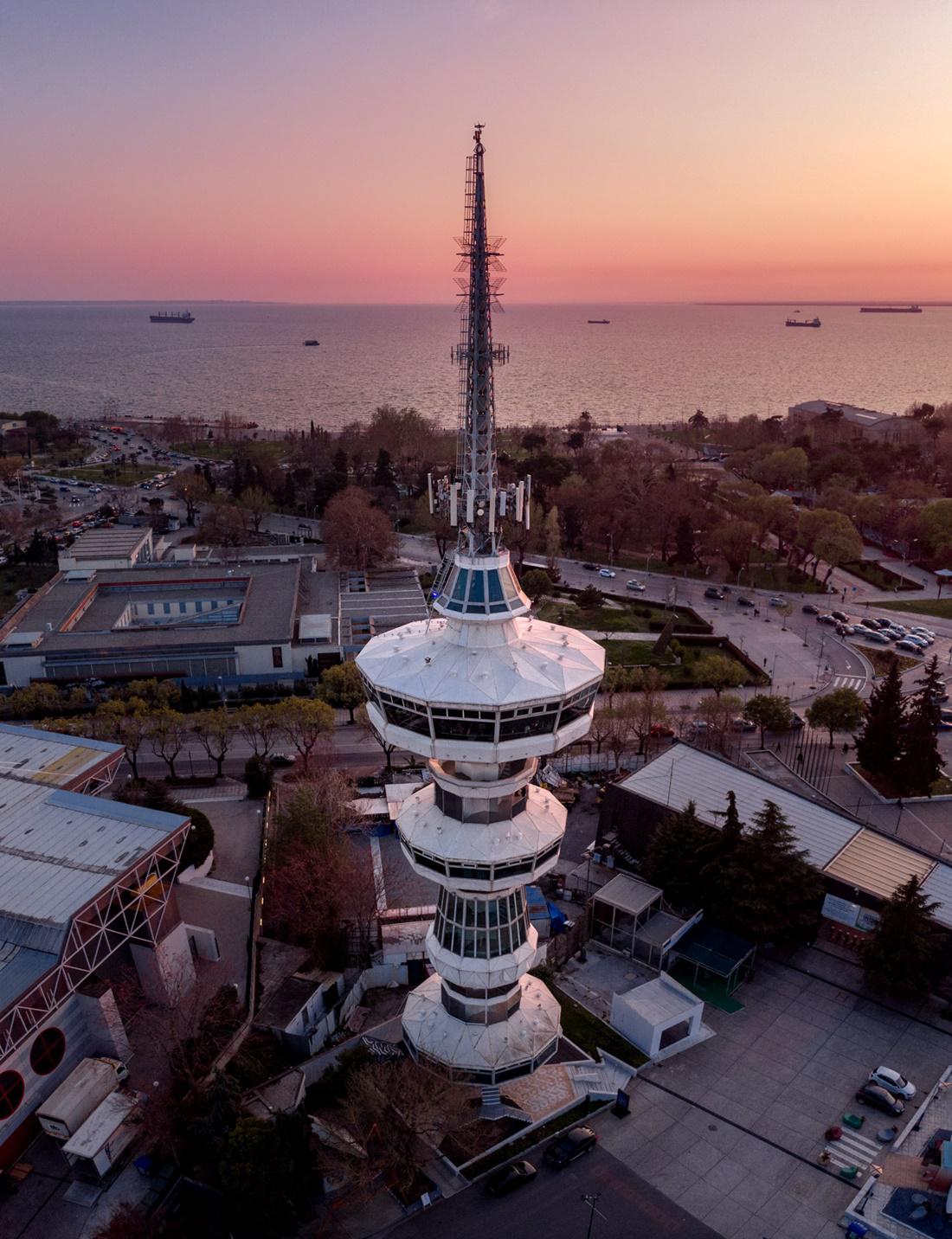 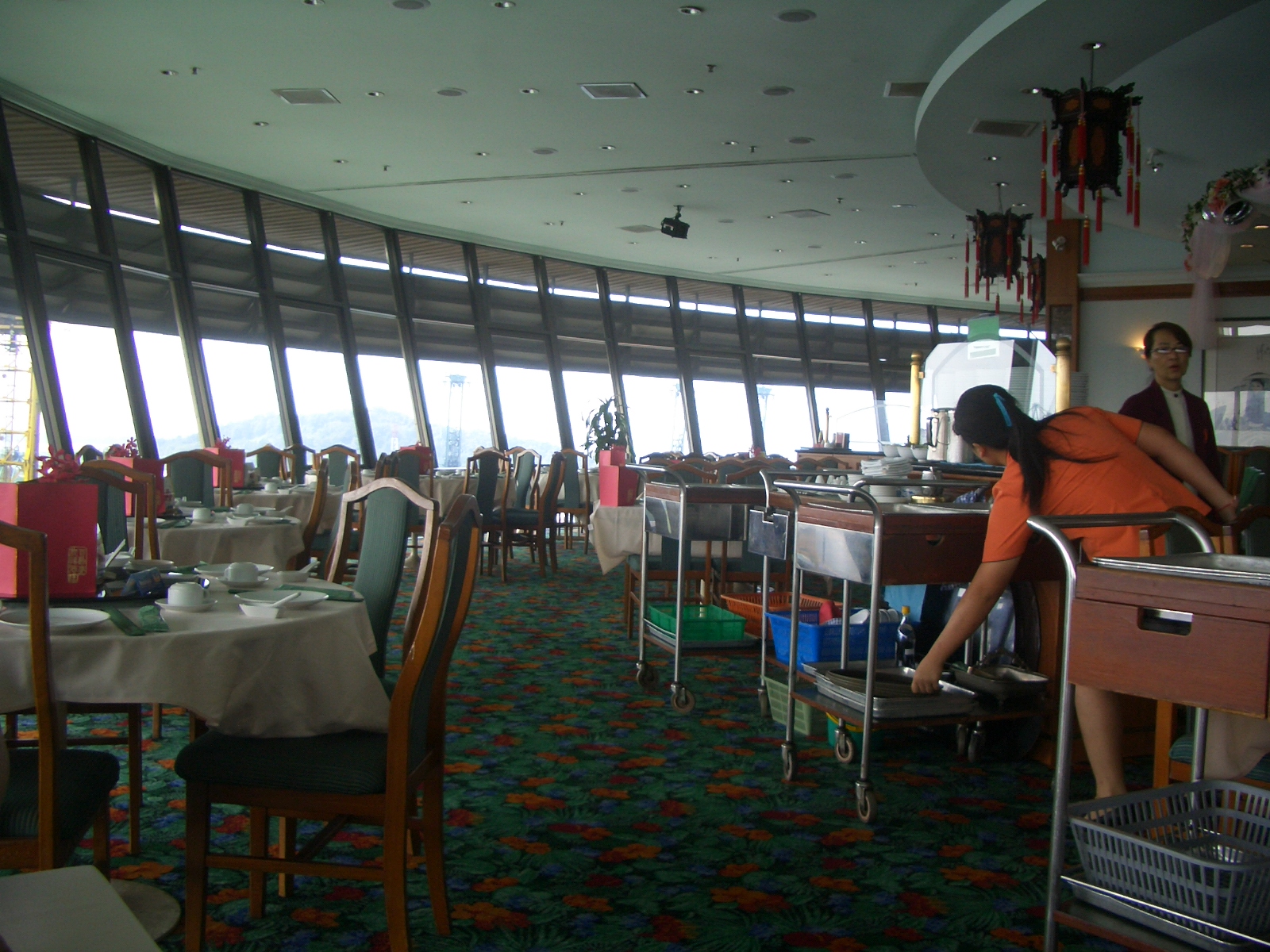 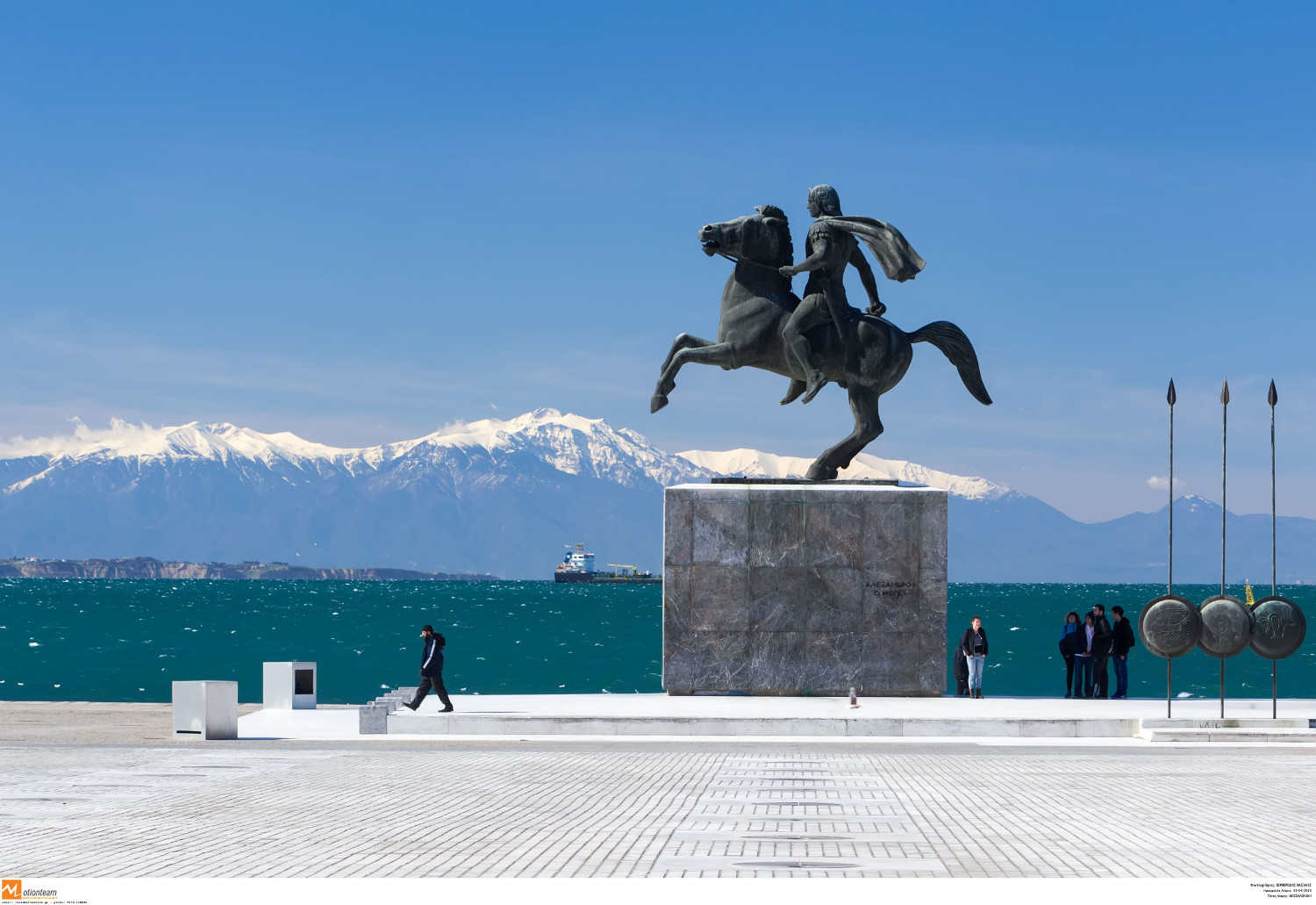 Deštníky (Ομπρέλες)
Jorgos Zongolopulos 1993
r. 1997 umístěny v oblasti Nea Paralia
poblíž socha Alexandra Makedonského z r. 1973
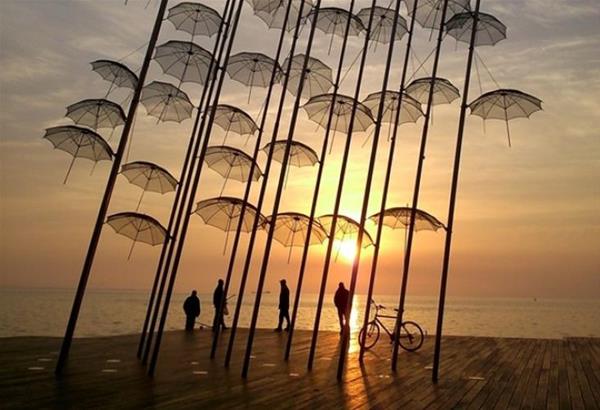 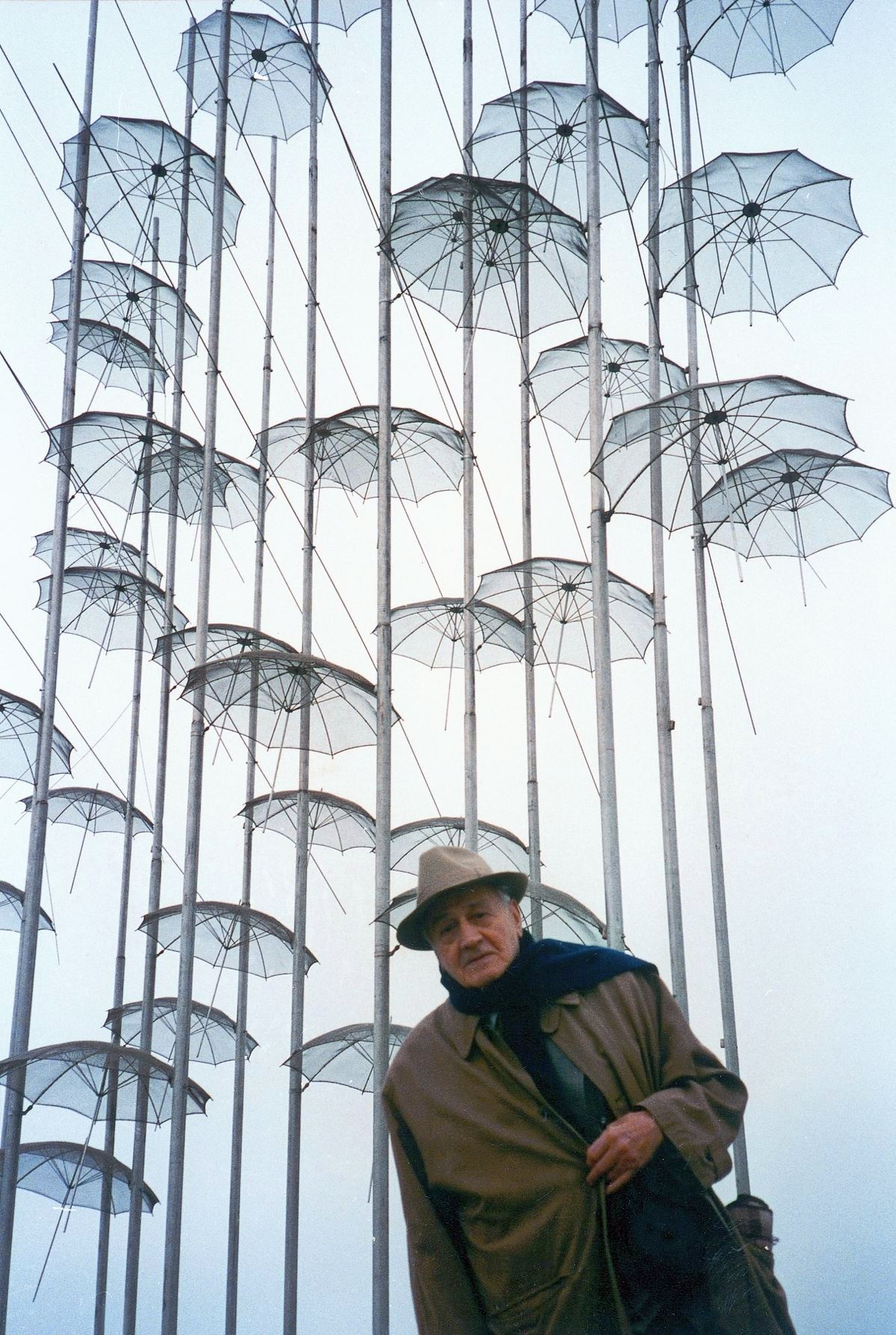 Archeologické muzeum města Soluně

jedno z největších řeckých muzeí
exponáty z historie Makedonie
významné sbírky, např. zlatých předmětů z makedonských hrobů
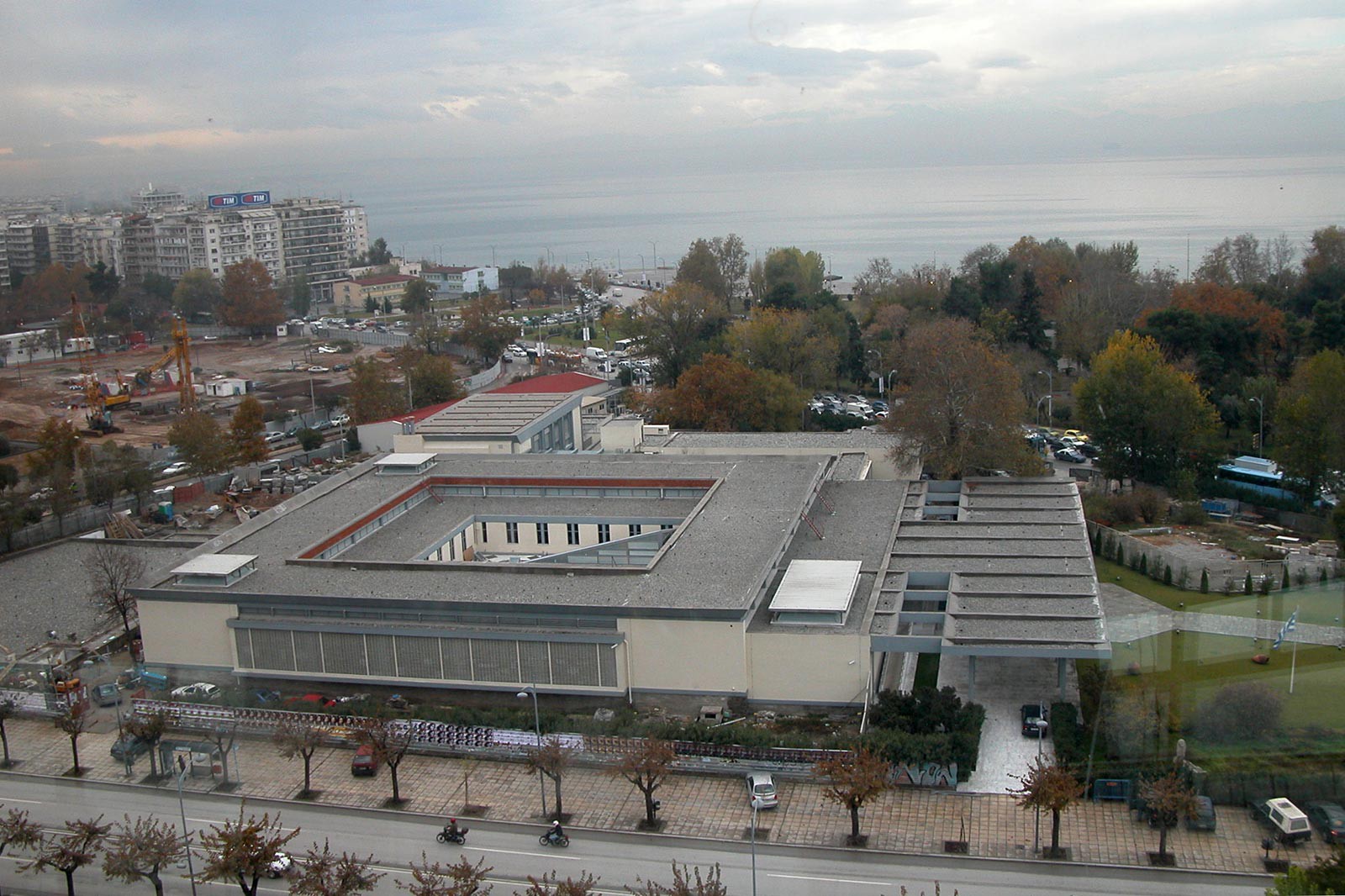 Kratér z Derveni, kolem 334 př. n l.
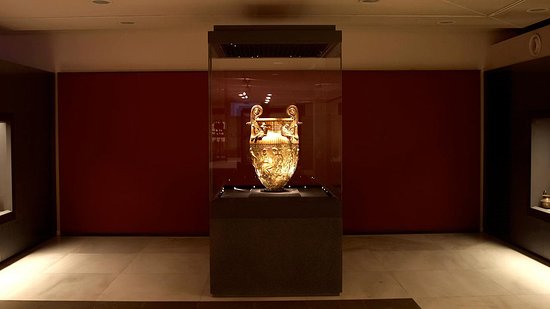 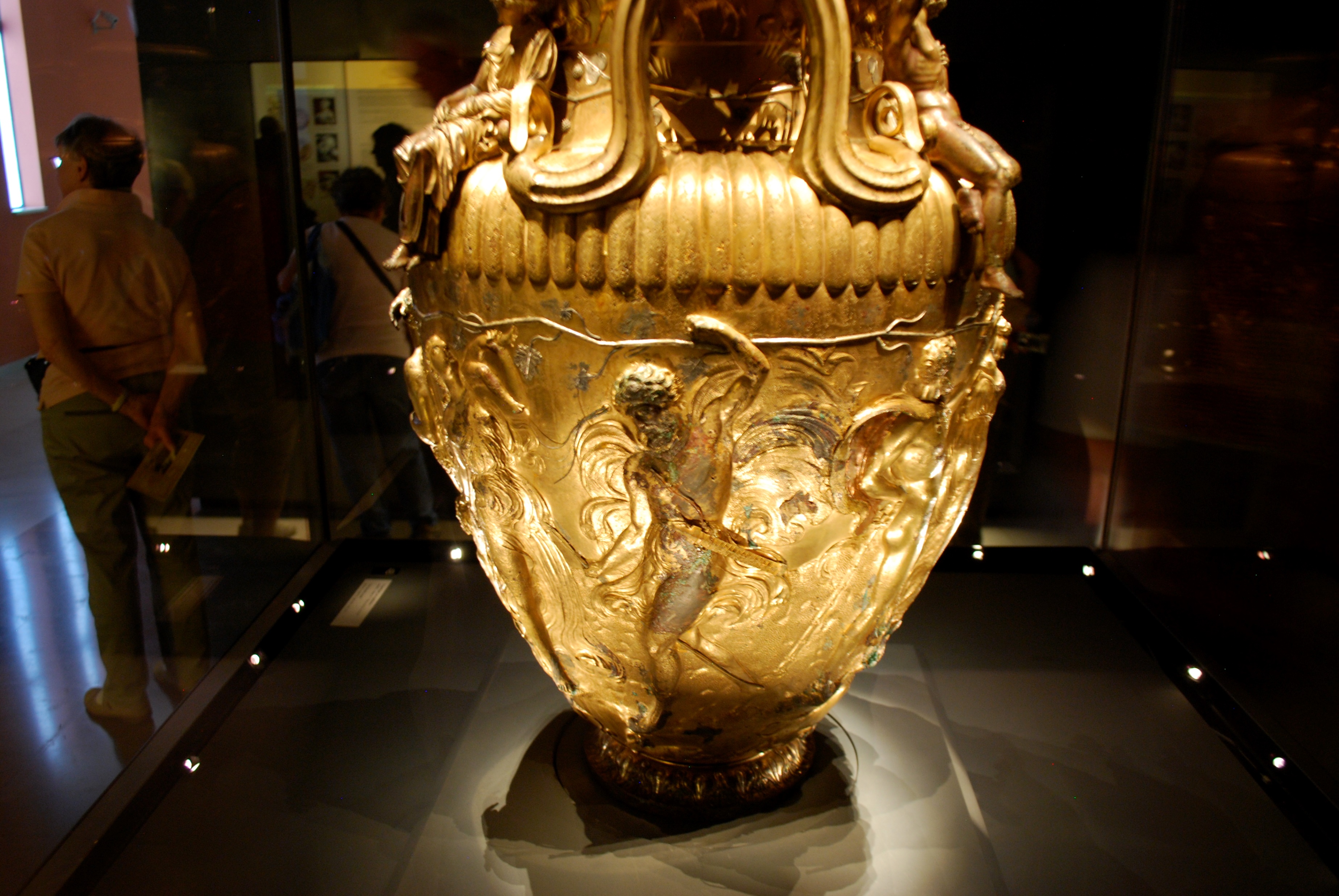 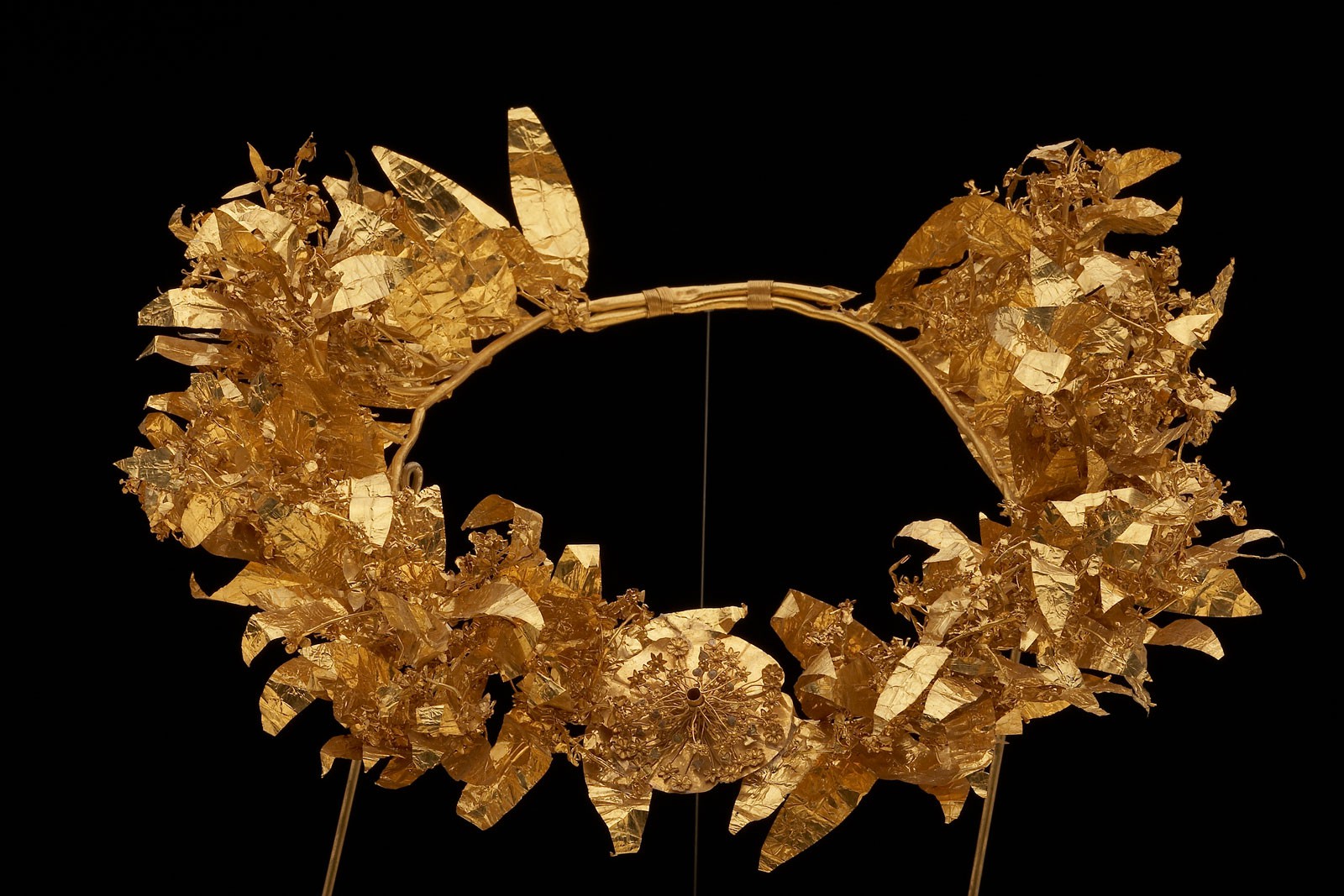 Zlatý myrtový věnec, Derveni (Lété), 350 – 325 př. n. l.
Βyzantské muzeum v Soluni
otevřeno r. 1994
exponáty od raně křesťanského období – pobyzantské období
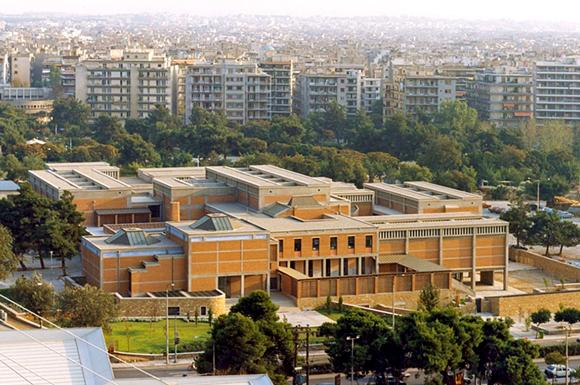 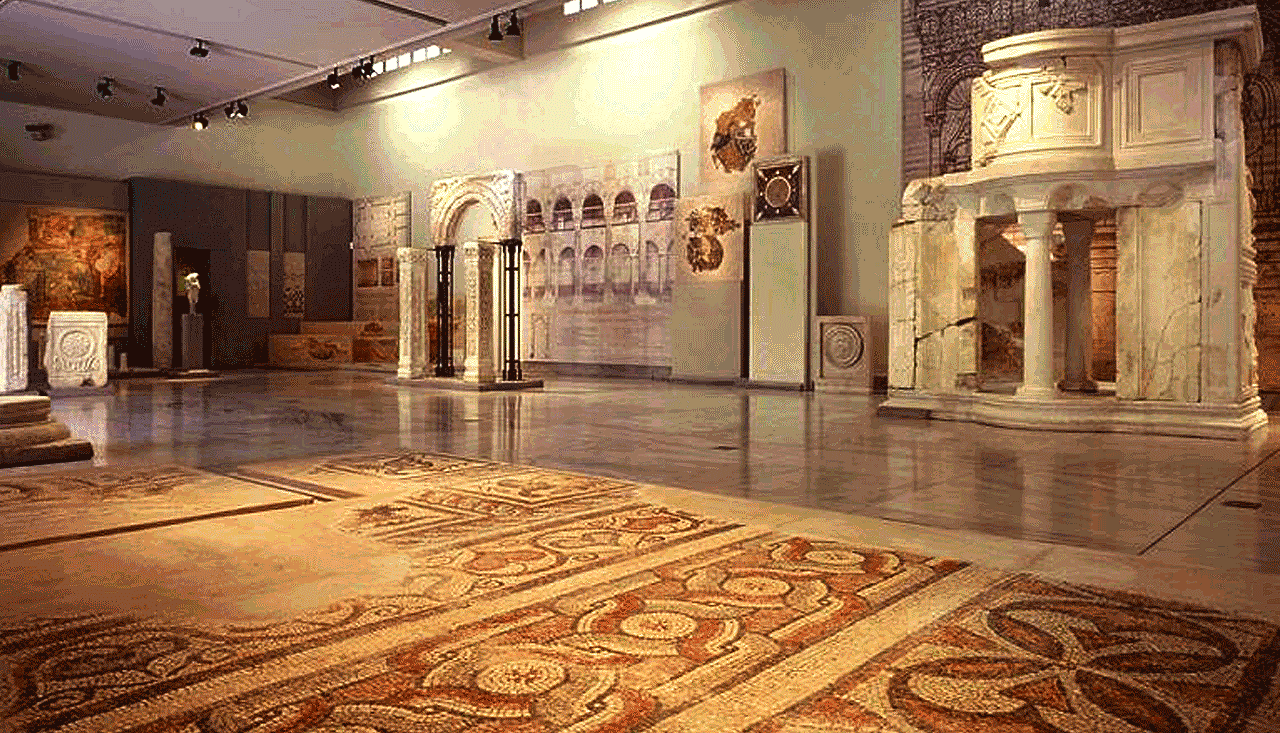 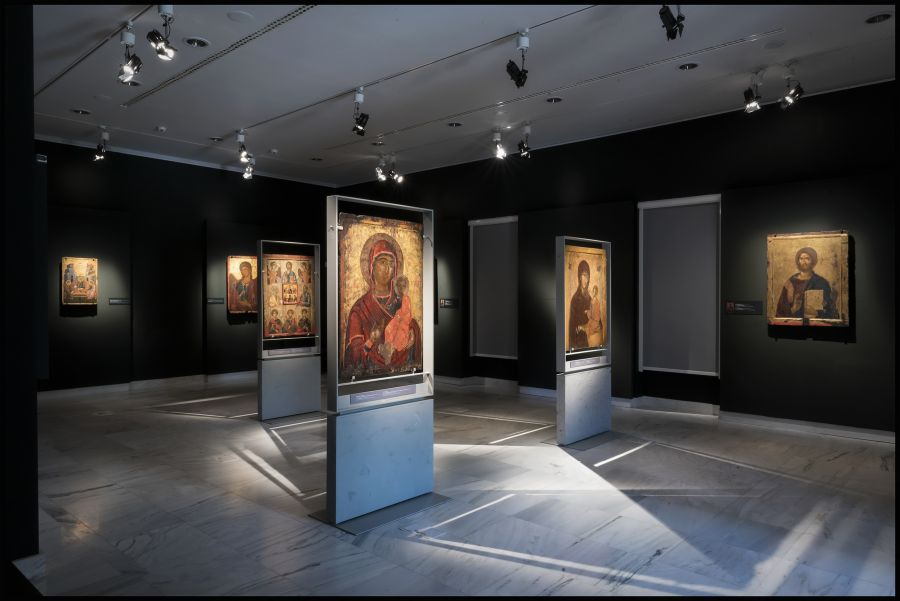 Kavala                                                                                          Καβάλα
východní Makedonie, asi 153 km východně od Soluně
asi 60 000 obyvatel
velký přístav, mezinárodní letiště
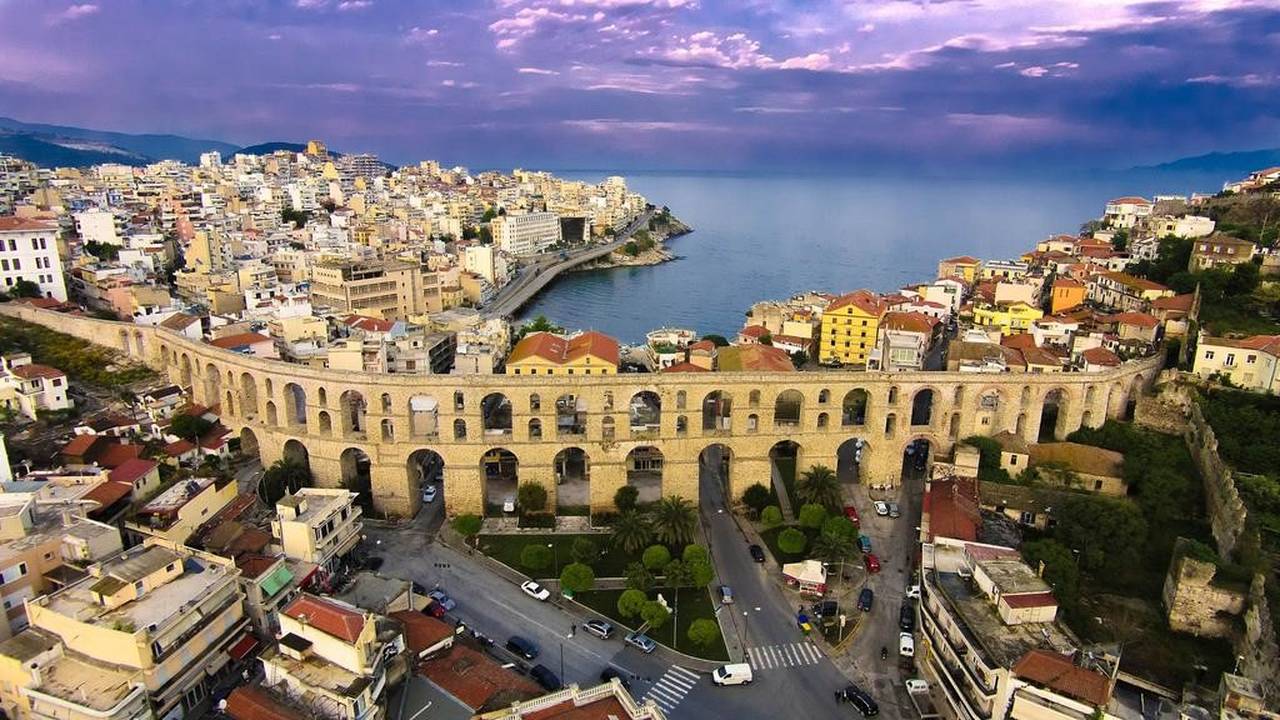 Starověk – název Neapolis

via Egnatia, moře, hora Pangeo (zlato) > rychlý rozkvět
49 př. n. l. příjezd apoštola Pavla – první evropské město, kde bylo hlásáno křesťanství
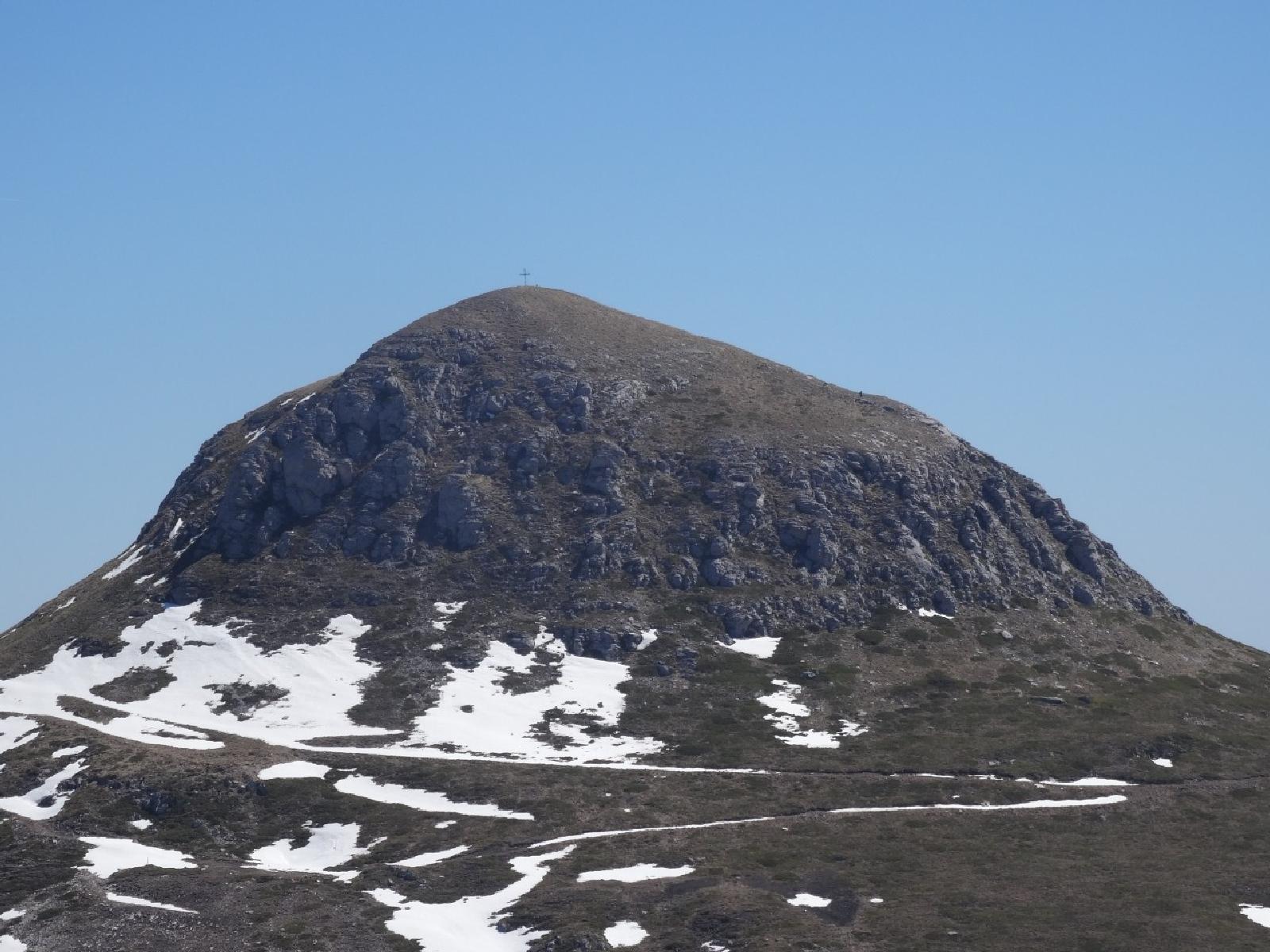 Pangeo
od 7. st. název Christupolis
Osmany město dobyto r. 1425
v 16. st. postaven akvadukt v místě starého římského
přelom 19. a 20. st. – Kavala nejdůležitějším městem na Balkánu pro obchod s tabákem
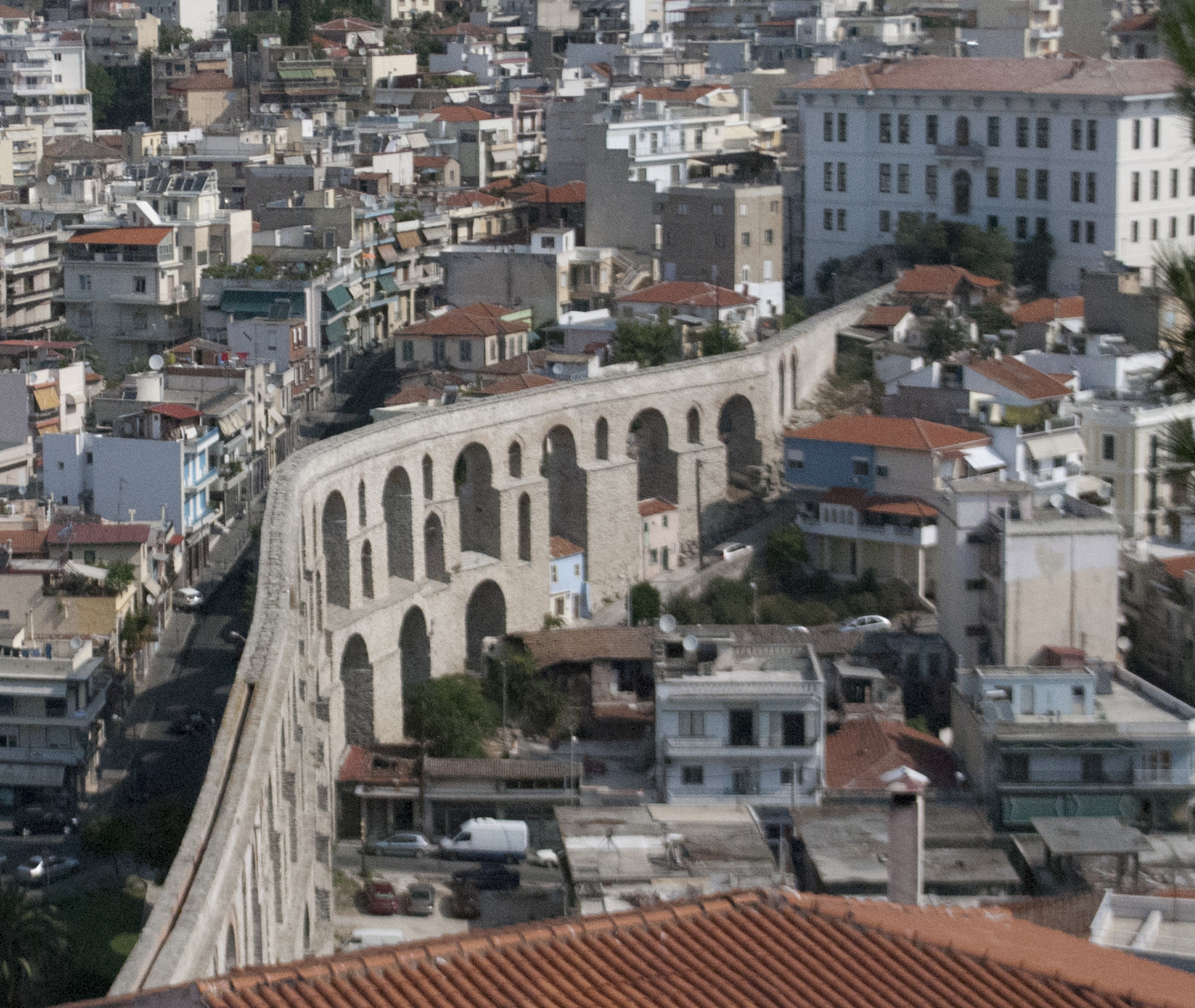 Imaret
jedna z nejdůležitějších staveb osmanských měst – stravování a ubytování pro pocestné
Imaret v Kavale – soubor veřejných budov (včetně školy pro chlapce)
stavba dokončena r. 1823 (dostavby 1863)
od r. 2001 rekonstrukce, od r. 2004 funguje jako památka a současně hotel
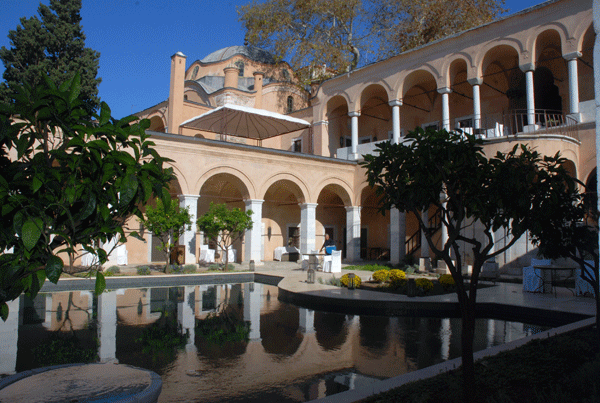 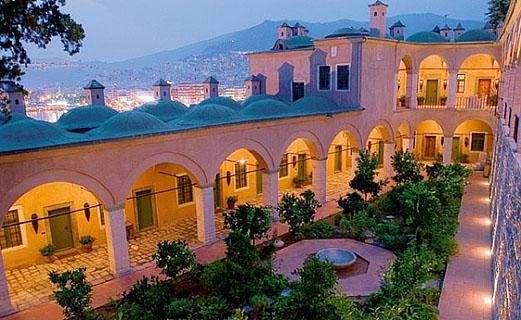 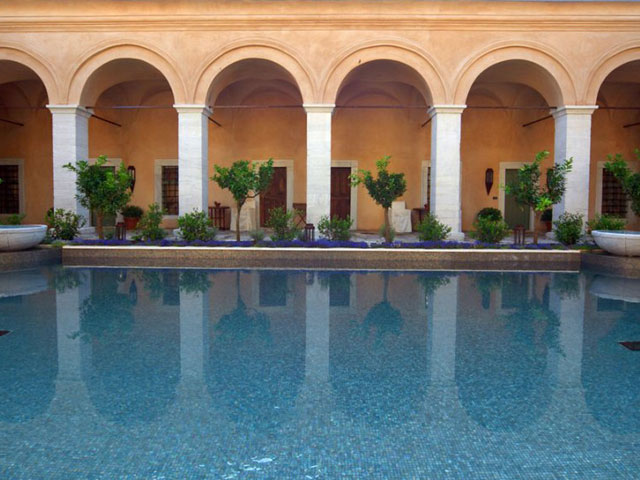 přístav apoštola Pavla
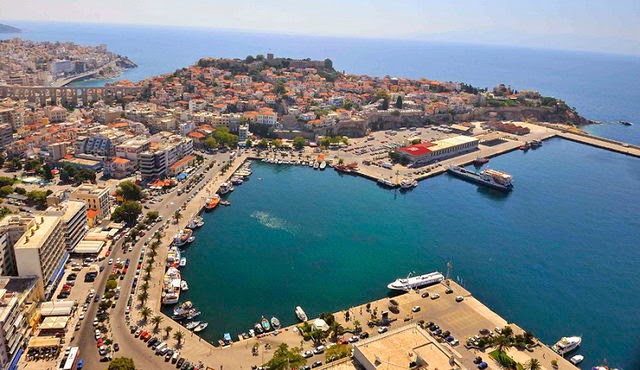 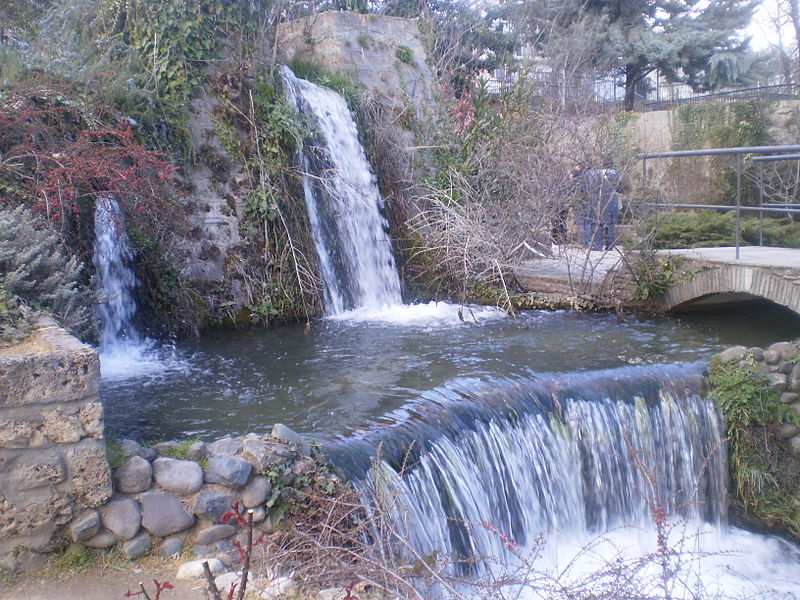 Edessa                                 Έδεσσα
malé, ale velmi staré město

počet obyvatel: asi 18 000

známá svými vodopády (16), vznikly vlivem  zemětřesení z r. 1395, které mělo katastrofický dopad na město

založena již r. 814 př. n. l., první hlavní město makedonského království

v raném středověku název změněn na „Vodena“ (usazování Slovanů)

Makedonie součást řeckého státu > opět Edessa
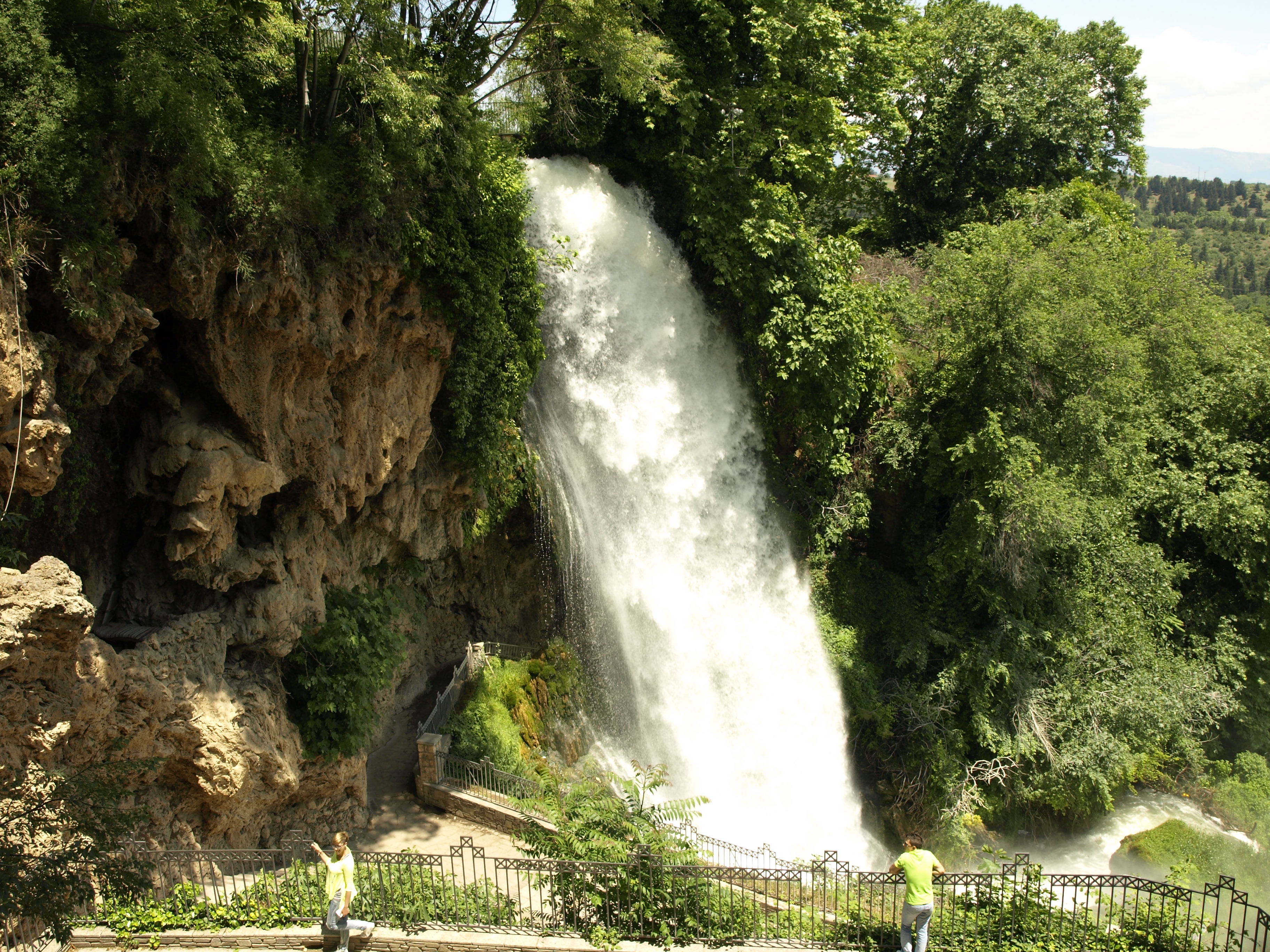 Pěší zóna v centru města vybudovaná r. 2008
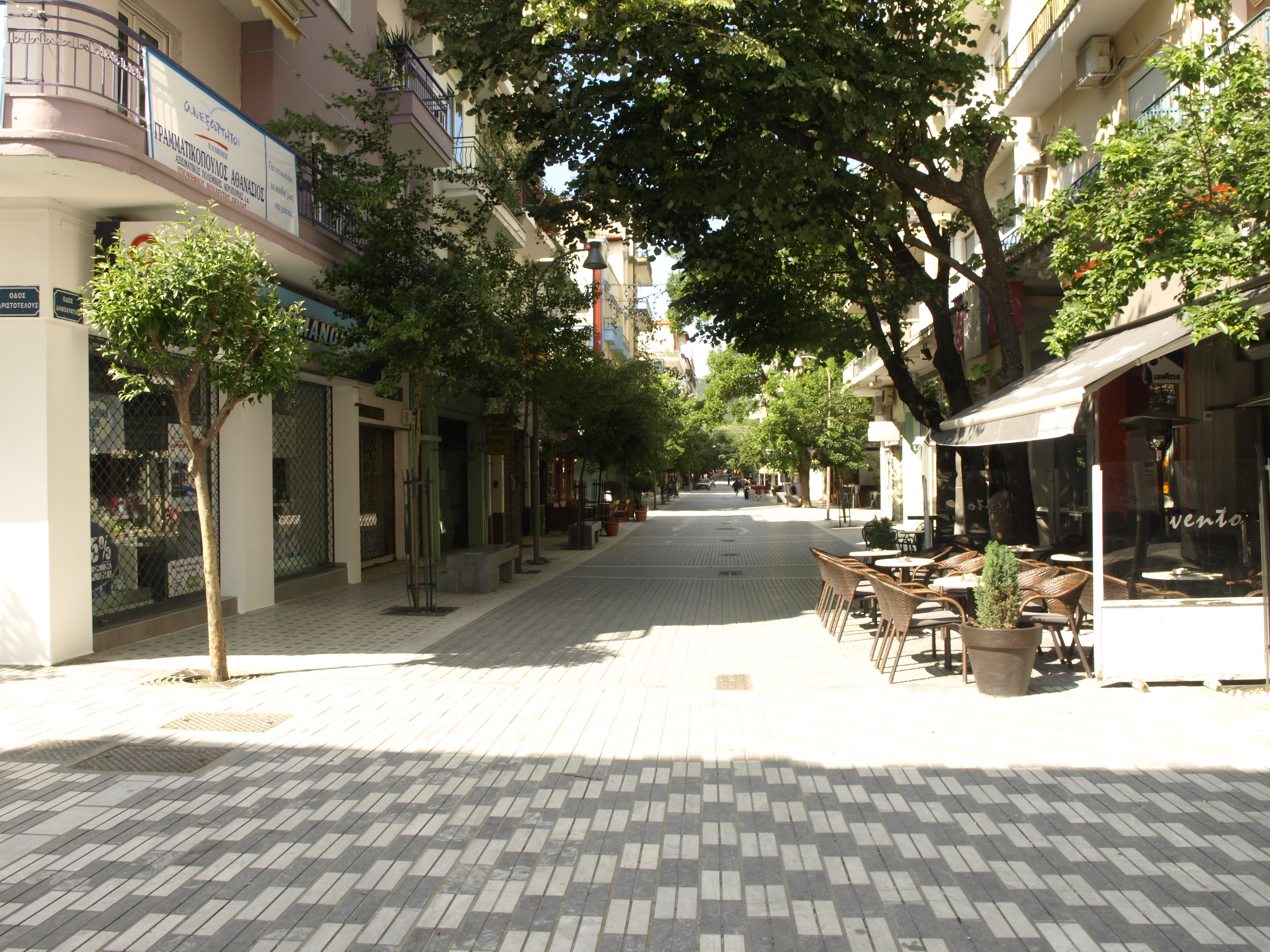 Muzeum vody
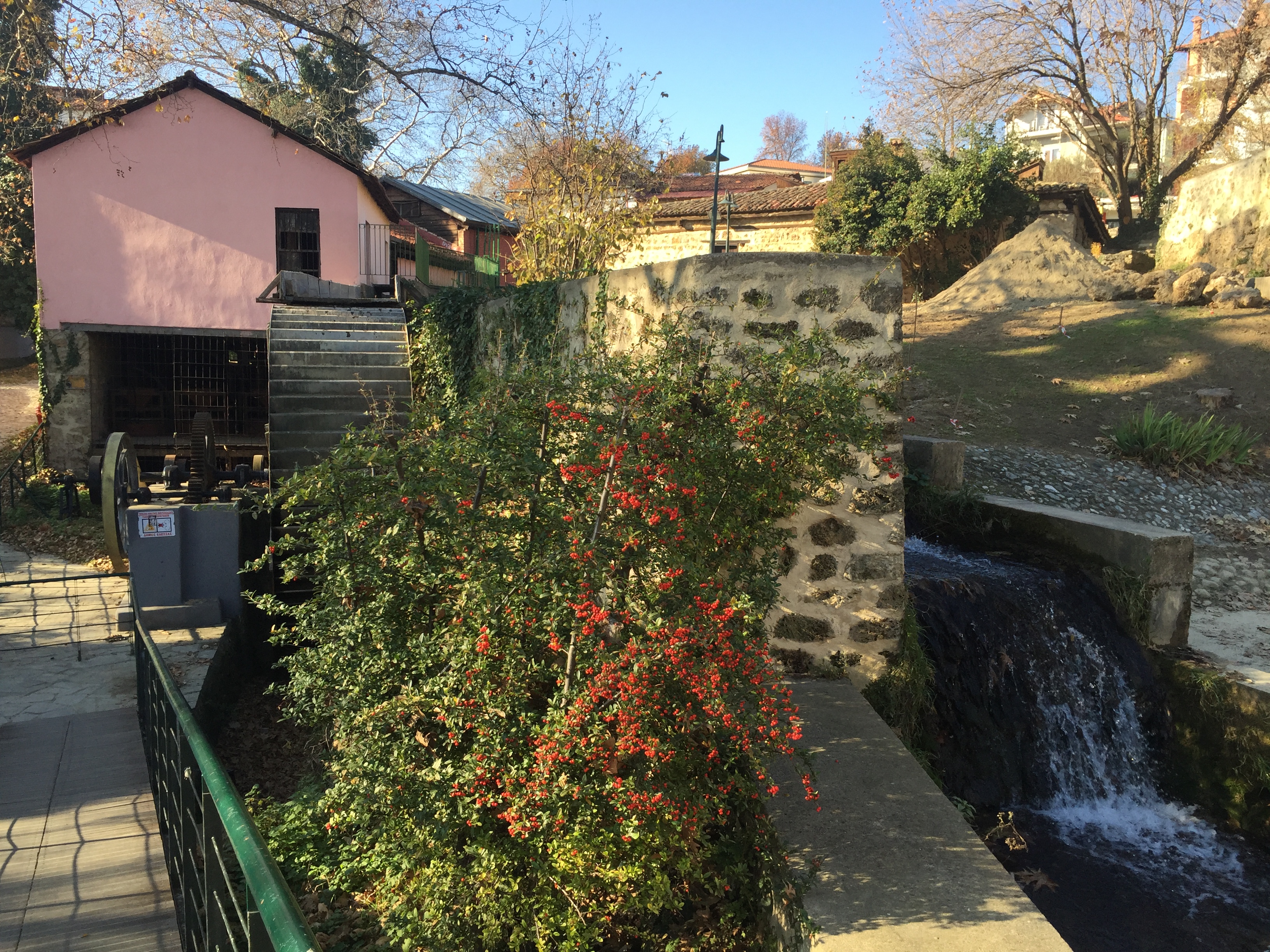 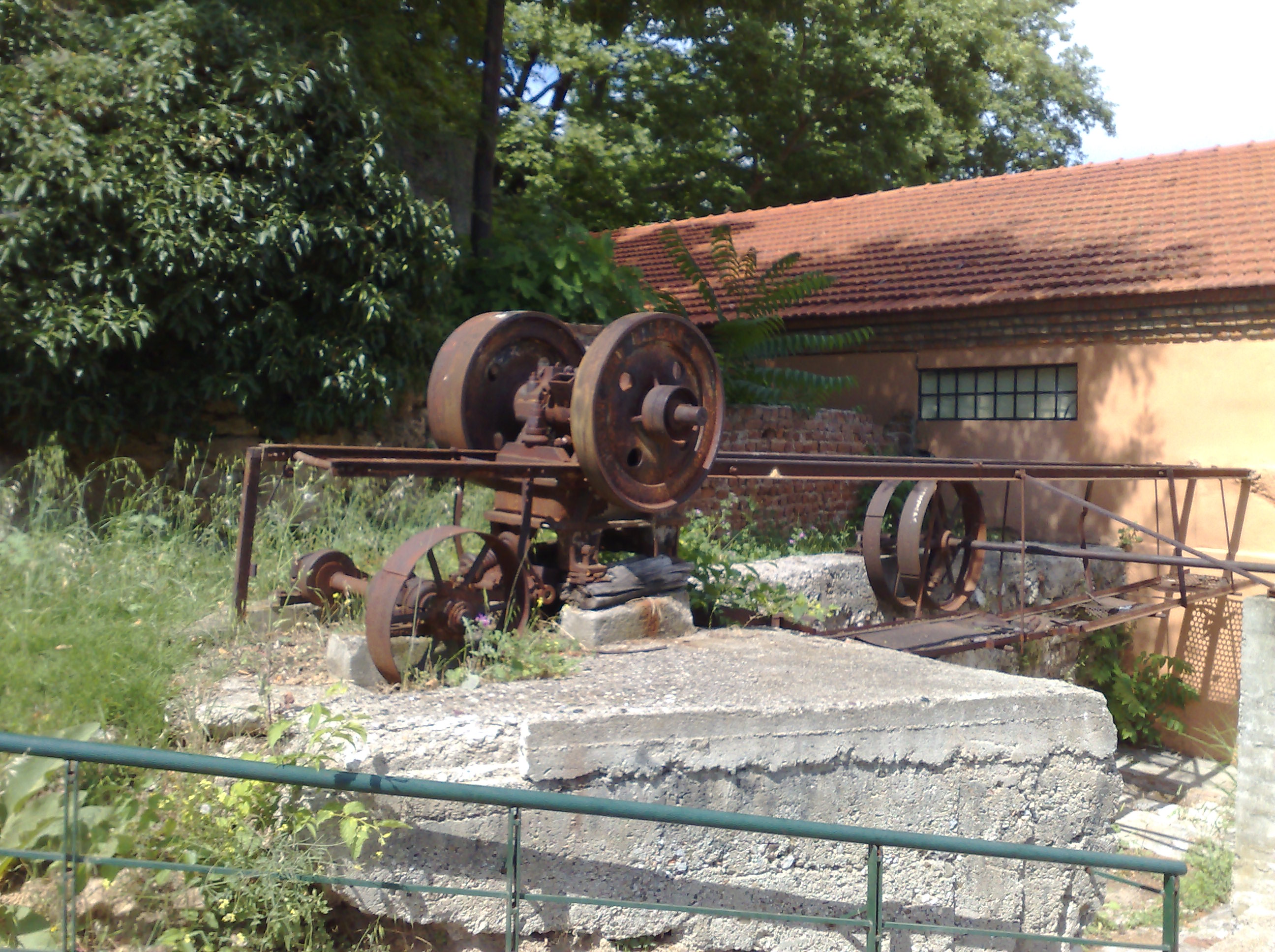 Kastoria                                                                                      Καστοριά
město postavené ve výšce 703 m nad mořem mezi vrcholy Grammos a Vitsi, na poloostrově v jezeře Orestiada
asi 20 000 obyvatel
Grammos a Vitsi - občanská válka
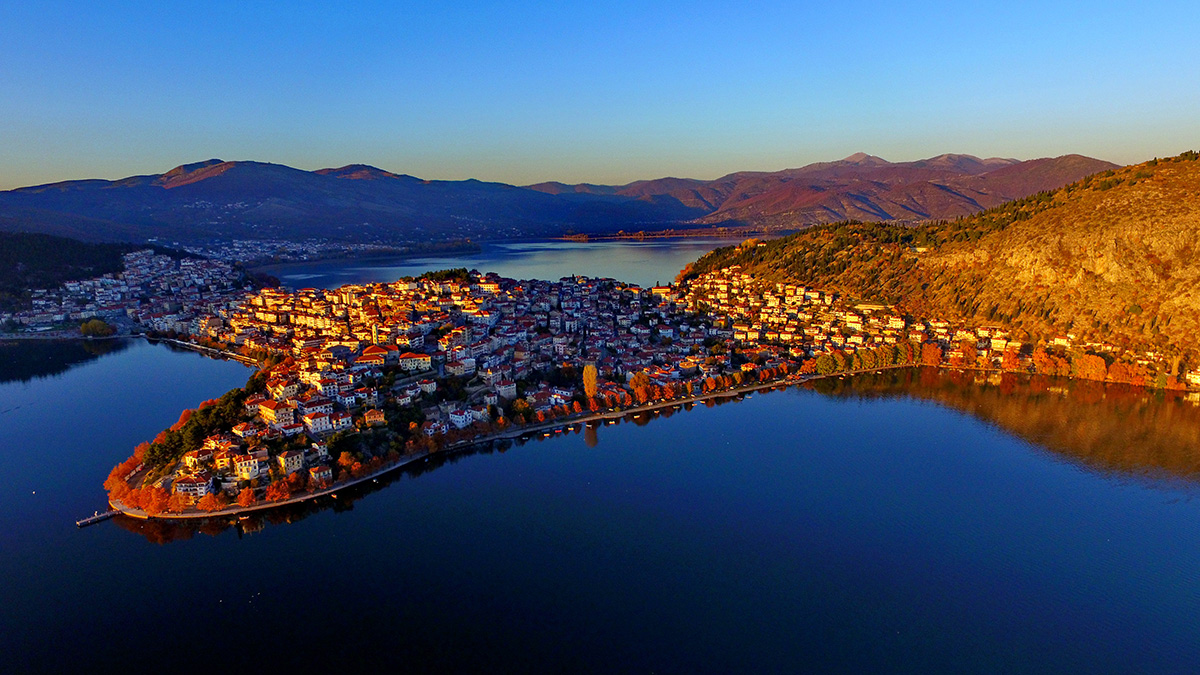 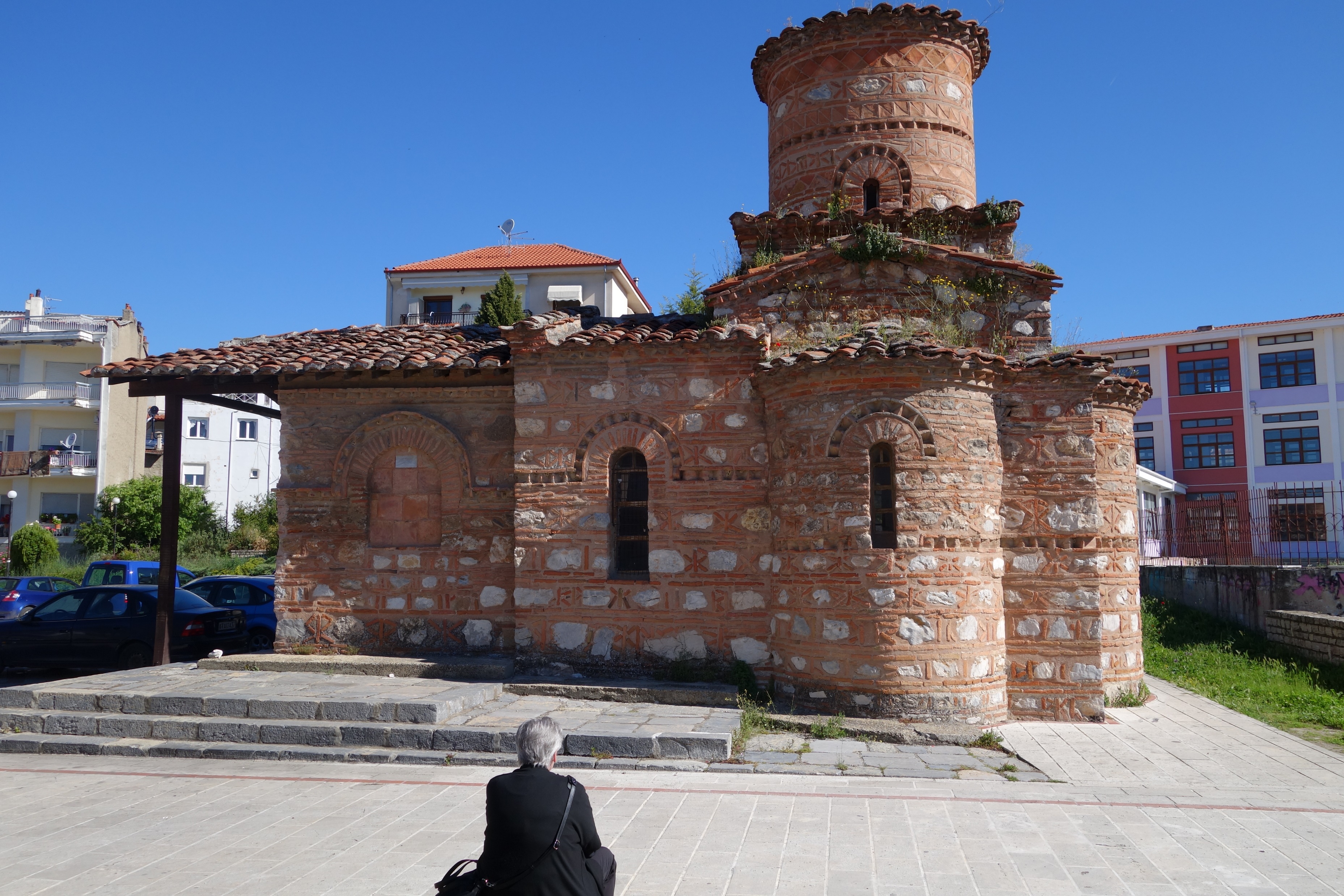 Παναγία Κουμπελίδικη
10. st.
Významný počet byzantských 
památek – kostelů (asi 80)
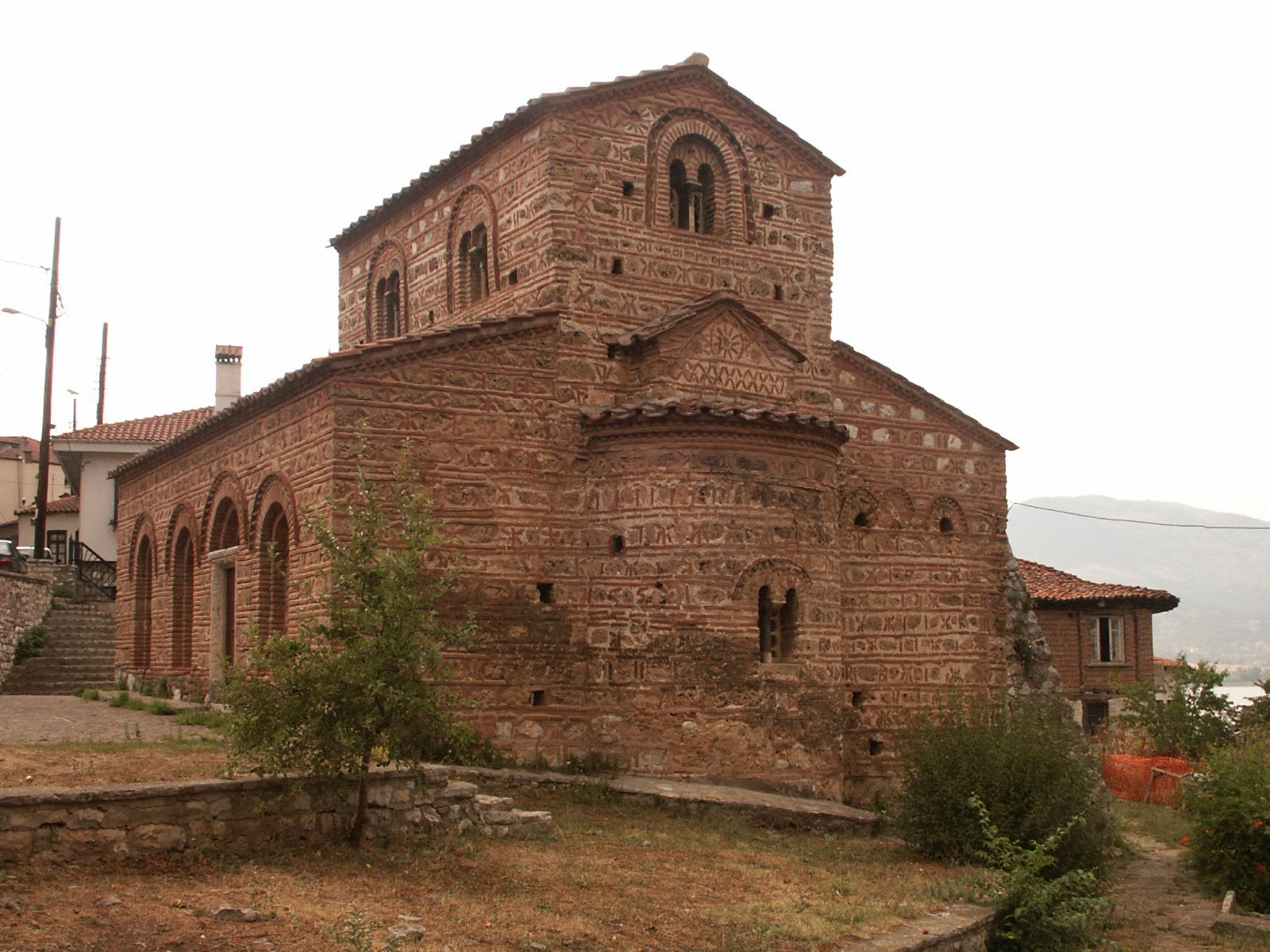 Άγιοι Ανάργυροι
11. st.
Jezero Orestiada
Λίμνη Ορεστιάδα, Λίμνη της Κατοριάς
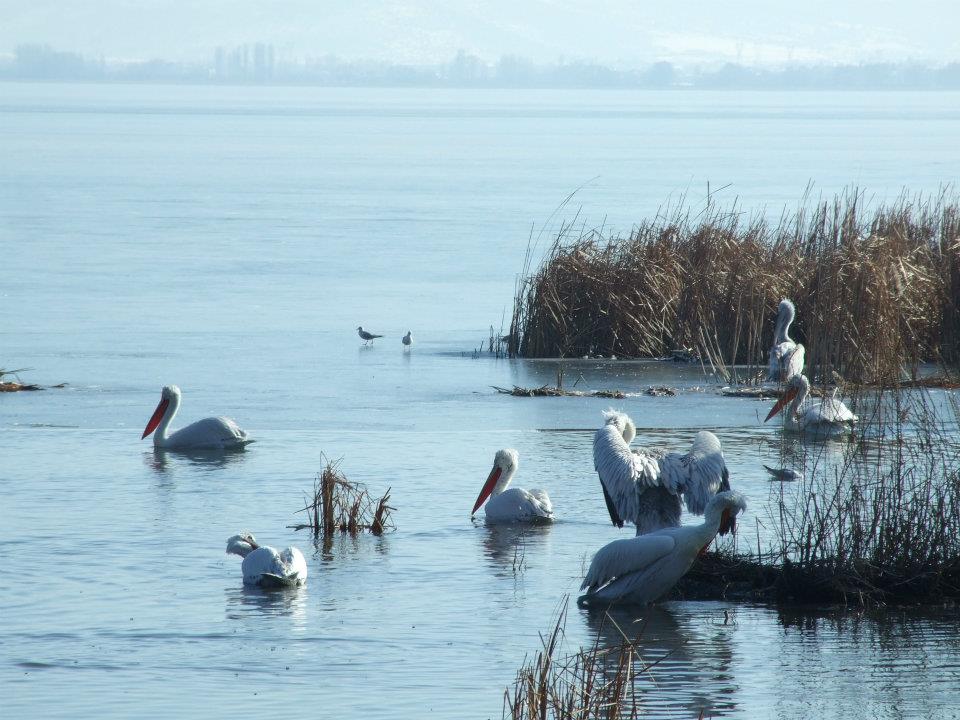 28 km2
v zimě asi na 2 týdny zamrzá
asi 200 druhů ptáků
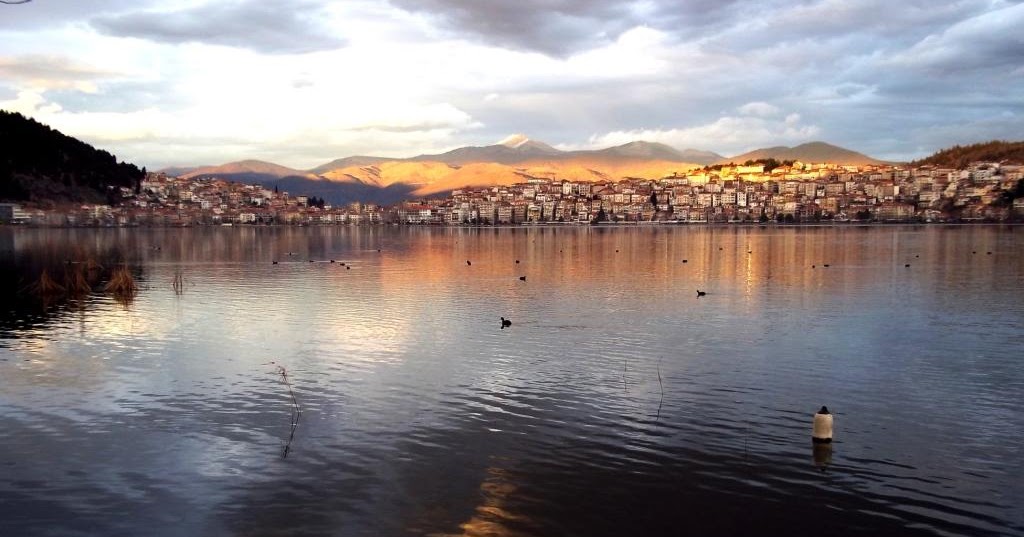 Významné antické památky v Makedonii
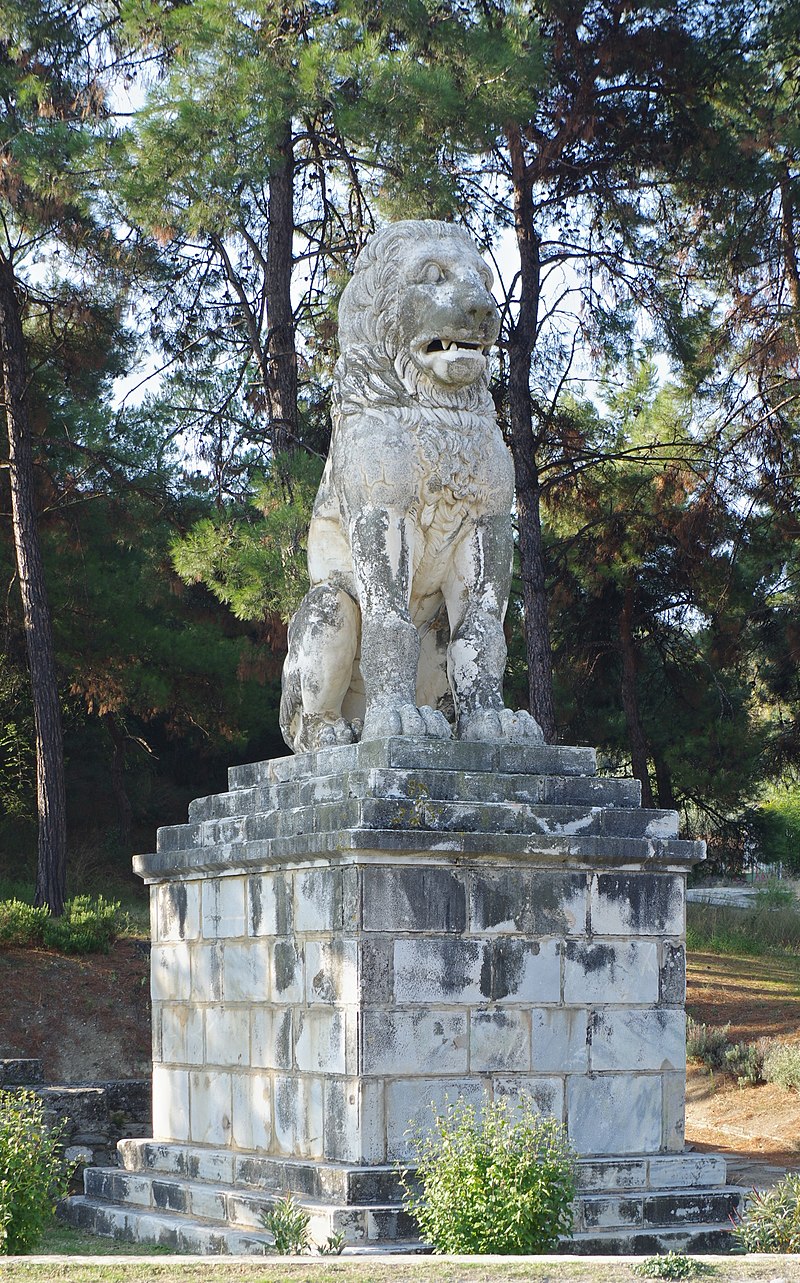 Amfipolis                                      Αμφίπολη
založena r. 438/7 př. n. l jako kolonie Athéňanů (Periklés, strategická poloha při ústí Strymonu, Pangeo)

jedno z nejvýznamnějších měst makedonského království

velký rozkvět v době římské (via Egnatia) – hospodářské a kulturní centrum oblasti

archeologický výzkum – hradby, chrámy, domy s mozaikovou výzdobou, bazilika z raně křesťanského období… (archeologická muzea Amfipole a Kavaly)
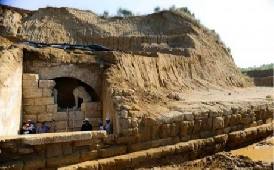 v r. 2012 objeven makedonský kupolový hrob z doby po smrti Alexandra makedonského

pahorek Kasta
dlouholeté spory ohledně pohřbené osoby
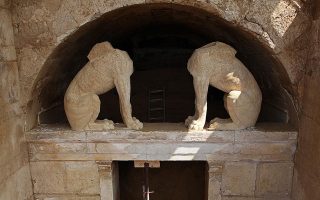 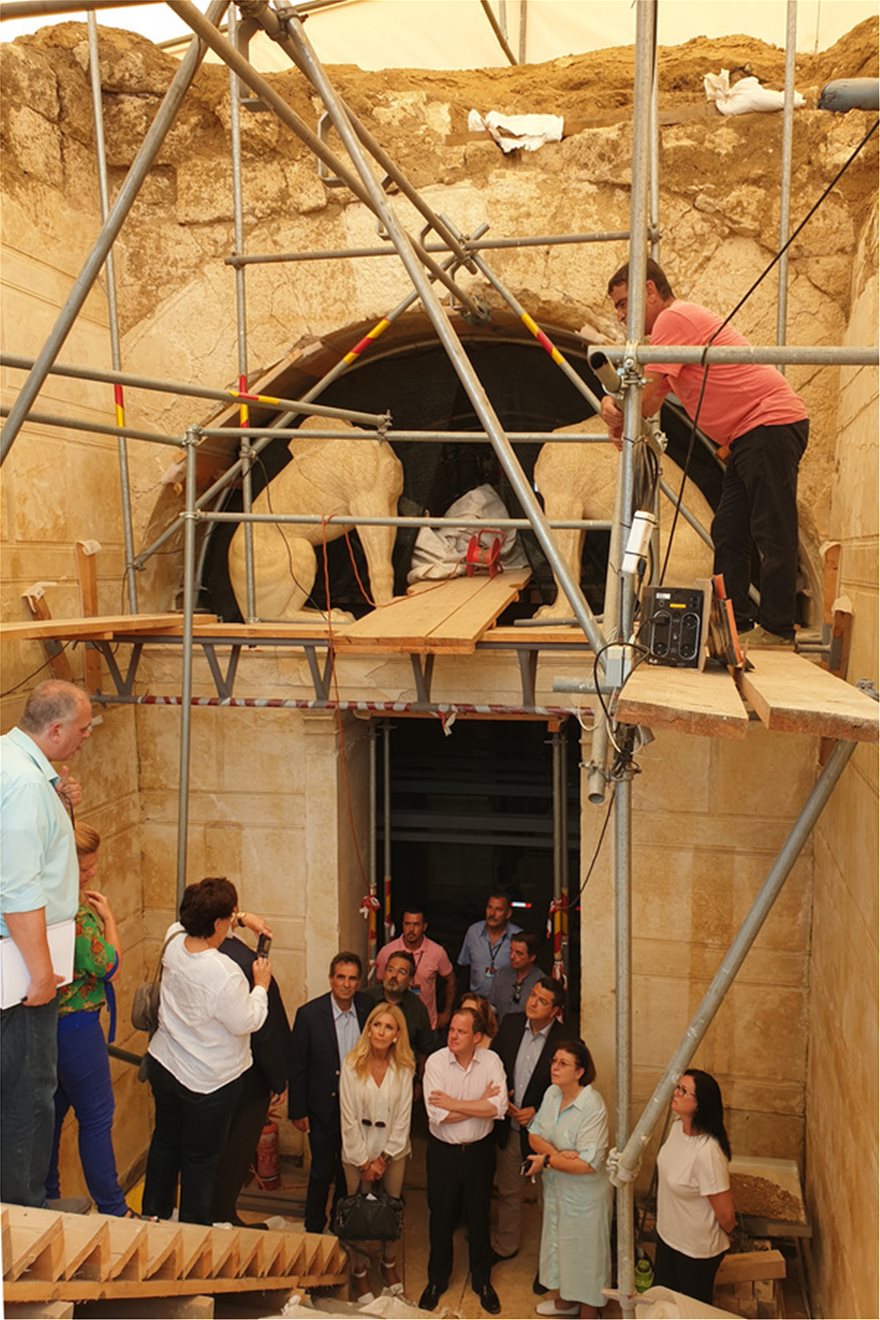 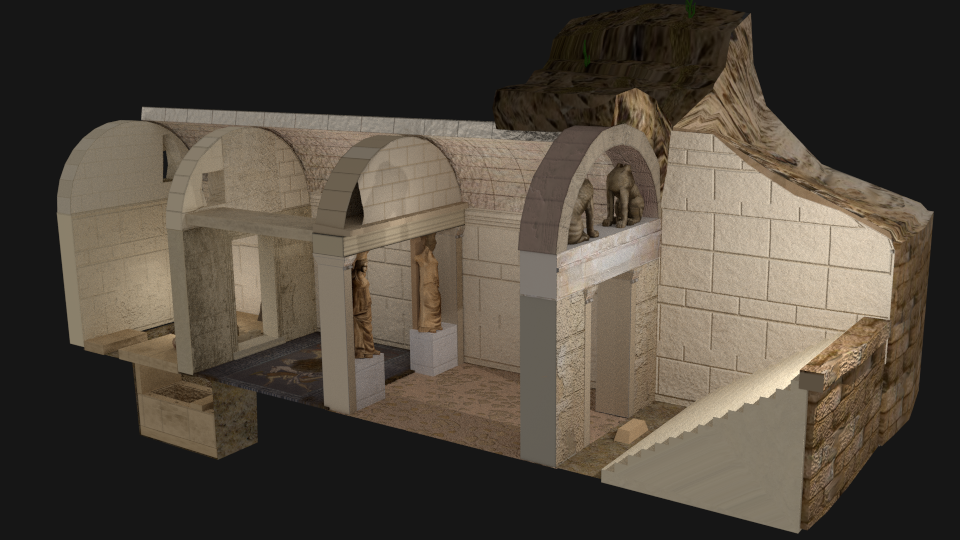 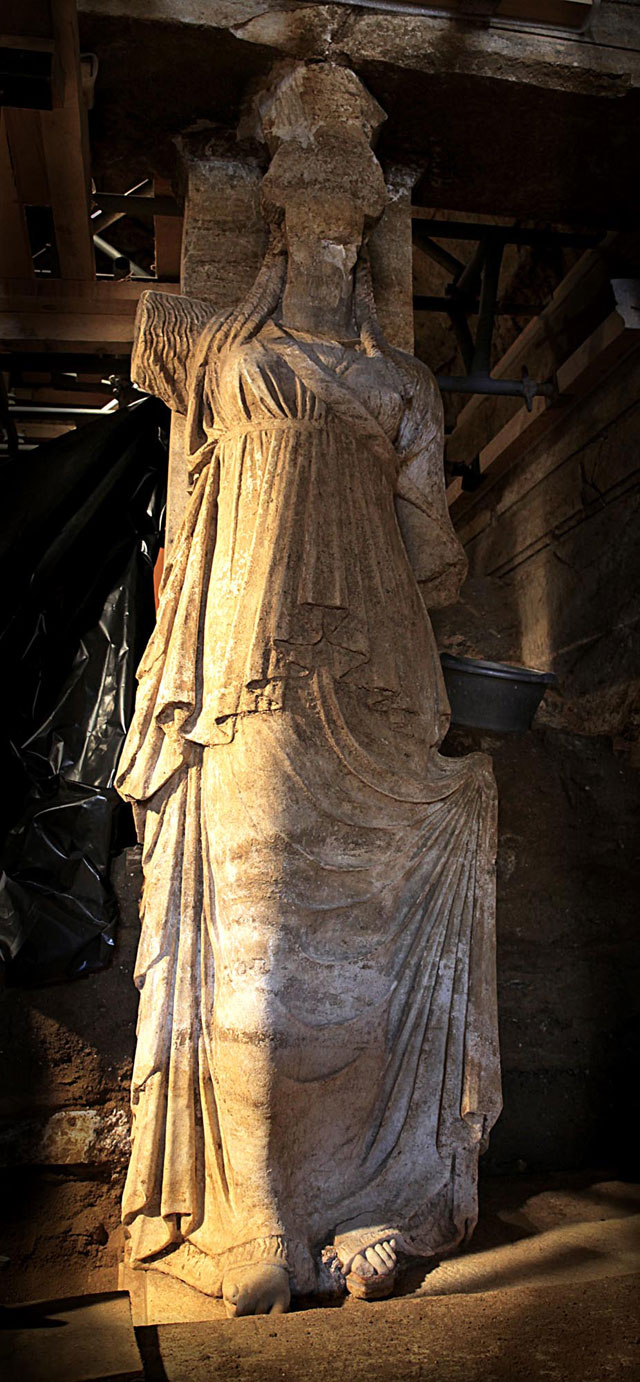 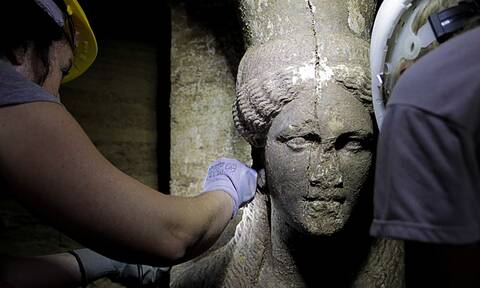 Vergina                                                                                         Βεργίνα
starší hlavní město makedonského království (Aigai)
palác
r. 1976 objev hrobu Filipa II. (Manolis Andronikos), jeden z nejvýznamnějších archeologických objevů na území Řecka
bohatá pohřební výbava
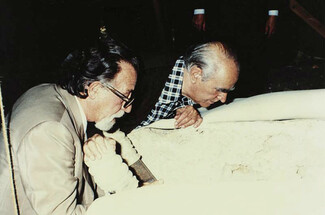 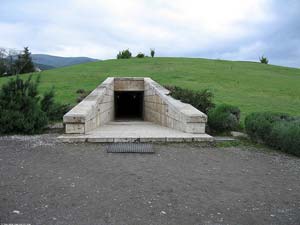 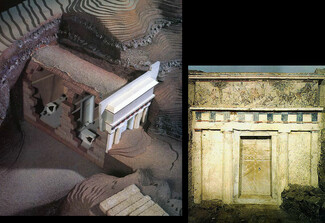 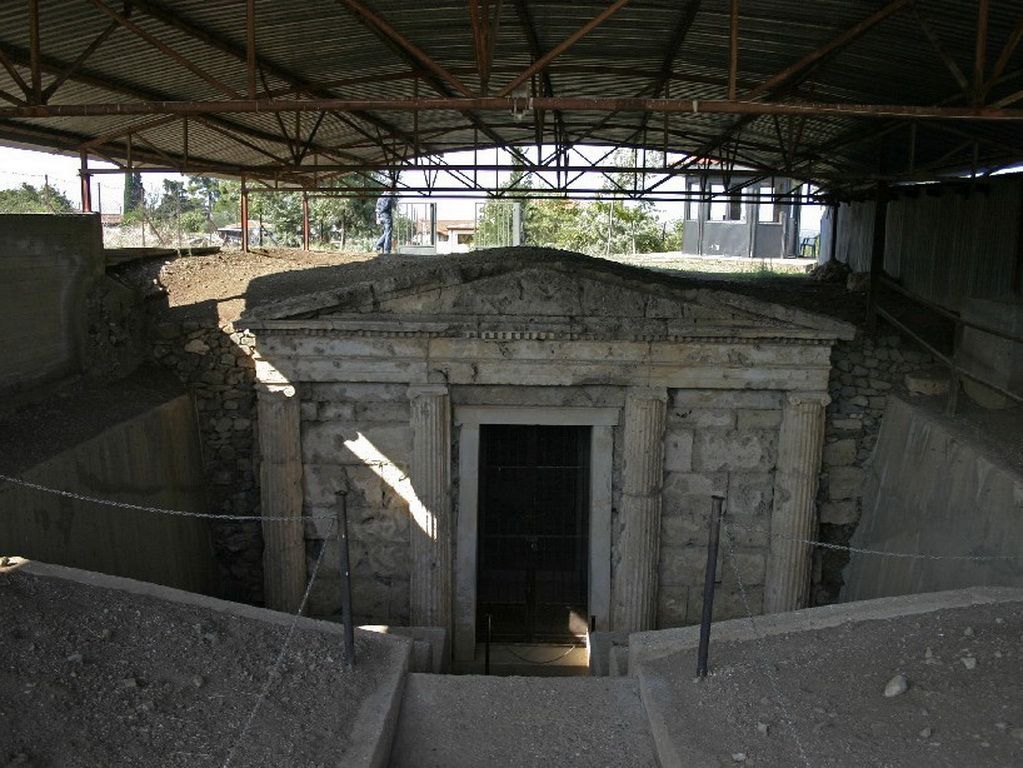 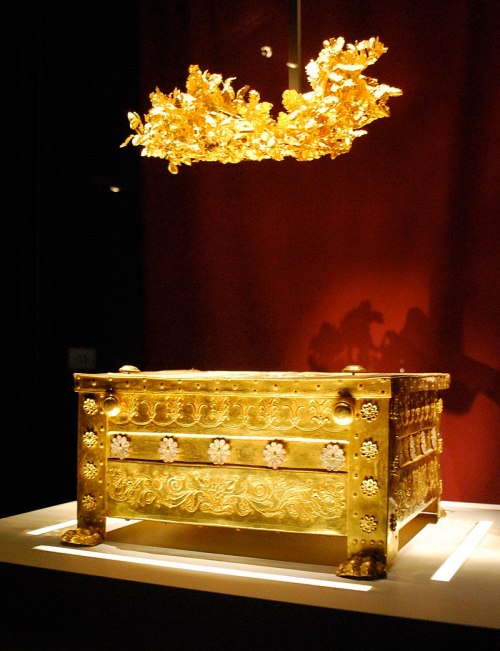 Larnax  a královský věnec,
Muzeum ve Vergině
„Persefonina hrobka“, freska Únos Persefony
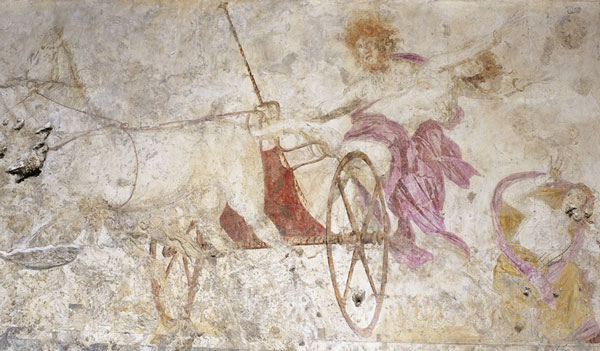 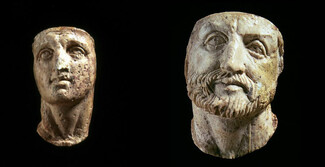 nálezy
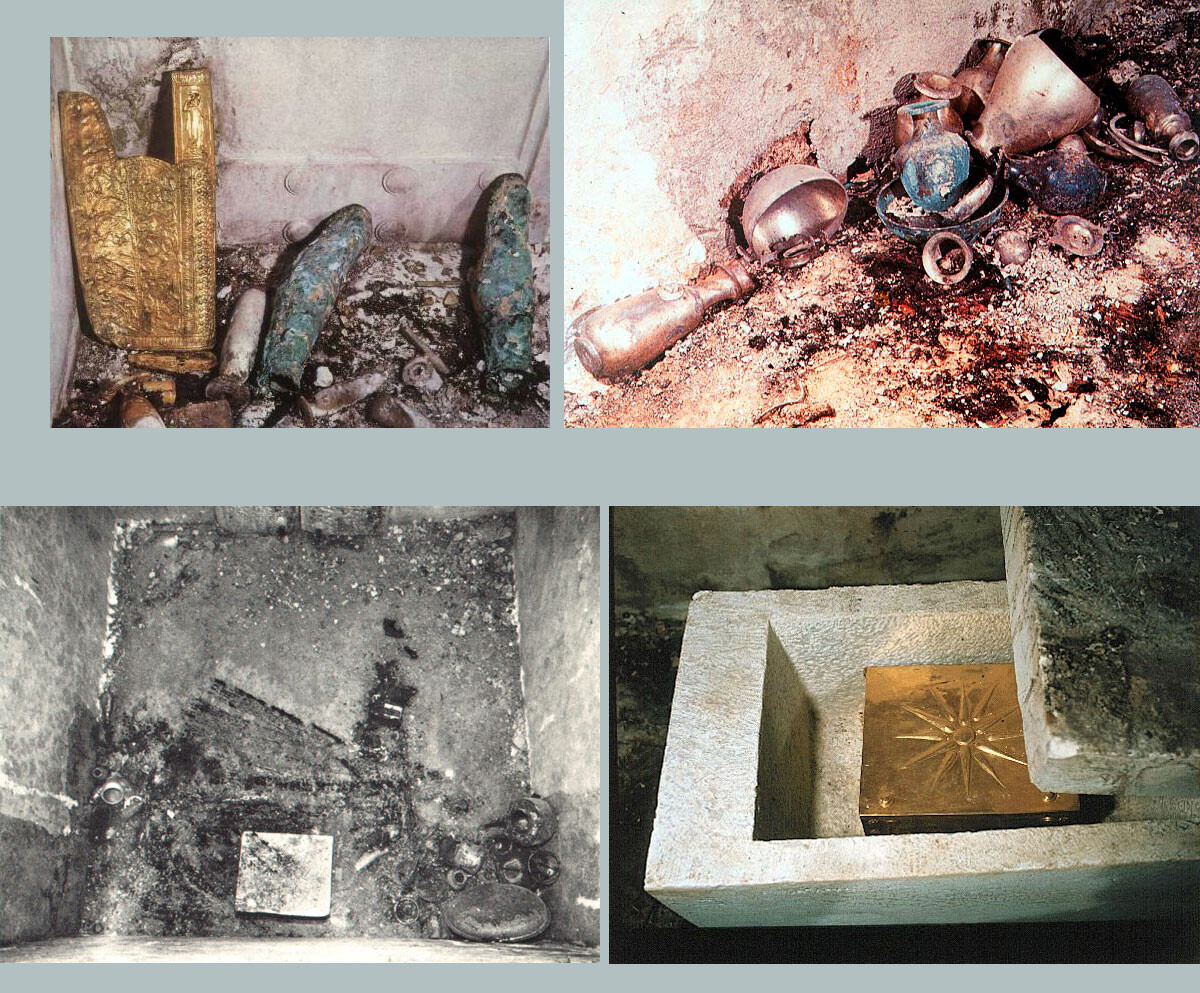